STROBE
TUTORIAL
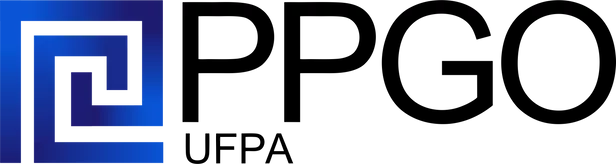 DIRETRIZ
Programa de Pós-Graduação de Odontologia
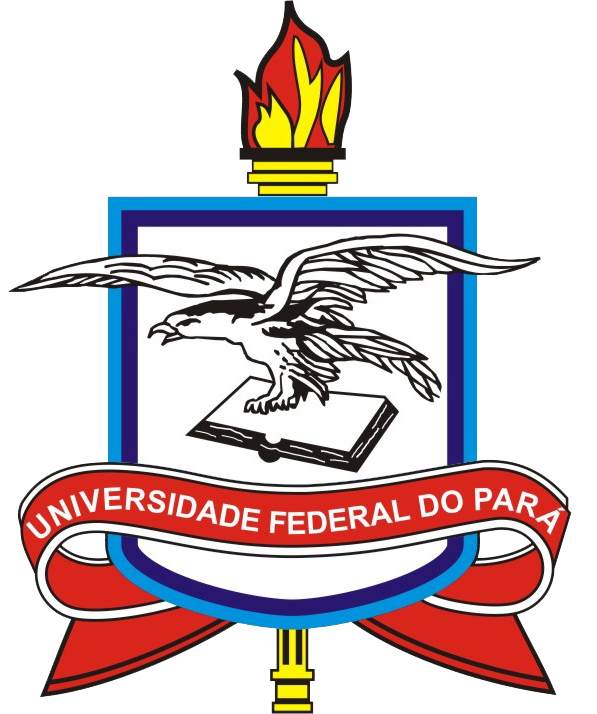 Subsídios para a comunicação de estudos observacionais
Selecionar modo APRESENTAÇÃO DE SLIDES
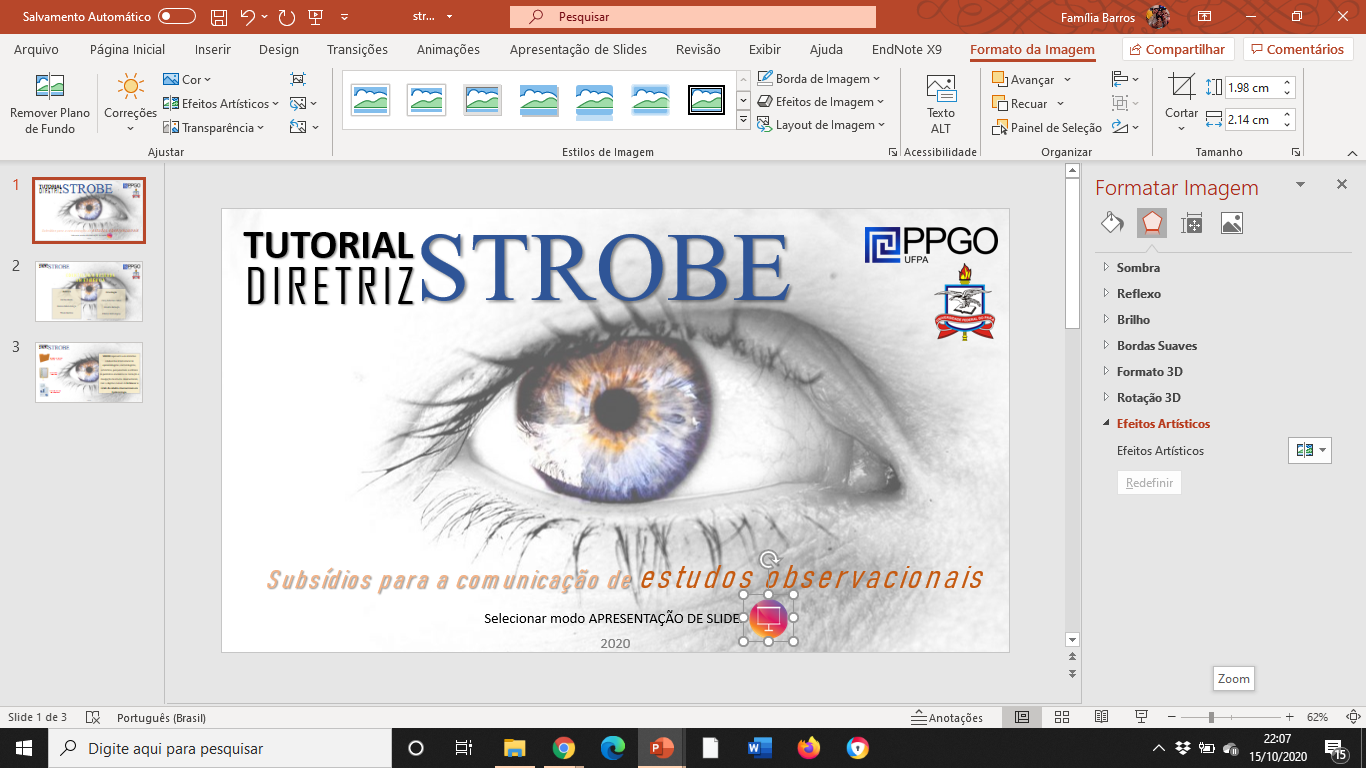 2020
STROBE 2010
TUTORIAL
DIRETRIZ
Tutorial desenvolvido na disciplina de
ODONTOLOGIA BASEADA EM EVIDÊNCIA
Discentes de doutorado:

Cíntia Melo Silva Souza

Raíssa Pinheiro  Mendonça

Thaís Figueiredo Barros
Docentes:

Cecy Martins Silva
Jesuína Lamartine Nogueira Araujo

Eliane Bemerguy Alves
Trata-se de um tutorial interativo. Clique nos ícones para obter as informações.
Clique aqui para visualizar as referências.
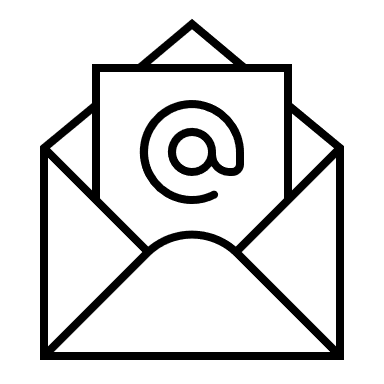 2020
FALE CONOSCO
STROBE
TUTORIAL
O QUE É ?
DIRETRIZ
STROBE representa uma iniciativa colaborativa internacional de epidemiologistas, metodologistas, estatísticos, pesquisadores e editores de periódicos envolvidos na condução e divulgação de estudos observacionais, com o objetivo comum de fortalecer o relato de estudos observacionais em Epidemiologia1,2.
Acesso à página oficial STROBE
Download Checklist
Periódicos que recomendam
O QUE É UM ESTUDO OBSERVACIONAL ?
VAMOS AO STROBE !
Voltar ao início
2020
STROBE
TUTORIAL
ESTUDOS OBSERVACIONAIS
DIRETRIZ
Em um estudo observacional, o investigador avalia se existe associação entre um determinado fator e um desfecho - apenas observando a ocorrência do evento – em sujeitos que já estão divididos em grupos com base em alguma experiência ou exposição. Neste tipo de estudo não há intervenção1,3.
ESTUDO TRANSVERSAL
CASO-CONTROLE
COORTE
VAMOS AO STROBE !
Voltar ao início
2020
STROBE
TUTORIAL
CASO-CONTROLE
DIRETRIZ
Neste estudo, um grupo ou série de pacientes que têm uma determinada doença de interesse (caso) e um grupo de indivíduos sem a doença (controle). Os dois grupos são então comparados para se determinar quais fatores estão associados com a doença em estudo. A comparação é feita em relação à proporção de indivíduos que tiveram a exposição ou característica de interesse1.
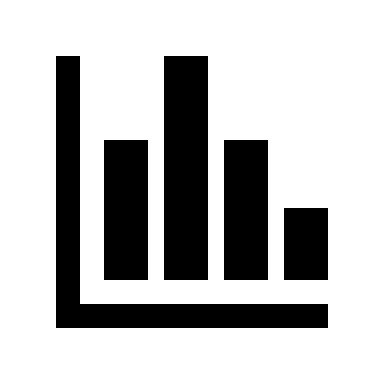 Ver esquema
VOLTAR
VAMOS AO STROBE !
Voltar ao início
2020
STROBE
TUTORIAL
CASO-CONTROLE
DIRETRIZ
Classificação quanto à exposição no passado
Formação dos grupos comparáveis de casos e controles
NÃO EXPOSTOS
NÃO EXPOSTOS
CASOS
(Doentes)
POPULAÇÃO
EXPOSTOS
AMOSTRA
(Indivíduos doentes e sadios)
CONTROLES
(Sadios)
EXPOSTOS
EXPOSTOS
RETROSPECTIVO
Fonte: Adaptado de Giolo, 2017
VOLTAR
VAMOS AO STROBE !
Voltar ao início
2020
[Speaker Notes: CLASSIFICAÇÃO QTO À EXPOSIÇÃO
SELEÇÃO DOS GRUPOS COMPARÁVEIS]
STROBE
TUTORIAL
COORTE
DIRETRIZ
Este estudo parte de indivíduos sadios, os quais são classificados em um ou mais grupos com base na presença, ausência ou diferentes graus de exposição a um determinado fator; e que são acompanhados por um determinado tempo para avaliar o desenvolvimento da doença (ou outro evento)1.
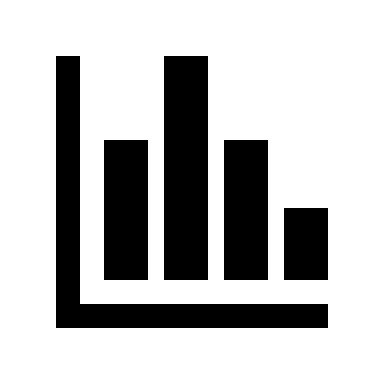 Ver esquema
VOLTAR
VAMOS AO STROBE !
Voltar ao início
2020
DOENTES
STROBE
TUTORIAL
COORTE
Classificação após período de segmento
DIRETRIZ
Formação dos grupos por observação da exposição
SADIOS
EXPOSTOS
População de indivíduos sadios
AMOSTRA
COORTE
SADIOS
NÃO
EXPOSTOS
DOENTES
PROSPECTIVO OU LONGITUDINAL
Fonte: Adaptado de Giolo, 2017
VOLTAR
VAMOS AO STROBE !
Voltar ao início
2020
STROBE
TUTORIAL
ESTUDO TRANSVERSAL
DIRETRIZ
Neste estudo, a situação de saúde de uma determinada população é avaliada a partir do estado de cada indivíduo que a compõe. Estudos transversais medem a prevalência da doença (proporção da população que tem a doença num determinado momento), e, por essa razão, são frequentemente chamados de estudo de prevalência 1.
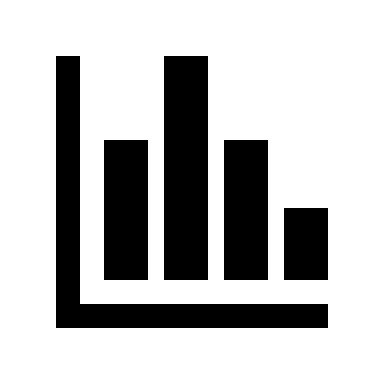 Ver esquema
VOLTAR
VAMOS AO STROBE !
Voltar ao início
2020
STROBE
TUTORIAL
ESTUDO TRANSVERSAL
DIRETRIZ
CLASSIFICAÇÃO
SADIOS E EXPOSTOS
POPULAÇÃO
DOENTES E EXPOSTOS
AMOSTRA
SADIOS E NÃO EXPOSTOS
DOENTES E NÃO EXPOSTOS
Status da exposição e da doença registrados simultaneamente
Fonte: Adaptado de Giolo, 2017
VOLTAR
VAMOS AO STROBE !
Voltar ao início
2020
STROBE
TUTORIAL
VAMOS AO STROBE !
DIRETRIZ
VOCÊ PRECISA DE 
ORIENTAÇÕES SOBRE...
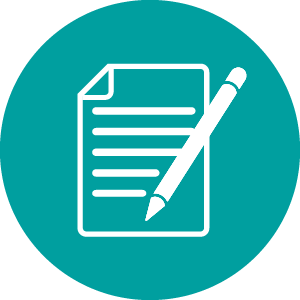 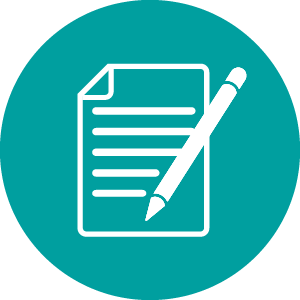 MÉTODOS
TÍTULO E RESUMO
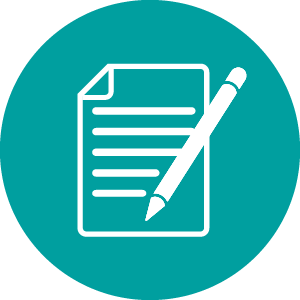 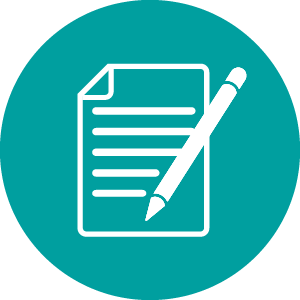 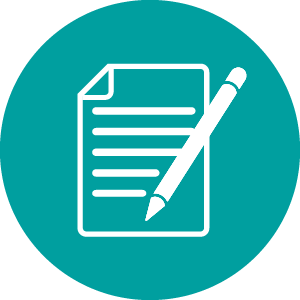 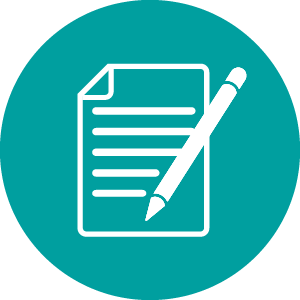 OUTRAS INFORMAÇÕES
INTRODUÇÃO
RESULTADOS
DISCUSSÃO
Voltar ao início
2020
STROBE
TUTORIAL
DIRETRIZ
VOCÊ PRECISA DE 
ORIENTAÇÕES SOBRE...
Indique o desenho do estudo no título ou no resumo, com termo comumente utilizado4.
1a
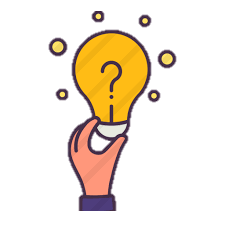 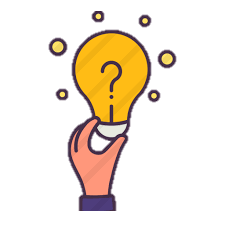 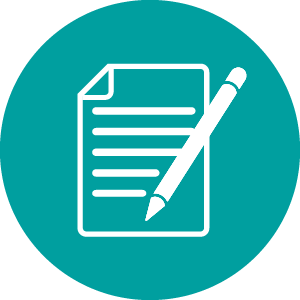 Forneça um resumo informativo e equilibrado do que foi feito e o que foi encontrado4.
1b
TÍTULO E RESUMO
QUERO UM EXEMPLO!
OK, ENTENDI!
Voltar ao início
2020
STROBE
TUTORIAL
DIRETRIZ
VOCÊ PRECISA DE 
ORIENTAÇÕES SOBRE...
Contexto/Justificativa:
 Detalhe o referencial teórico e razões para executar a pesquisa4.
2
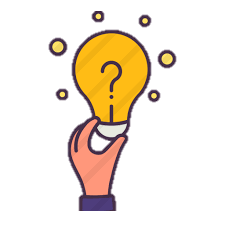 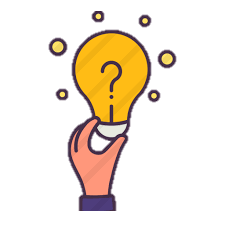 Objetivo: 
Descreva os objetivos específicos, incluindo quaisquer hipóteses pré-existentes4.
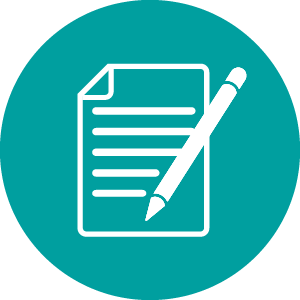 3
INTRODUÇÃO
QUERO UM EXEMPLO!
OK, ENTENDI!
Voltar ao início
2020
STROBE
TUTORIAL
DIRETRIZ
VOCÊ PRECISA DE 
ORIENTAÇÕES SOBRE...
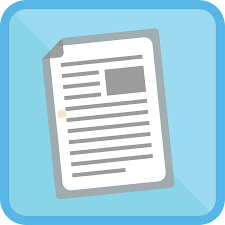 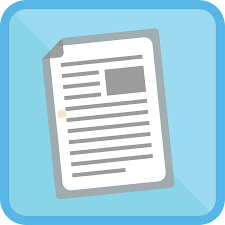 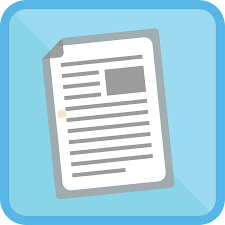 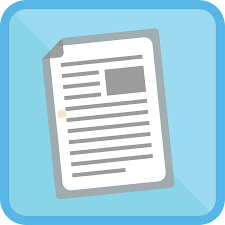 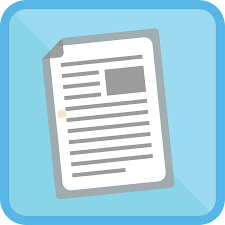 FONTES DE  DADOS
PARTICIPANTES
CONTEXTO
VARIÁVEIS
DESENHO DO ESTUDO
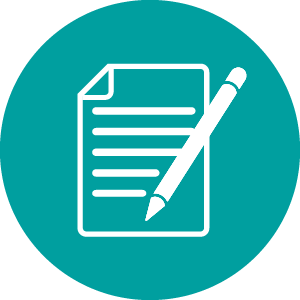 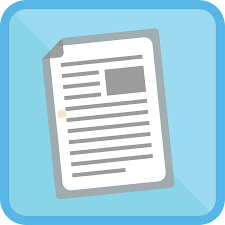 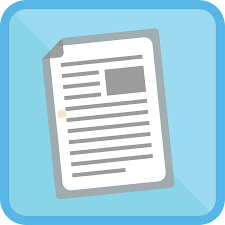 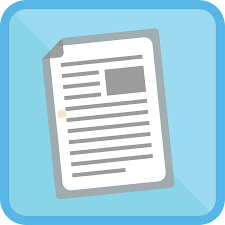 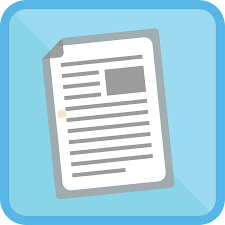 MÉTODOS
TAMANHO DO ESTUDO
VARIÁVEIS QUANTITATIVAS
MÉTODOS ESTATÍSTICOS
VIÉS
OK, ENTENDI!
Voltar ao início
2020
STROBE
TUTORIAL
DIRETRIZ
VOCÊ PRECISA DE 
ORIENTAÇÕES SOBRE...
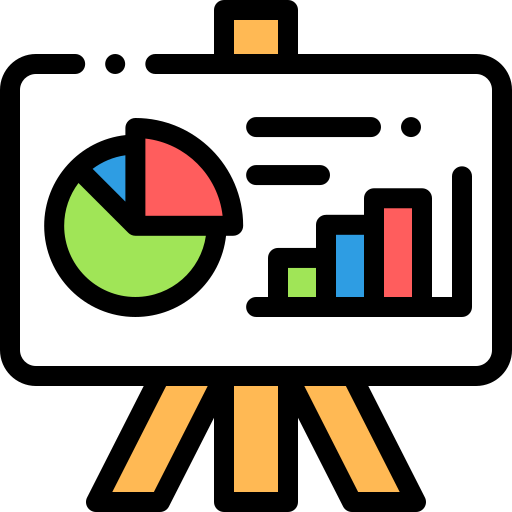 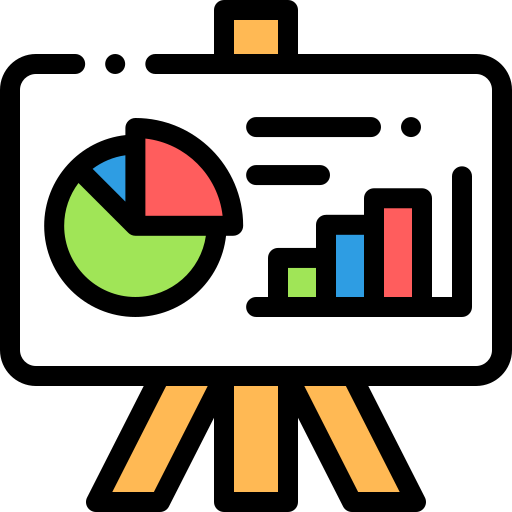 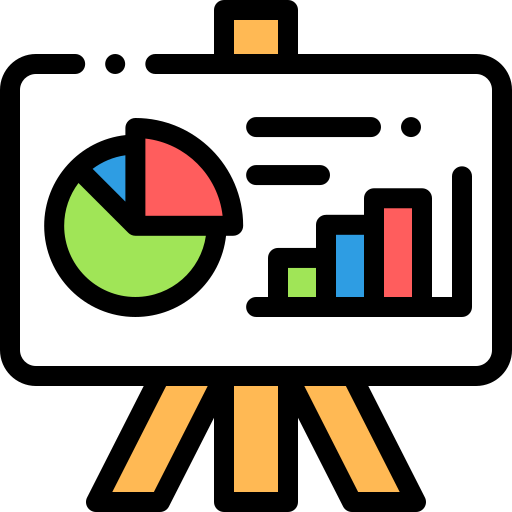 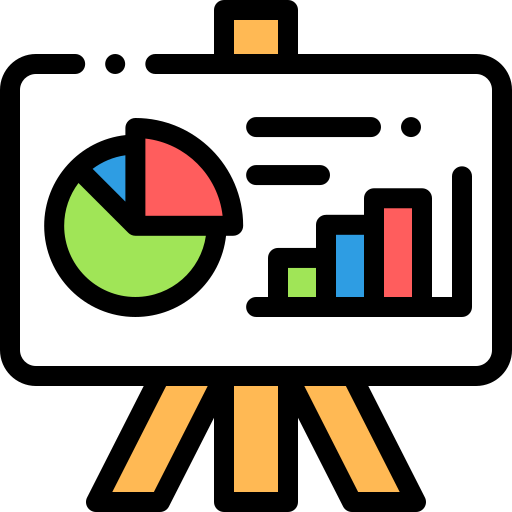 RESULTADOS PRINCIPAIS
PARTICIPANTES
DADOS DESCRITIVOS
DESFECHO
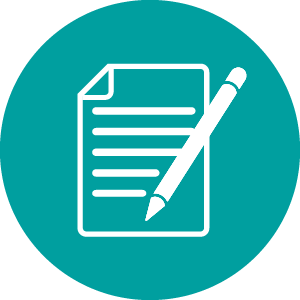 RESULTADOS
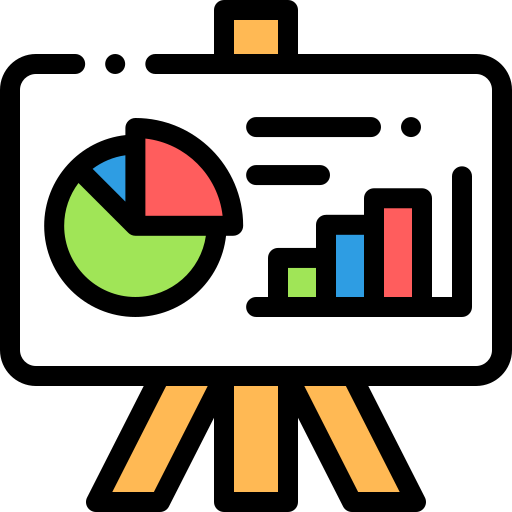 OUTRAS ANÁLISES
OK, ENTENDI !
Voltar ao início
2020
STROBE
TUTORIAL
DIRETRIZ
VOCÊ PRECISA DE 
ORIENTAÇÕES SOBRE...
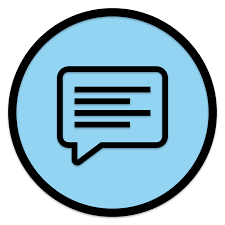 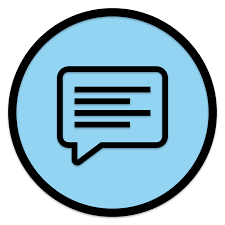 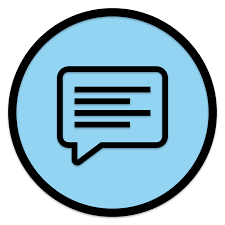 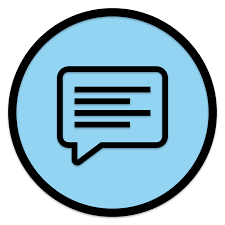 GENERALIZAÇÃO
INTERPRETAÇÃO
RESULTADOS PRINCIPAIS
LIMITAÇÕES
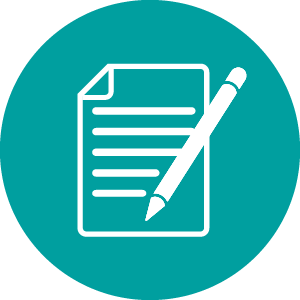 DISCUSSÃO
OK, ENTENDI !
Voltar ao início
2020
STROBE
TUTORIAL
DIRETRIZ
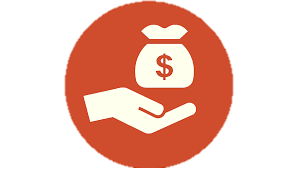 VOCÊ PRECISA DE 
ORIENTAÇÕES SOBRE...
FINANCIAMENTO
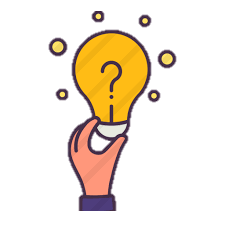 Especifique a fonte de financiamento do estudo e o papel dos financiadores. Se aplicável, apresente tais informações para o estudo original no qual o artigo é baseado4.
22
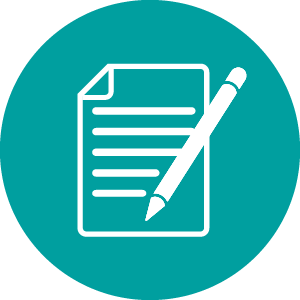 OUTRAS INFORMAÇÕES
QUERO UM EXEMPLO!
OK, ENTENDI!
Voltar ao início
2020
STROBE
TUTORIAL
DIRETRIZ
VOCÊ PRECISA DE 
ORIENTAÇÕES SOBRE...
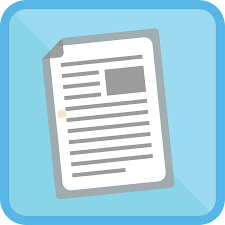 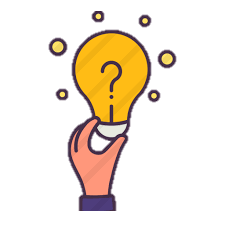 Apresente, no início do artigo, os elementos-chave relativos ao desenho do estudo4.
DESENHO DO ESTUDO
4
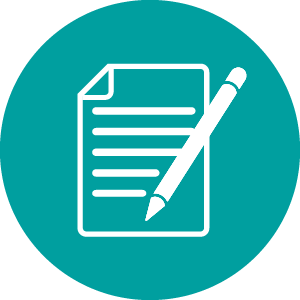 MÉTODOS
VOLTAR PARA MÉTODOS !
QUERO UM EXEMPLO!
OK, ENTENDI!
Voltar ao início
2020
STROBE
TUTORIAL
DIRETRIZ
VOCÊ PRECISA DE 
ORIENTAÇÕES SOBRE...
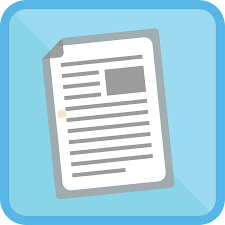 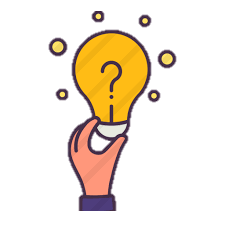 Descreva o contexto, locais e datas relevantes, incluindo os períodos de recrutamento, exposição, acompanhamento (follow-up) e coleta de dados4.
5
CONTEXTO
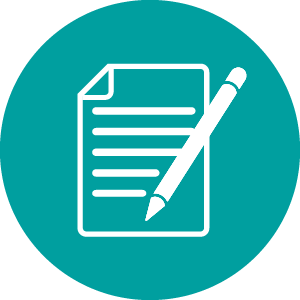 MÉTODOS
VOLTAR PARA MÉTODOS !
QUERO UM EXEMPLO!
OK, ENTENDI!
Voltar ao início
2020
STROBE
TUTORIAL
DIRETRIZ
SEU ESTUDO É DO TIPO:
ESTUDO COORTE
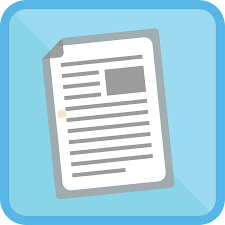 ESTUDO CASO/CONTROLE
PARTICIPANTES
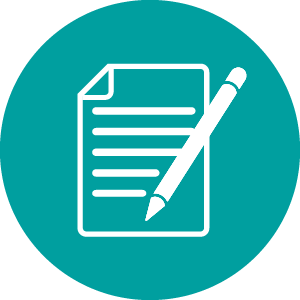 TRANSVERSAL
MÉTODOS
VOLTAR PARA MÉTODOS !
Voltar ao início
2020
STROBE
TUTORIAL
DIRETRIZ
SEU ESTUDO É DO TIPO:
ESTUDO COORTE
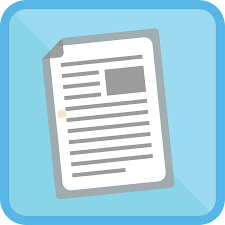 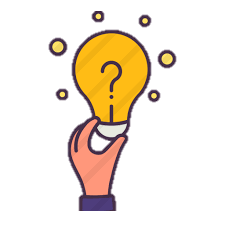 Apresente os critérios de elegibilidade, fontes e métodos de seleção dos participantes. Descreva os métodos de acompanhamento4.
6a
PARTICIPANTES
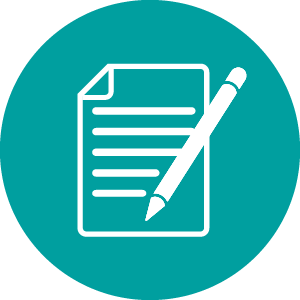 MEU ESTUDO É PAREADO!
MÉTODOS
VOLTAR
QUERO UM EXEMPLO!
OK, ENTENDI!
Voltar ao início
2020
STROBE
TUTORIAL
DIRETRIZ
SEU ESTUDO É DO TIPO:
ESTUDO COORTE PAREADO
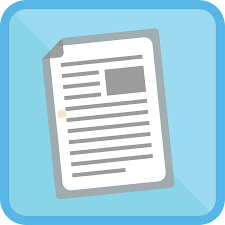 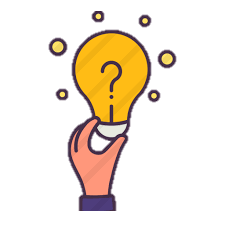 6b
Para os estudos pareados, apresente os critérios de
pareamento e o número de expostos e não expostos4.
PARTICIPANTES
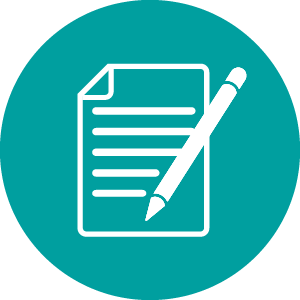 MÉTODOS
VOLTAR
OK, ENTENDI!
Voltar ao início
2020
STROBE
TUTORIAL
DIRETRIZ
SEU ESTUDO É DO TIPO:
ESTUDO CASO/CONTROLE
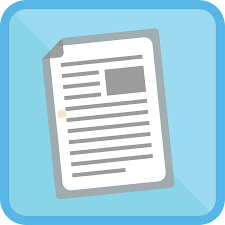 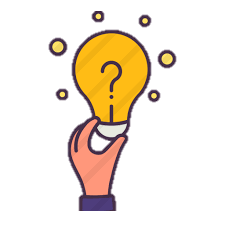 Apresente os critérios de elegibilidade, as fontes e o critério-diagnóstico para identificação dos casos e os métodos de seleção dos controles. Descreva a justificativa para a eleição dos casos e controles4.
6a
PARTICIPANTES
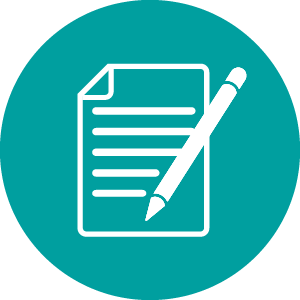 MÉTODOS
MEU ESTUDO É PAREADO!
VOLTAR
OK, ENTENDI!
Voltar ao início
2020
STROBE
TUTORIAL
DIRETRIZ
SEU ESTUDO É DO TIPO:
ESTUDO CASO/CONTROLE PAREADO
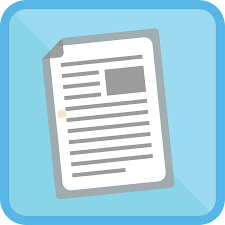 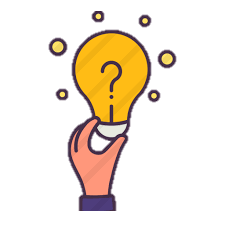 6b
Para os estudos pareados, apresente os critérios de
pareamento e o número de controles para cada caso4.
PARTICIPANTES
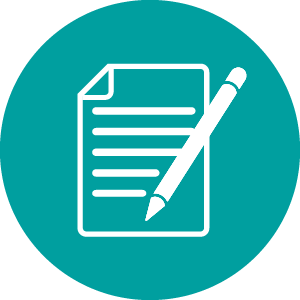 MÉTODOS
NÃO ESTOU CERTO SE É PAREADO!
VOLTAR
OK, ENTENDI!
Voltar ao início
2020
STROBE
TUTORIAL
DIRETRIZ
SEU ESTUDO É DO TIPO:
ESTUDO CASO/CONTROLE PAREADO
O pareamento ocorre quando, para cada caso, são recrutados um ou mais controles idênticos com relação à certas características outras que não o fator sobre investigação1.

As variáveis escolhidas nesse processo de pareamento são aquelas suspeitas de serem variáveis de confundimento1.
VOLTAR
2020
STROBE
TUTORIAL
DIRETRIZ
SEU ESTUDO É DO TIPO:
TRANSVERSAL
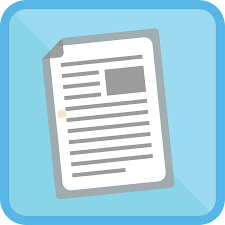 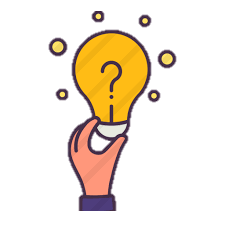 6a
Apresente os critérios de elegibilidade, as fontes
e os métodos de seleção dos participantes4.
PARTICIPANTES
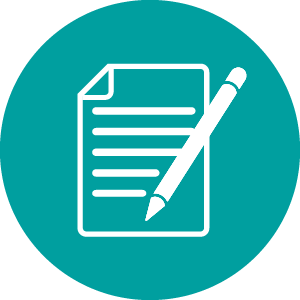 MÉTODOS
VOLTAR
OK, ENTENDI!
Voltar ao início
2020
STROBE
TUTORIAL
DIRETRIZ
VOCÊ PRECISA DE 
ORIENTAÇÕES SOBRE...
Defina4:
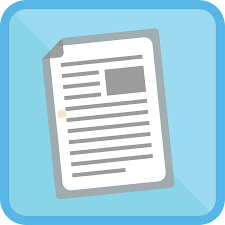 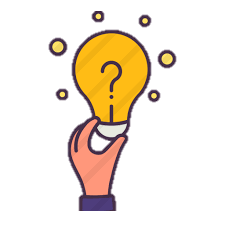 7
VARIÁVEIS
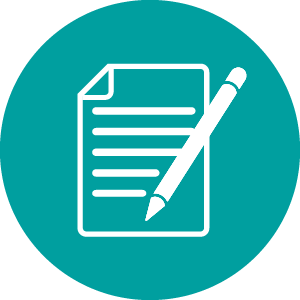 MÉTODOS
Apresente os critérios de diagnóstico, quando necessário4.
VOLTAR PARA MÉTODOS !
QUERO UM EXEMPLO!
OK, ENTENDI!
2020
Adaptado de Alves, Barros,  Lopes, Silva, Araújo e Loretto, 20195
Voltar ao início
Desfecho
STROBE
TUTORIAL
DIRETRIZ
Também denominado de evento, são variáveis que são monitorizadas durante um estudo para documentar o impacto que uma dada exposição tem na saúde de uma população1,6.
VOLTAR
2020
Exposição
STROBE
TUTORIAL
DIRETRIZ
O termo exposição se refere não somente a fatores de risco, mas também aos de proteção. Inclui quaisquer características de um indivíduo ou quaisquer agentes com os quais ele entre em contato e que possam ser importantes para a saúde1,6.
VOLTAR
2020
STROBE
TUTORIAL
DIRETRIZ
Preditores
É a variável que permite predizer uma resposta
(exemplo: no caso da variável resposta ser a ocorrência de
câncer, uma variável preditora poderia ser tabagismo)7.
VOLTAR
2020
STROBE
TUTORIAL
DIRETRIZ
Confundidores
Para ser considerado um fator de confundimento, a variável deve estar associada com a exposição e com o desfecho e não fazer parte da cadeia causal que leva essa exposição ao desfecho6.
VOLTAR
2020
[Speaker Notes: Exemplo: Hábito de fumar (exposição), câncer bucal ( desfecho), idade (fator de confundimento), já que a incidência de câncer bucal aumenta com a idade.]
STROBE
TUTORIAL
DIRETRIZ
Quando o efeito de uma exposição sobre um desfecho varia conforme o nível de uma terceira variável, diz-se que há modificação de efeito. Em termos estatísticos, a modificação de efeito constitui uma interação8.

Por exemplo, a falta de aleitamento materno está associada com um risco relativo de morte por diarréia igual a 23 para crianças com menos de 2 meses de idade. Dos 2 aos 12 meses, o risco relativo é de 5. A idade, portanto, modifica o efeito do aleitamento8.
Modificadores de efeito
VOLTAR
2020
STROBE
TUTORIAL
DIRETRIZ
VOCÊ PRECISA DE 
ORIENTAÇÕES SOBRE...
Para cada variável de interesse, forneça a fonte dos dados e os detalhes dos métodos utilizados na avaliação (mensuração). Quando existir mais de um grupo, descreva a comparabilidade dos métodos de avaliação4.
8*
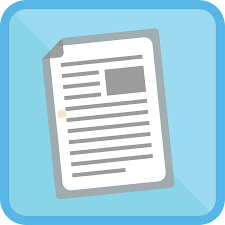 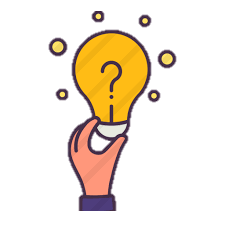 FONTE DE DADOS
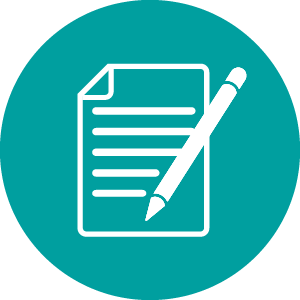 * Forneça informações separadamente para casos e controles em estudos de caso-controle e, se aplicável, para casos expostos e grupos não expostos em estudos de coorte e transversais.
MÉTODOS
VOLTAR PARA MÉTODOS !
QUERO UM EXEMPLO!
OK, ENTENDI!
Voltar ao início
2020
STROBE
TUTORIAL
DIRETRIZ
VOCÊ PRECISA DE 
ORIENTAÇÕES SOBRE...
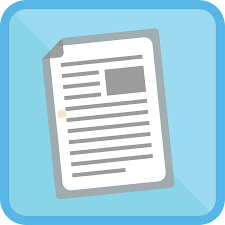 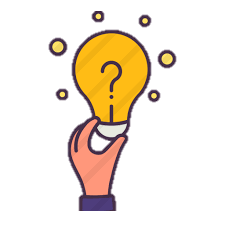 Especifique todas as medidas adotadas para evitar potenciais fontes de viés4.
9
VIÉS
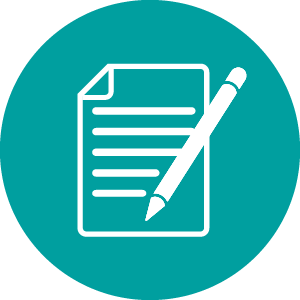 MÉTODOS
VOLTAR PARA MÉTODOS !
QUERO UM EXEMPLO!
OK, ENTENDI!
Voltar ao início
2020
STROBE
TUTORIAL
DIRETRIZ
VOCÊ PRECISA DE 
ORIENTAÇÕES SOBRE...
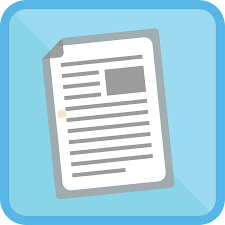 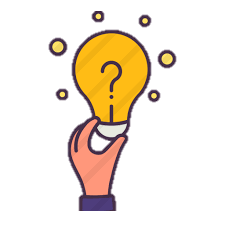 Explique como foi determinado o tamanho amostral4.
10
TAMANHO DO ESTUDO
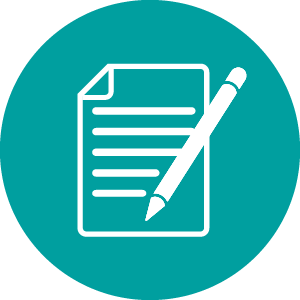 MÉTODOS
VOLTAR PARA MÉTODOS !
QUERO UM EXEMPLO!
OK, ENTENDI!
Voltar ao início
2020
STROBE
TUTORIAL
DIRETRIZ
VOCÊ PRECISA DE 
ORIENTAÇÕES SOBRE...
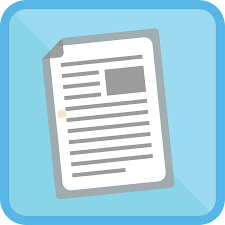 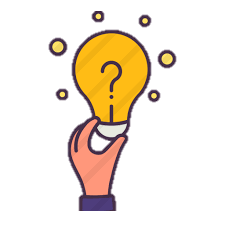 Explique como foram tratadas as variáveis quantitativas na análise. Se aplicável, descreva as categorizações que foram adotadas e o porquê4.
11
VARIÁVEIS QUANTITATIVAS
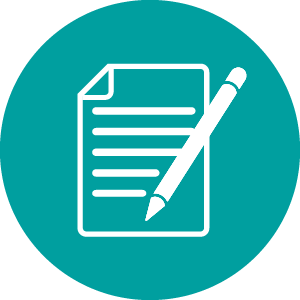 MÉTODOS
VOLTAR PARA MÉTODOS !
QUERO UM EXEMPLO!
OK, ENTENDI!
Voltar ao início
2020
STROBE
TUTORIAL
DIRETRIZ
VOCÊ PRECISA DE 
ORIENTAÇÕES SOBRE...
(a) Descreva todos os métodos estatísticos, incluindo aqueles usados ​​para controlar a confusão.
(b) Descrever quaisquer métodos usados ​​para examinar subgrupos e interações.
(c) Explicar como os dados ausentes foram tratados4.
12
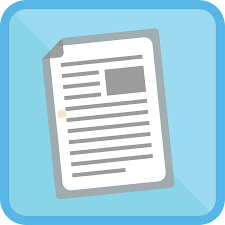 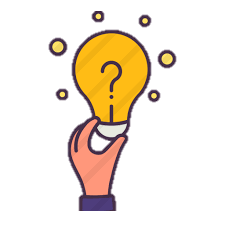 MÉTODOS ESTATÍSTICOS
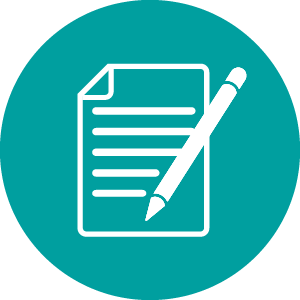 ESTUDO CASO/CONTROLE
ESTUDO COORTE
TRANSVERSAL
MÉTODOS
(e) Descreva qualquer análise de sensibilidade4.
QUERO UM EXEMPLO!
VOLTAR PARA MÉTODOS !
OK, ENTENDI!
Voltar ao início
2020
STROBE
TUTORIAL
DIRETRIZ
ESTUDO COORTE
VOCÊ PRECISA DE 
ORIENTAÇÕES SOBRE...
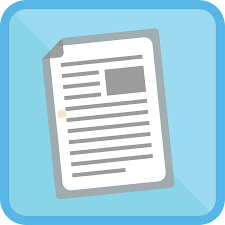 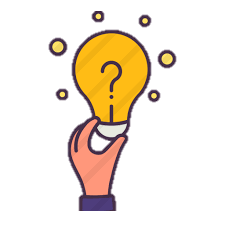 12
(d) Se aplicável, descreva como os abandonos de acompanhamento foram tratados4.
MÉTODOS ESTATÍSTICOS
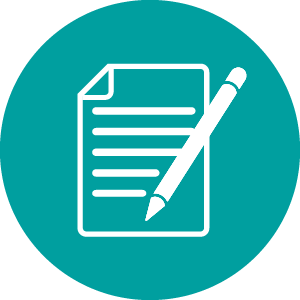 MÉTODOS
VOLTAR
Voltar ao início
2020
STROBE
TUTORIAL
DIRETRIZ
ESTUDO CASO/CONTROLE
VOCÊ PRECISA DE 
ORIENTAÇÕES SOBRE...
12
(d) Se aplicável, explique como foi endereçado a correspondência de casos e controles4.
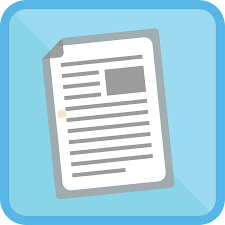 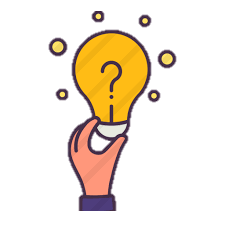 MÉTODOS ESTATÍSTICOS
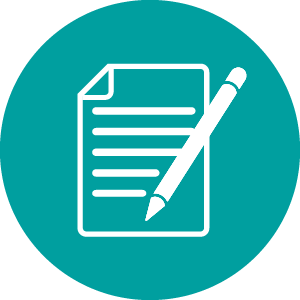 MÉTODOS
VOLTAR
Voltar ao início
2020
STROBE
TUTORIAL
DIRETRIZ
TRANSVERSAL
VOCÊ PRECISA DE 
ORIENTAÇÕES SOBRE...
12
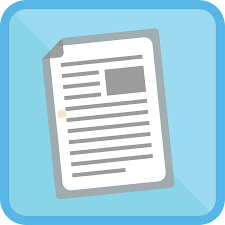 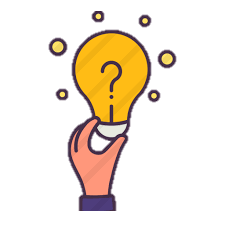 (d) Se aplicável, descreva os métodos analíticos levando em consideração estratégia de amostragem4.
MÉTODOS ESTATÍSTICOS
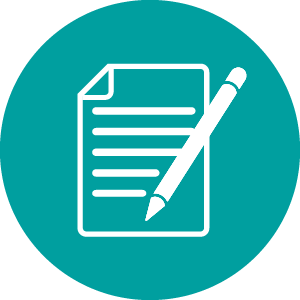 MÉTODOS
VOLTAR
Voltar ao início
2020
STROBE
TUTORIAL
DIRETRIZ
VOCÊ PRECISA DE 
ORIENTAÇÕES SOBRE...
(a) Descreva o número de participantes em cada etapa do estudo4.  
(Por exemplo, número de potencialmente elegíveis, examinados para elegibilidade, elegíveis de fato,incluídos no estudo, que terminaram o acompanhamento e efetivamente analisados.
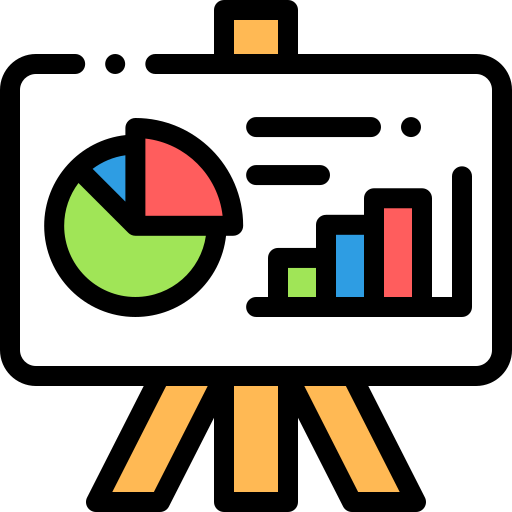 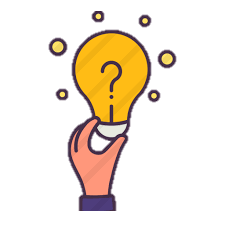 PARTICIPANTES
(b) Descreva as razões para a perdas em cada fase4.
13*
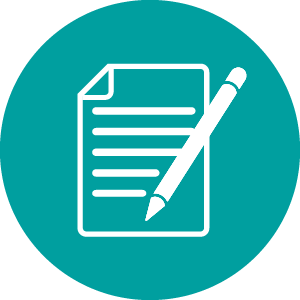 (c) Considere o uso de um diagrama de fluxo4.
RESULTADOS
* Forneça informações separadamente para casos e controles em estudos de caso-controle e, se aplicável, para casos expostos e grupos não expostos em estudos de coorte e transversais4.
VOLTAR PARA RESULTADOS !
QUERO UM EXEMPLO!
Voltar ao início
2020
STROBE
TUTORIAL
DIRETRIZ
VOCÊ PRECISA DE 
ORIENTAÇÕES SOBRE...
(a)Descreva as características dos participantes (demográficas, clínicas e sociais) e as informações sobre exposições e confundidores em potencial4.
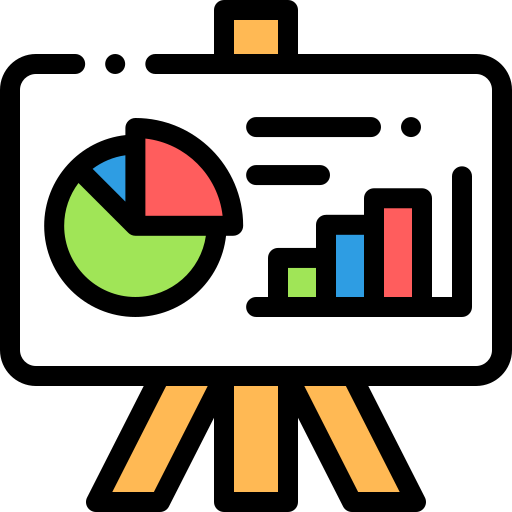 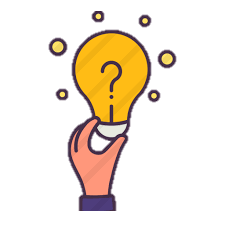 (b)Indique o número de participantes com dados faltantes para
cada variável de interesse4.
DADOS DESCRITIVOS
14*
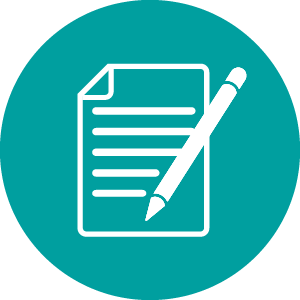 (c) Estudo de coorte - Resuma o tempo de acompanhamento4.
RESULTADOS
* Forneça informações separadamente para casos e controles em estudos de caso-controle e, se aplicável, para casos expostos e grupos não expostos em estudos de coorte e transversais4.
VOLTAR PARA RESULTADOS !
QUERO UM EXEMPLO!
Voltar ao início
2020
STROBE
TUTORIAL
DIRETRIZ
VOCÊ PRECISA DE 
ORIENTAÇÕES SOBRE...
ESTUDO COORTE
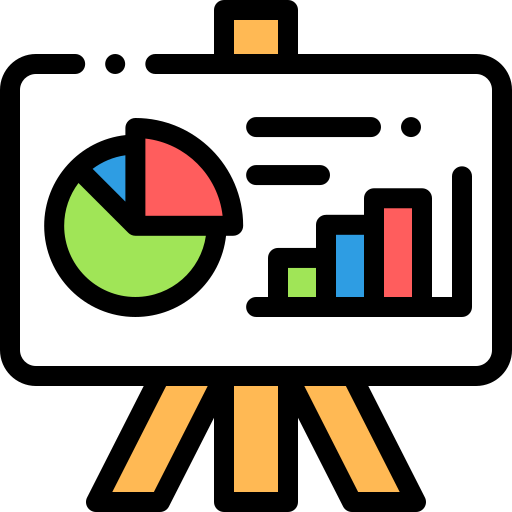 DESFECHOS
ESTUDO CASO/CONTROLE
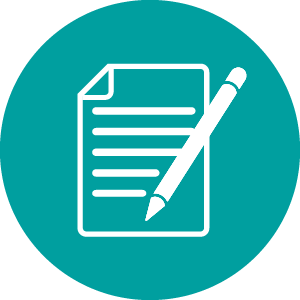 RESULTADOS
TRANSVERSAL
VOLTAR PARA RESULTADOS !
Voltar ao início
2020
STROBE
TUTORIAL
DIRETRIZ
ESTUDO COORTE
VOCÊ PRECISA DE 
ORIENTAÇÕES SOBRE...
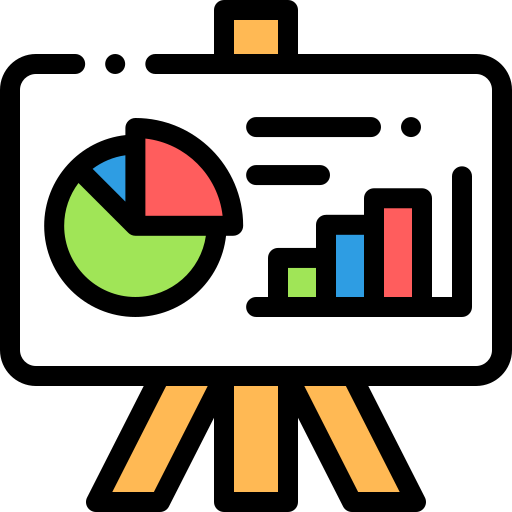 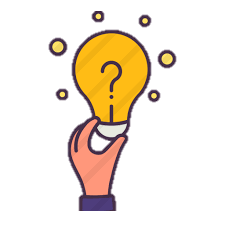 Descreva o número de eventos-desfecho ou as
medidas-resumo ao longo do tempo4.
15*
DESFECHOS
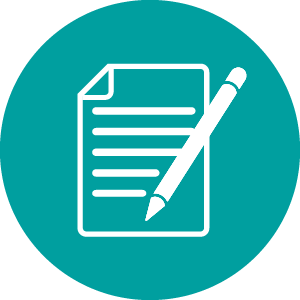 * Forneça informações separadamente para casos e controles em estudos de caso-controle e, se aplicável, para casos expostos e grupos não expostos em estudos de coorte e transversais4.
RESULTADOS
QUERO UM EXEMPLO!
VOLTAR
Voltar ao início
2020
STROBE
TUTORIAL
DIRETRIZ
ESTUDO CASO/CONTROLE
VOCÊ PRECISA DE 
ORIENTAÇÕES SOBRE...
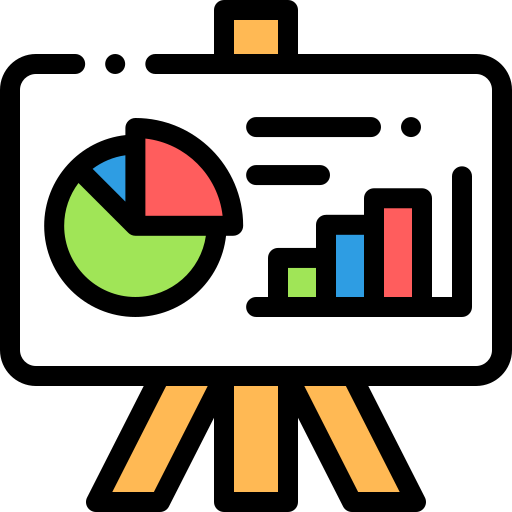 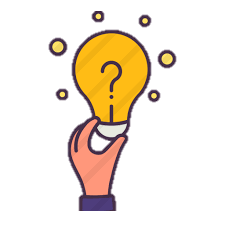 Descreva o número de indivíduos em cada categoria de exposição ou apresente medidas-resumo de exposição4.
DESFECHOS
15*
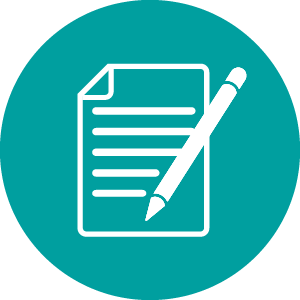 * Forneça informações separadamente para casos e controles em estudos de caso-controle e, se aplicável, para casos expostos e grupos não expostos em estudos de coorte e transversais4.
RESULTADOS
VOLTAR
Voltar ao início
2020
STROBE
TUTORIAL
DIRETRIZ
TRANSVERSAL
VOCÊ PRECISA DE 
ORIENTAÇÕES SOBRE...
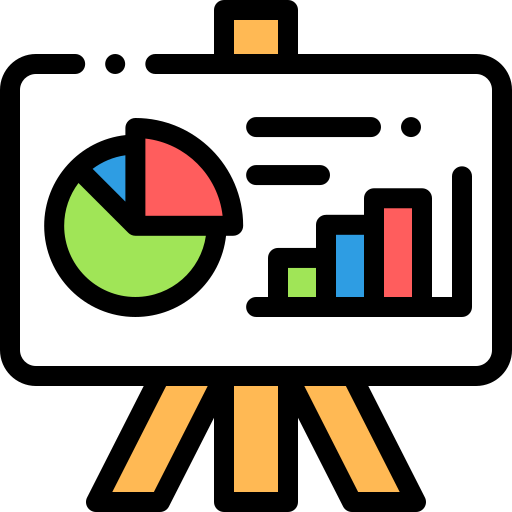 Descreva o número de eventos-desfecho ou apresente as medidas-resumo4.
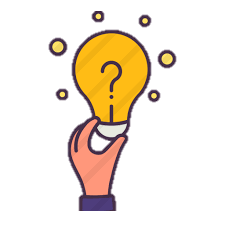 15*
DESFECHOS
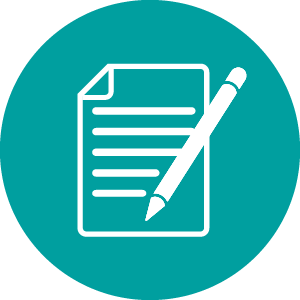 * Forneça informações separadamente para casos e controles em estudos de caso-controle e, se aplicável, para casos expostos e grupos não expostos em estudos de coorte e transversais4.
RESULTADOS
VOLTAR
Voltar ao início
2020
STROBE
TUTORIAL
DIRETRIZ
VOCÊ PRECISA DE 
ORIENTAÇÕES SOBRE...
(a)Descreva as estimativas não ajustadas e, se aplicável, as estimativas ajustadas por variáveis confundidoras, assim como sua precisão (ex: intervalos de confiança). Deixe claro quais foram os confundidores utilizados no ajuste e porque foram incluídos4.
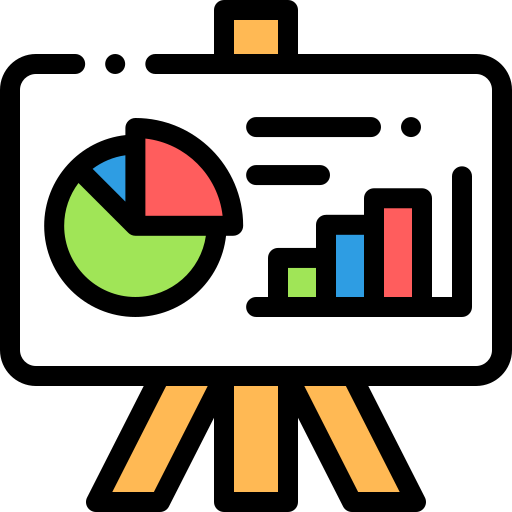 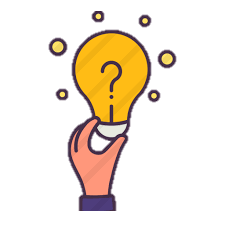 RESULTADOS PRINCIPAIS
16
(b)Quando variáveis contínuas forem categorizadas, informe os pontos de corte utilizados4.
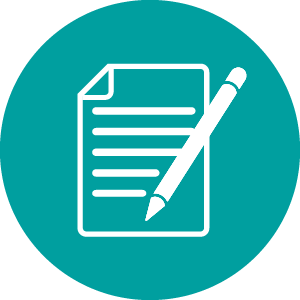 (c)Se pertinente, considere transformar as estimativas de risco relativo em termos de risco absoluto, para um período de tempo relevante4.
RESULTADOS
VOLTAR PARA RESULTADOS !
QUERO UM EXEMPLO!
Voltar ao início
2020
STROBE
TUTORIAL
DIRETRIZ
VOCÊ PRECISA DE 
ORIENTAÇÕES SOBRE...
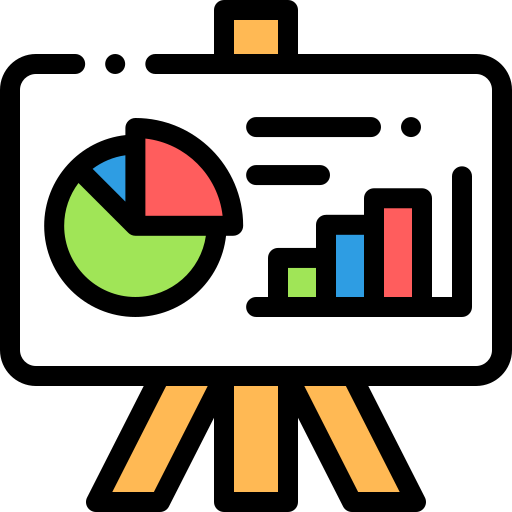 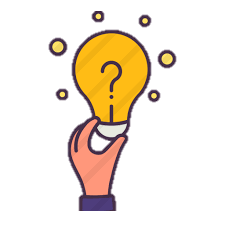 17
Descreva outras análises que tenham sido realizadas. Ex: análises
de subgrupos, interação, sensibilidade4.
OUTRAS ANÁLISES
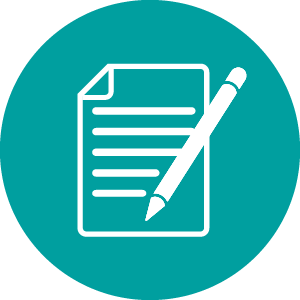 RESULTADOS
QUERO UM EXEMPLO!
VOLTAR PARA RESULTADOS !
Voltar ao início
2020
STROBE
TUTORIAL
DIRETRIZ
VOCÊ PRECISA DE 
ORIENTAÇÕES SOBRE...
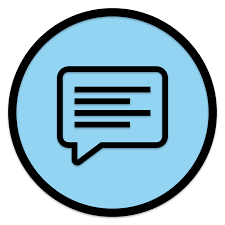 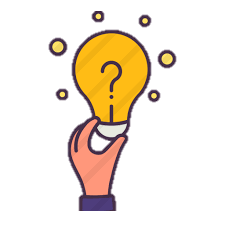 18
Resuma os principais achados relacionando-os aos objetivos do estudo4.
RESULTADOS PRINCIPAIS
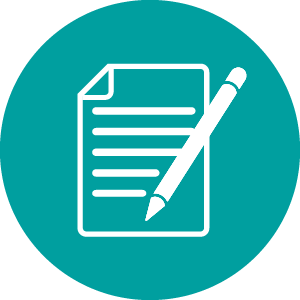 DISCUSSÃO
QUERO UM EXEMPLO!
VOLTAR PARA DISCUSSÃO !
Voltar ao início
2020
STROBE
TUTORIAL
DIRETRIZ
VOCÊ PRECISA DE 
ORIENTAÇÕES SOBRE...
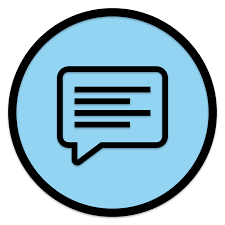 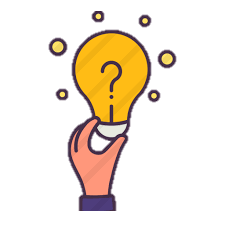 19
Apresente as limitações do estudo, levando em consideração fontes potenciais de viés ou imprecisão. Discuta a magnitude e direção de viéses em potencial4.
LIMITAÇÕES
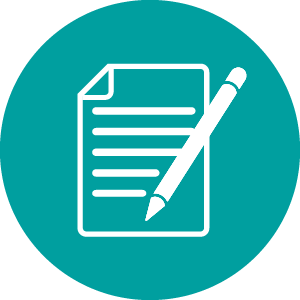 DISCUSSÃO
QUERO UM EXEMPLO!
VOLTAR PARA DISCUSSÃO !
2020
STROBE
TUTORIAL
DIRETRIZ
VOCÊ PRECISA DE 
ORIENTAÇÕES SOBRE...
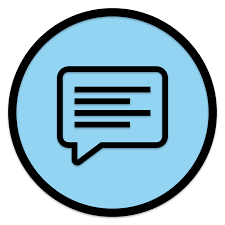 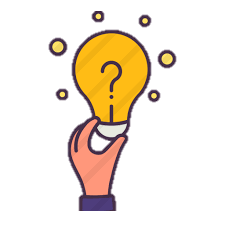 20
Apresente uma interpretação cautelosa dos resultados, considerando os objetivos, as limitações, a multiplicidade das análises, os resultados de estudos semelhantes e outras evidências relevantes4.
INTERPRETAÇÃO
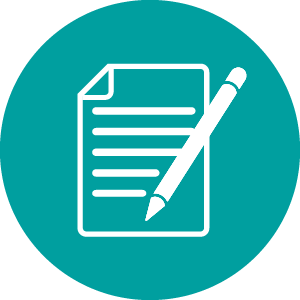 DISCUSSÃO
QUERO UM EXEMPLO!
VOLTAR PARA DISCUSSÃO !
Voltar ao início
2020
STROBE
TUTORIAL
DIRETRIZ
VOCÊ PRECISA DE 
ORIENTAÇÕES SOBRE...
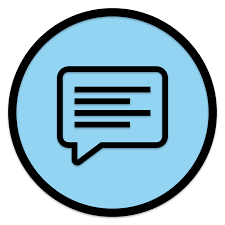 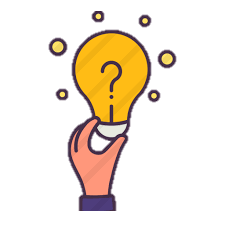 21
Discuta a generalização (validade externa) dos resultados4.
GENERALIZAÇÃO
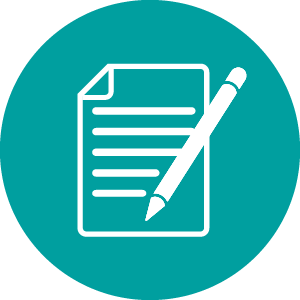 DISCUSSÃO
QUERO UM EXEMPLO!
VOLTAR PARA DISCUSSÃO !
Voltar ao início
2020
STROBE
TUTORIAL
DIRETRIZ
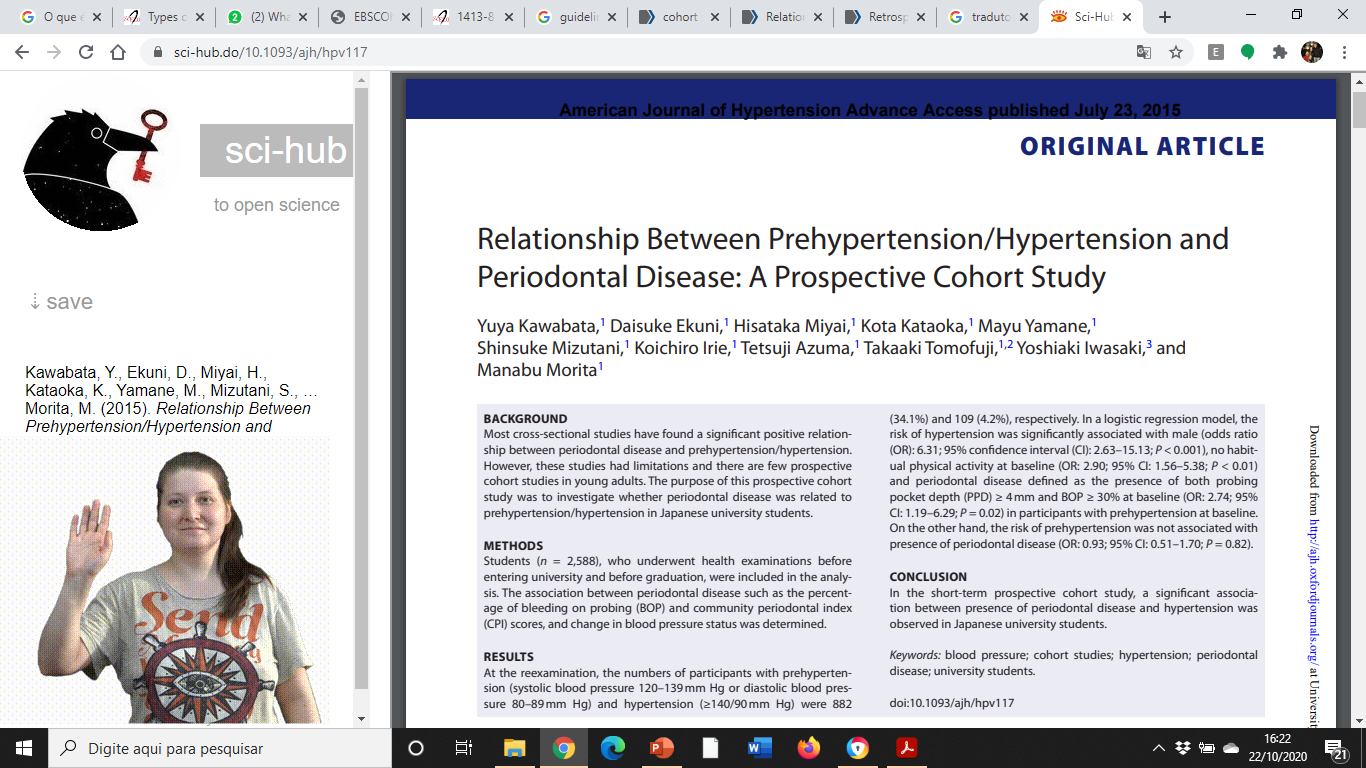 VOCÊ PRECISA DE 
ORIENTAÇÕES SOBRE...
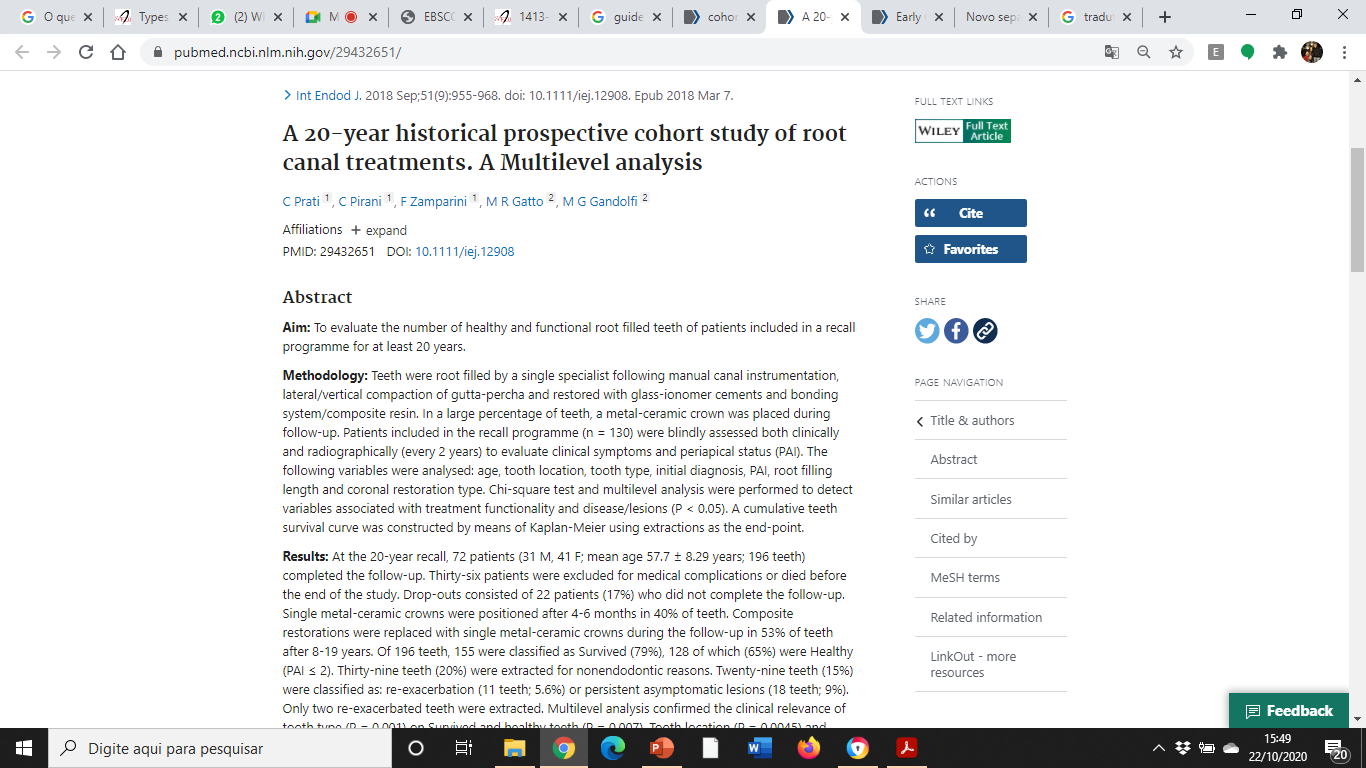 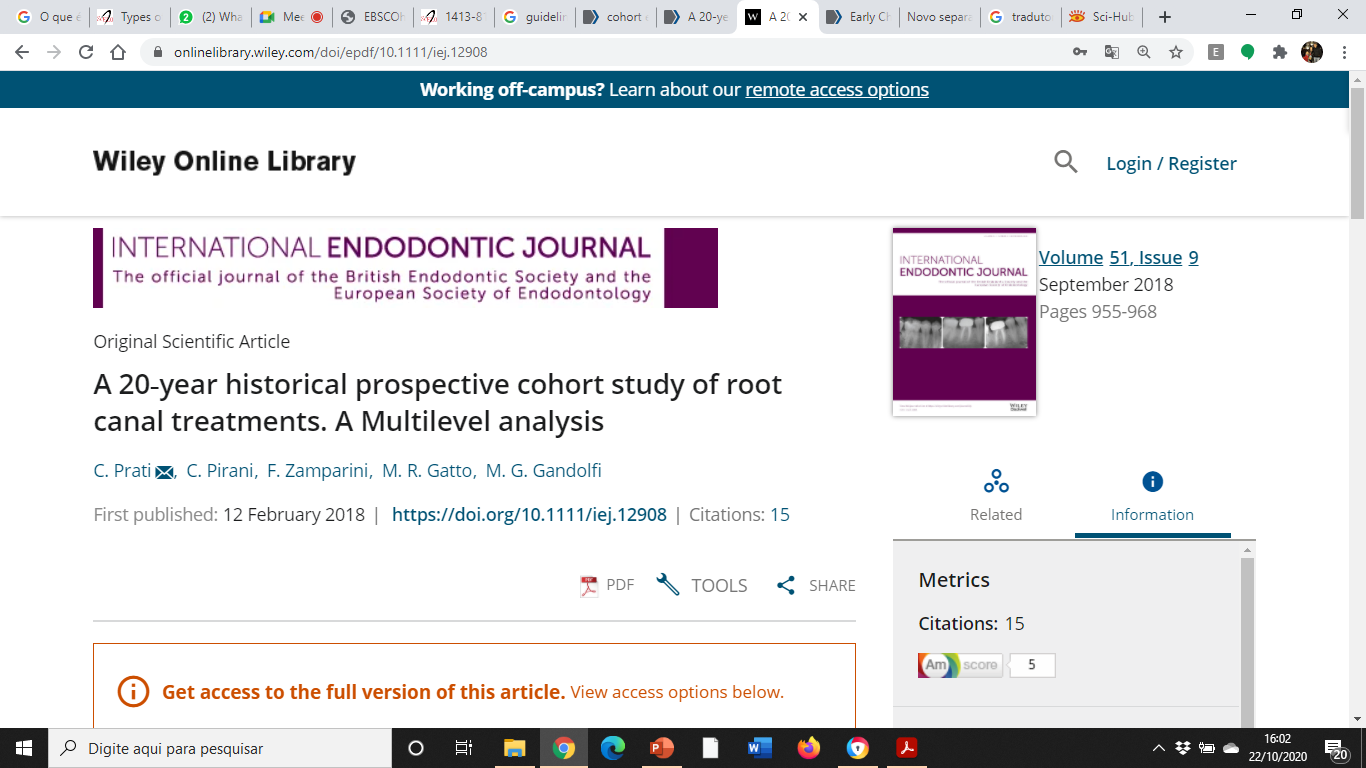 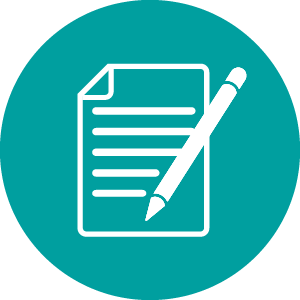 TÍTULO E RESUMO
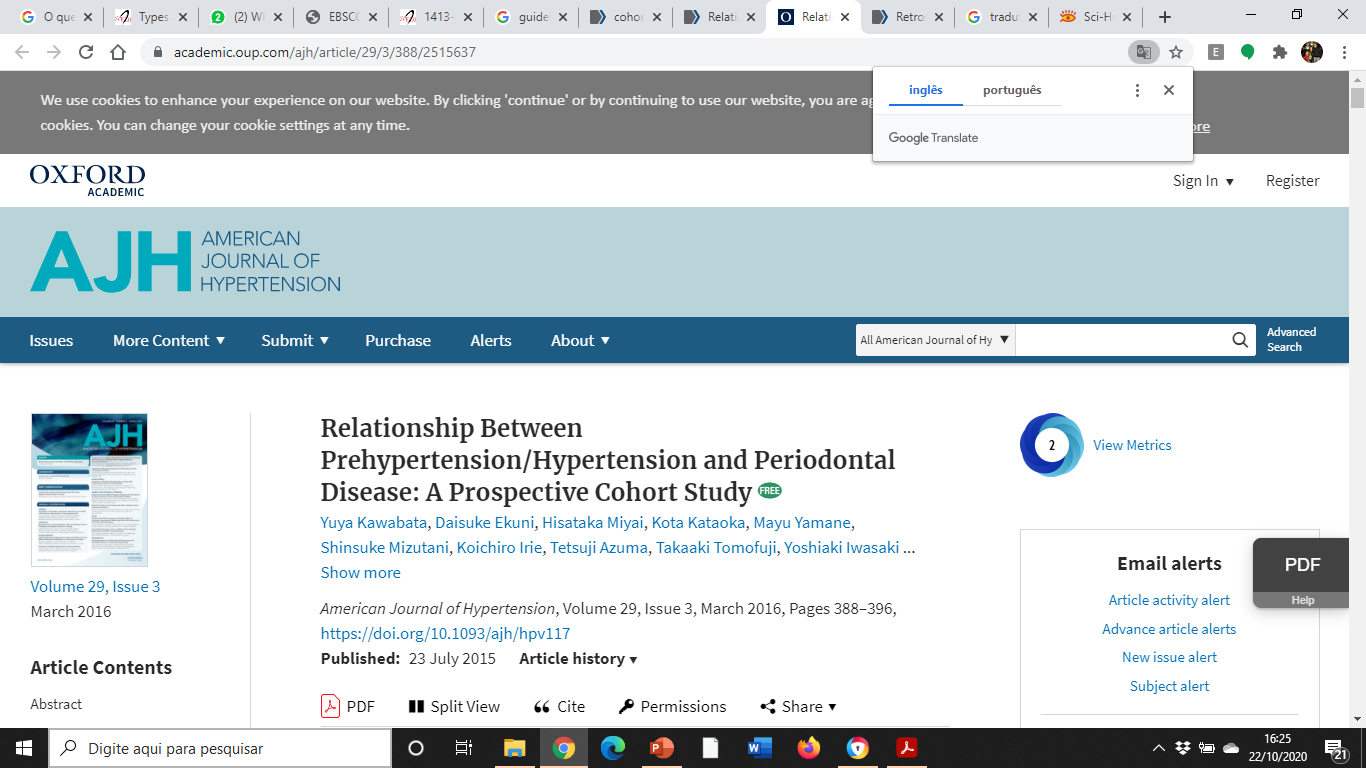 VOLTAR
2020
STROBE
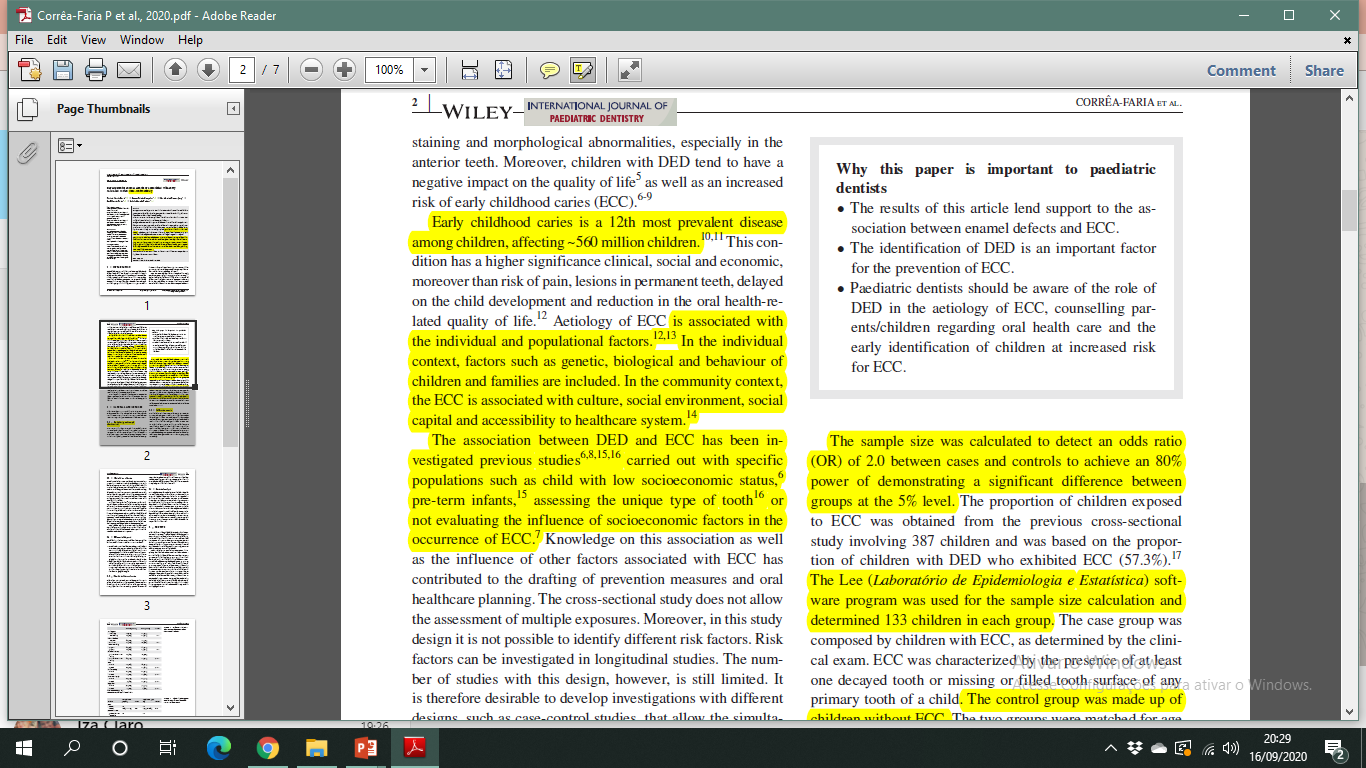 TUTORIAL
DIRETRIZ
Contexto/Justificativa:
VOCÊ PRECISA DE 
ORIENTAÇÕES SOBRE...
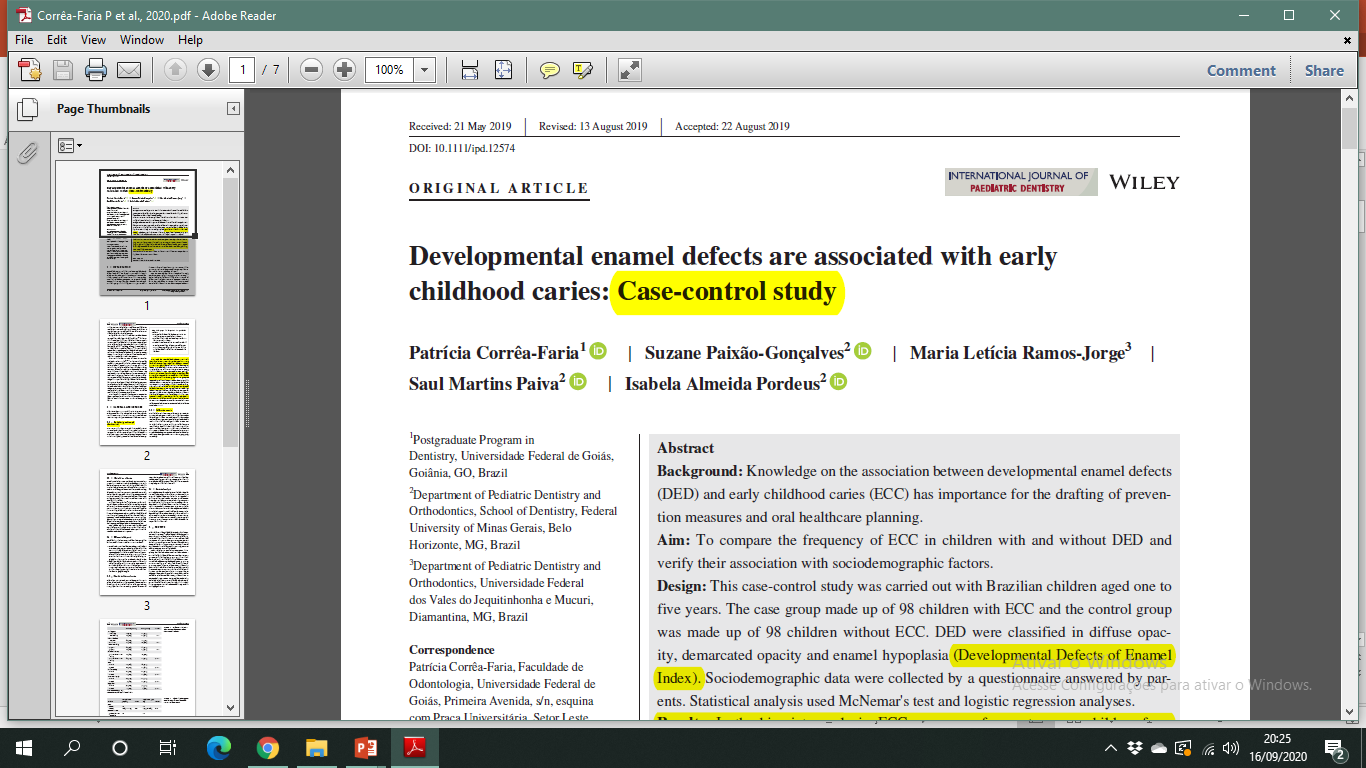 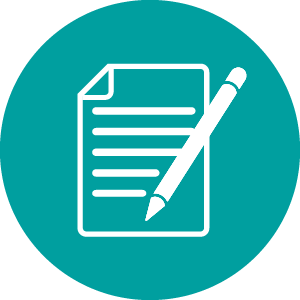 INTRODUÇÃO
Volume30, Issue1
January 2020
Pages 11-17
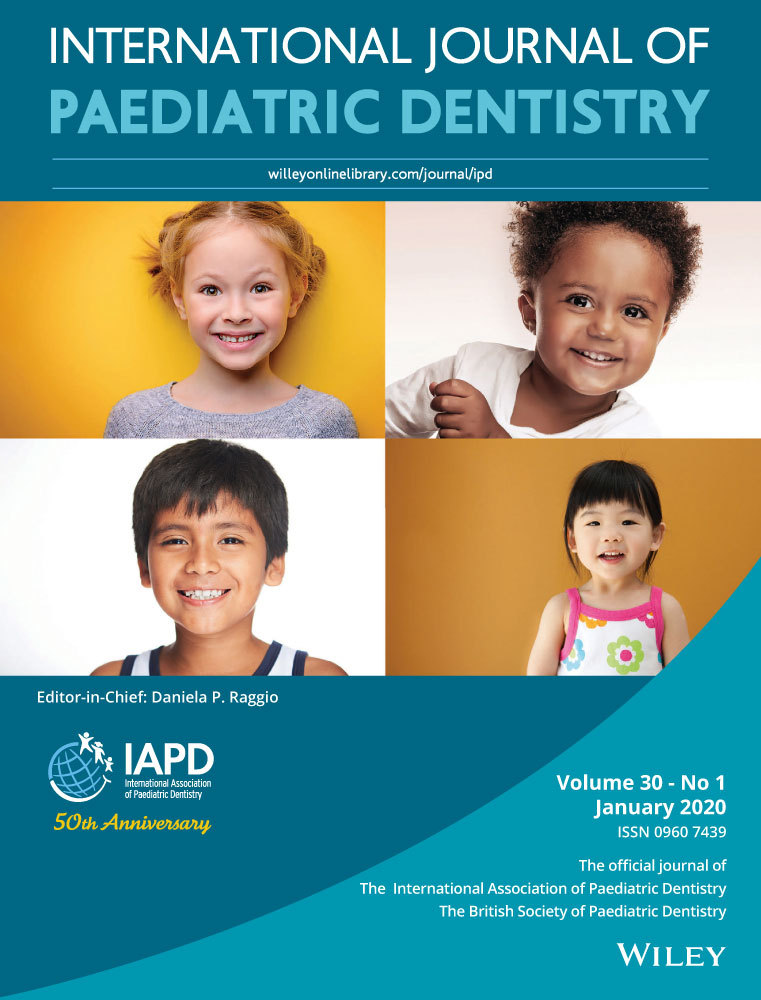 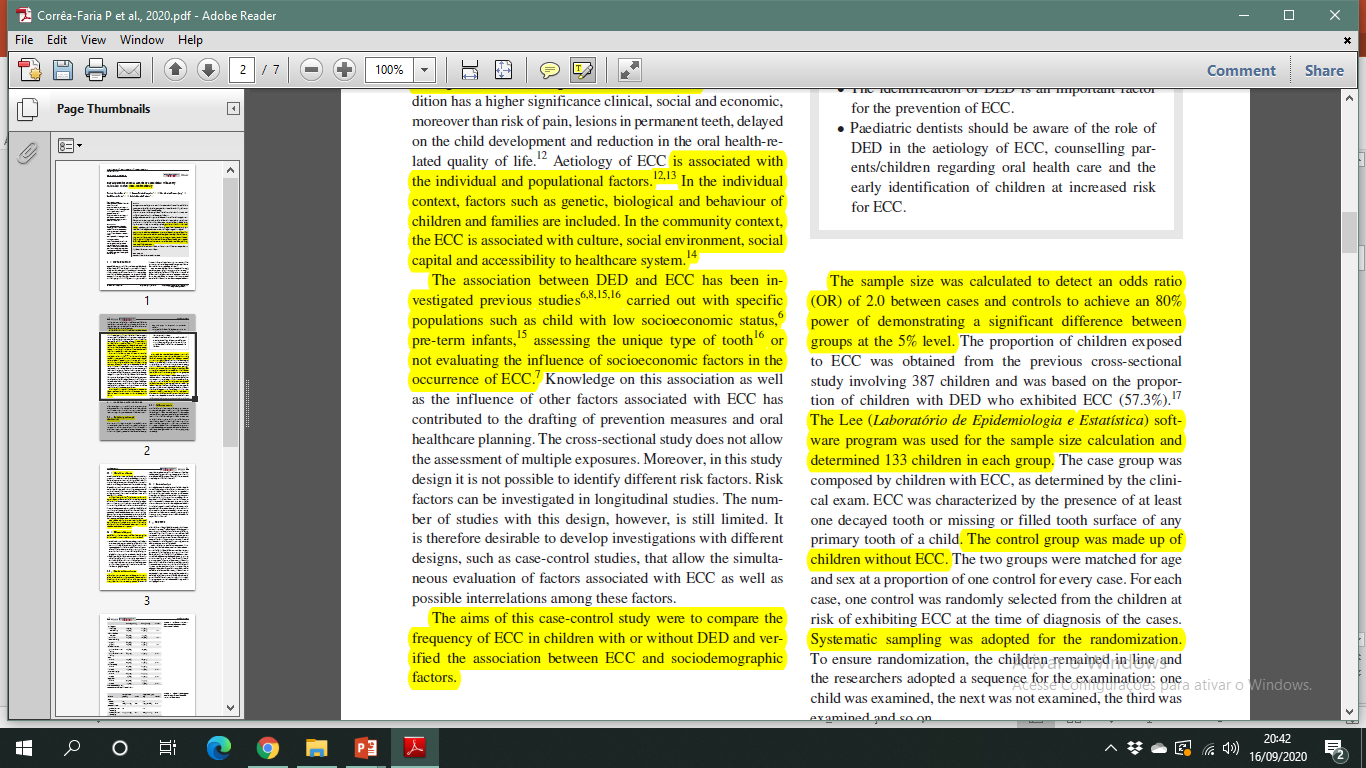 Objetivo:
VOLTAR
2020
STROBE
TUTORIAL
DIRETRIZ
VOCÊ PRECISA DE 
ORIENTAÇÕES SOBRE...
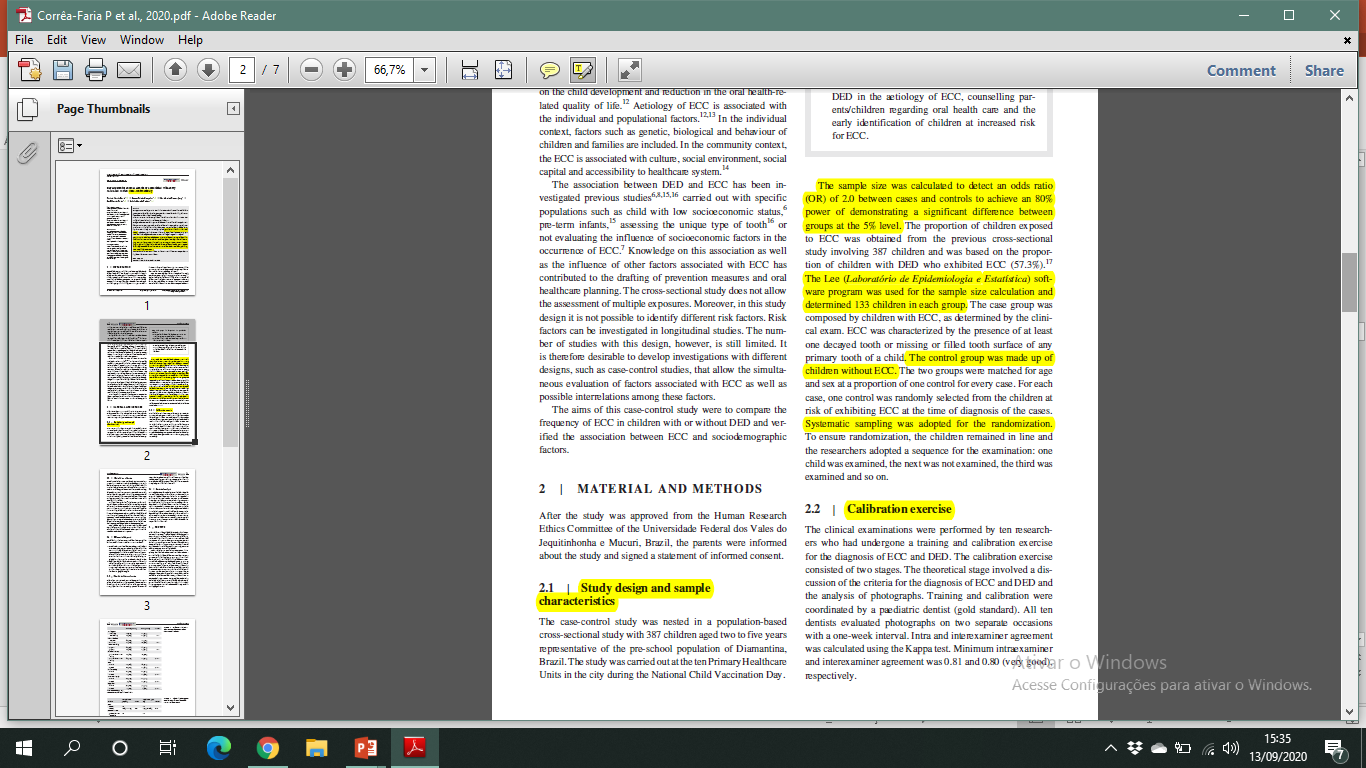 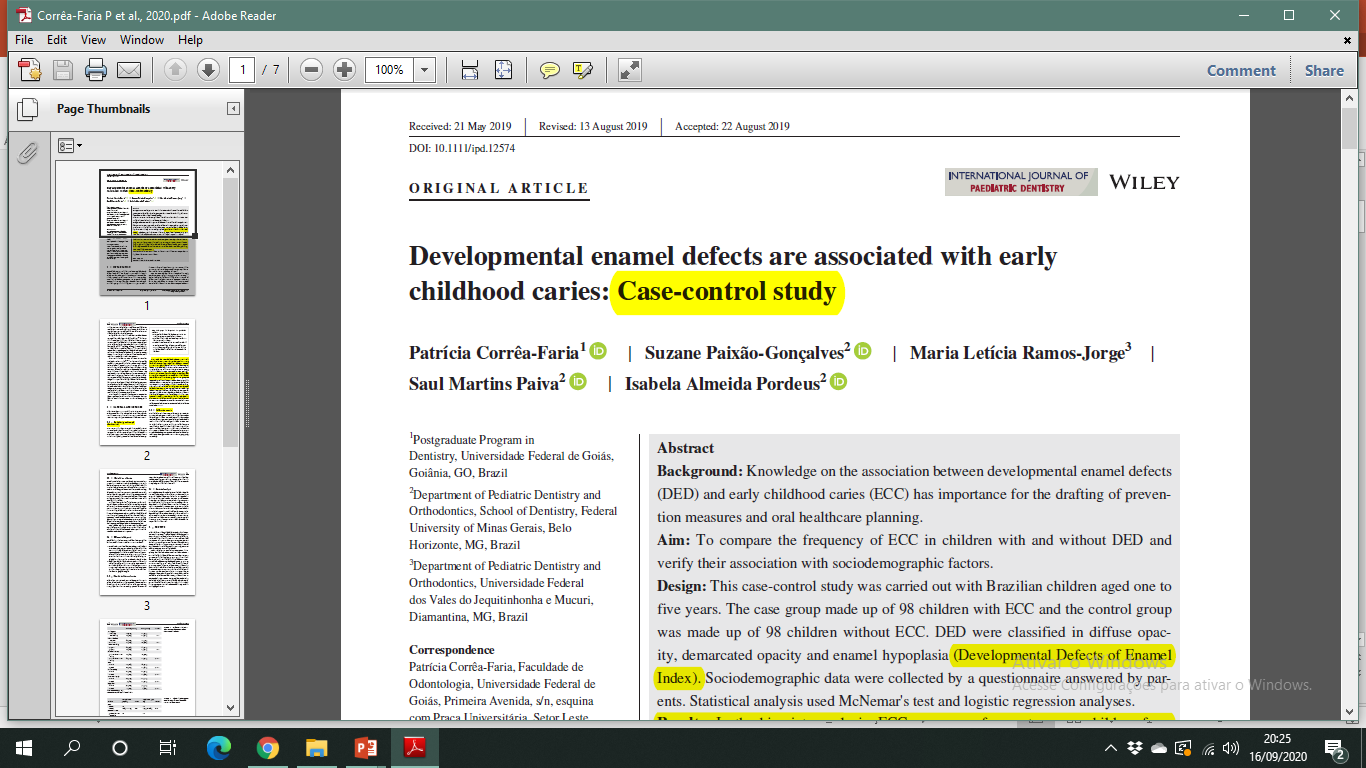 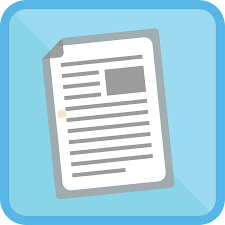 DESENHO DO ESTUDO
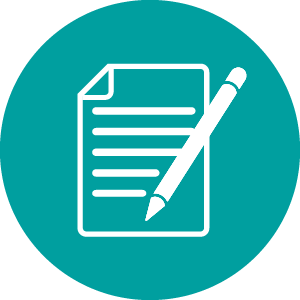 MÉTODOS
Volume30, Issue1
January 2020
Pages 11-17
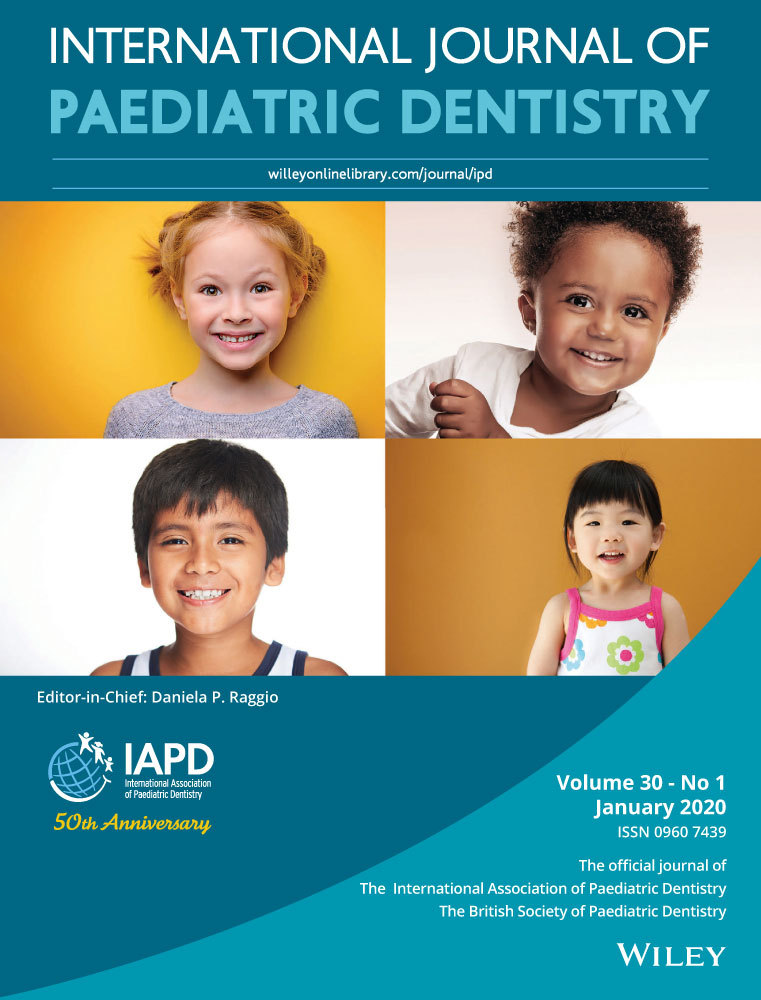 VOLTAR PARA MÉTODOS !
2020
STROBE
TUTORIAL
DIRETRIZ
VOCÊ PRECISA DE 
ORIENTAÇÕES SOBRE...
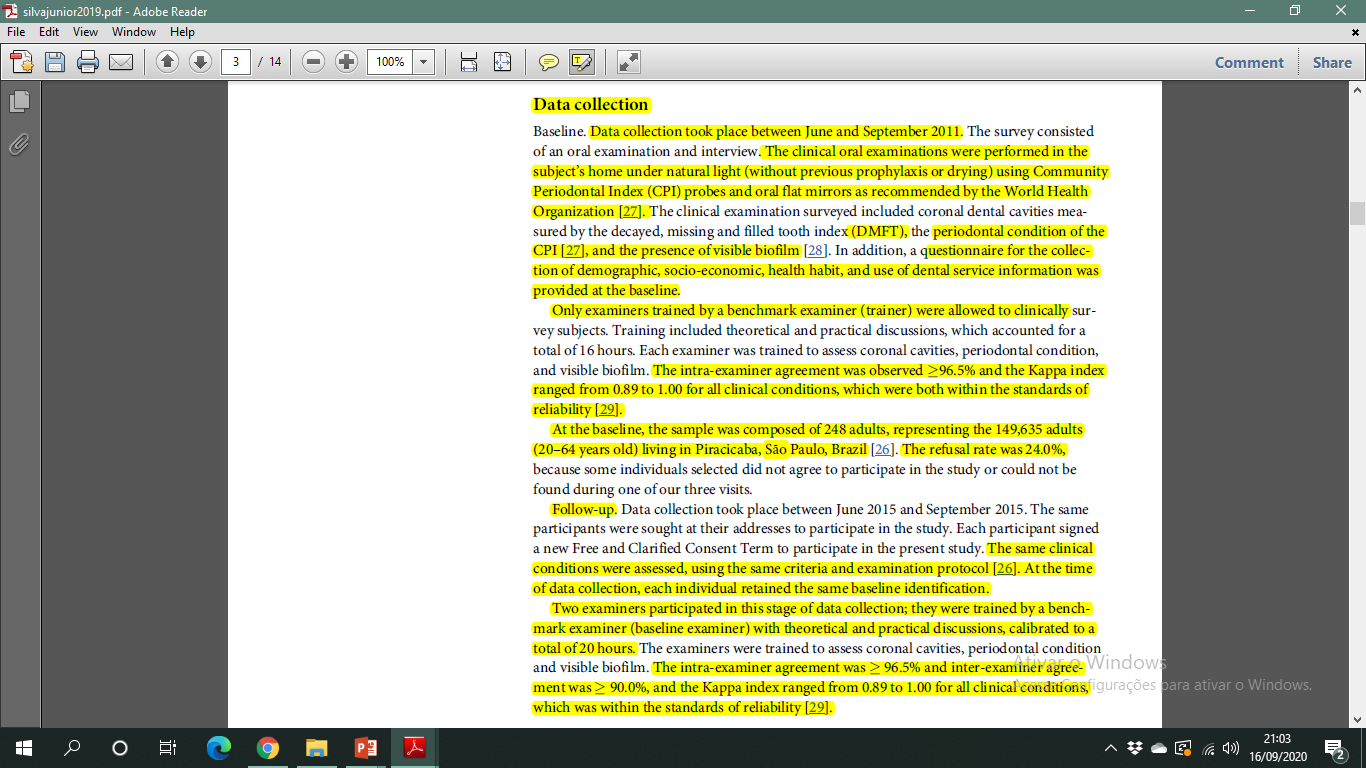 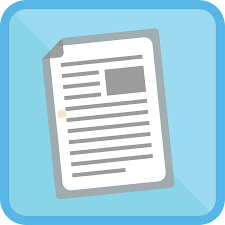 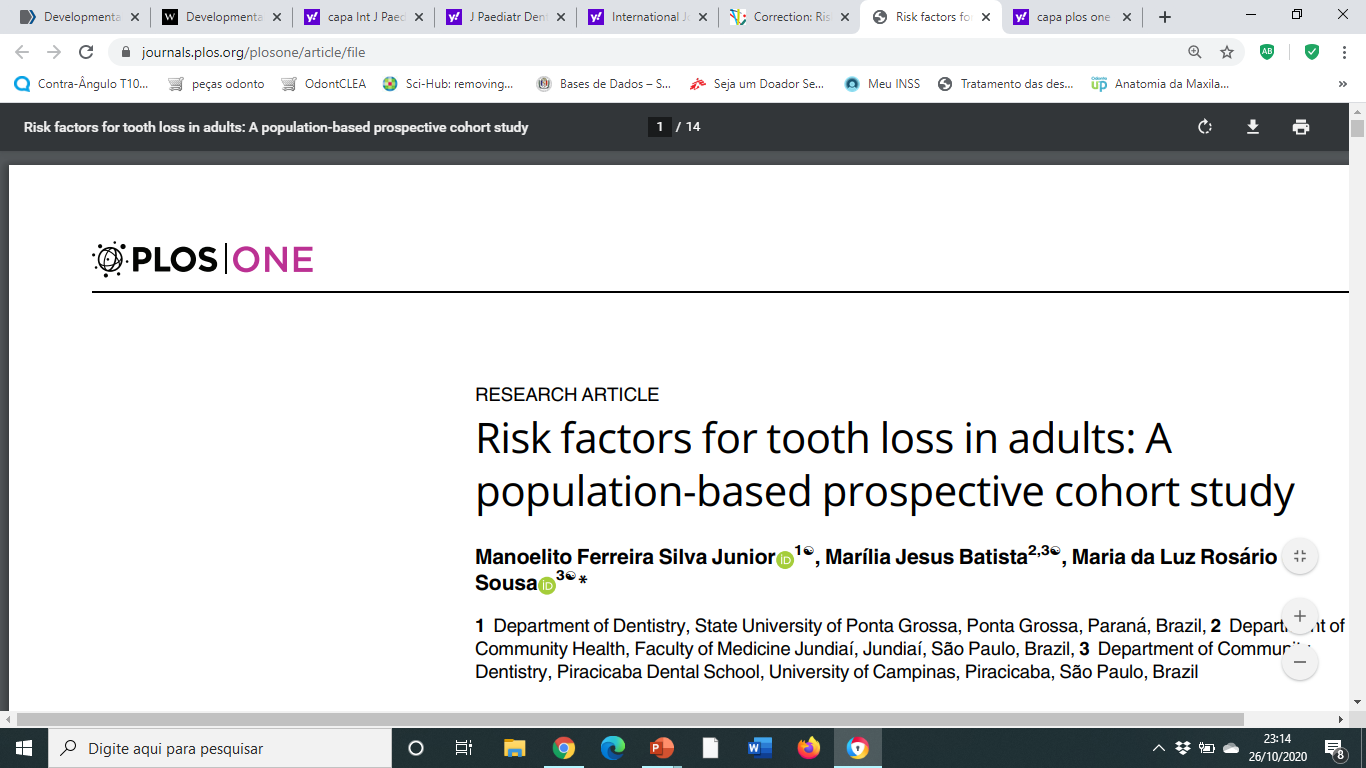 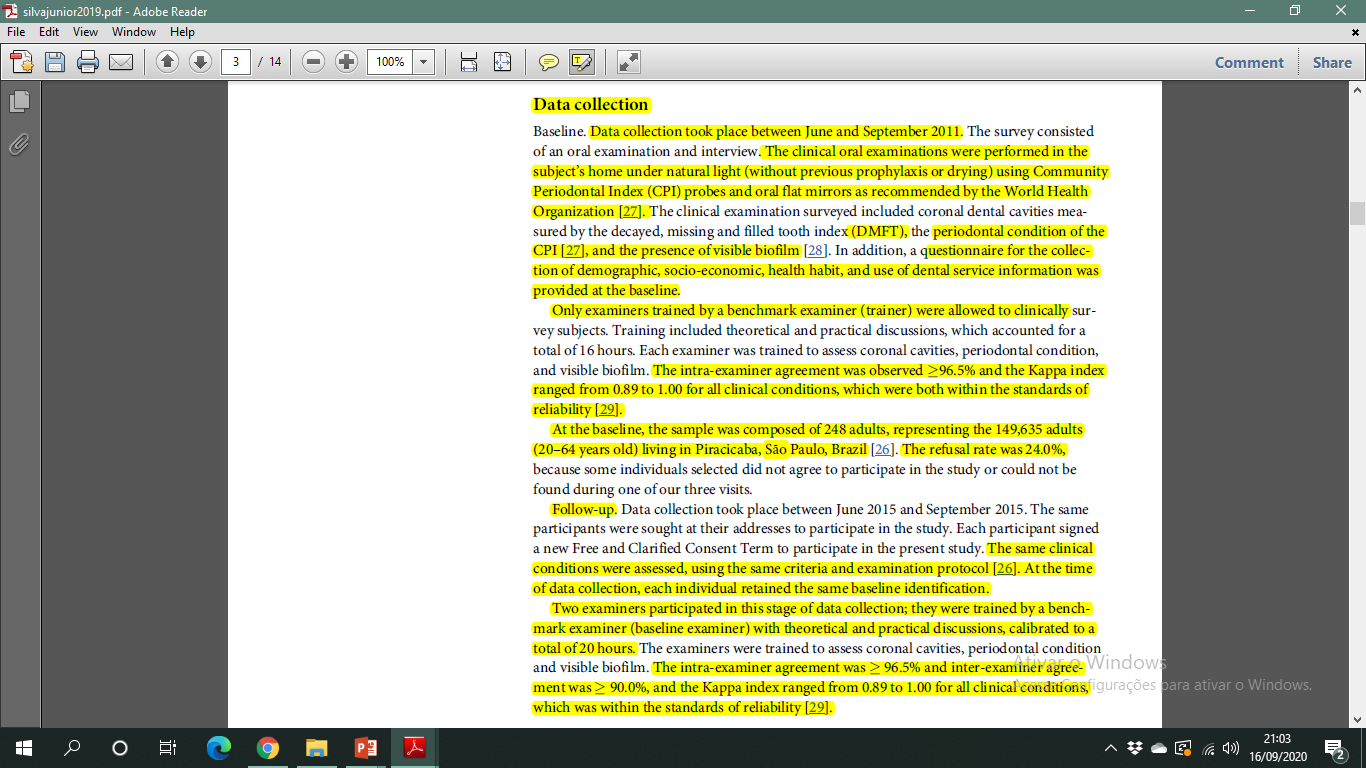 CONTEXTO
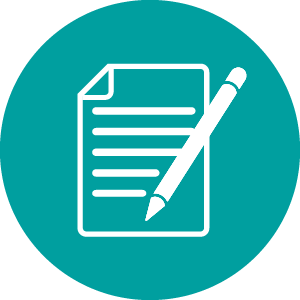 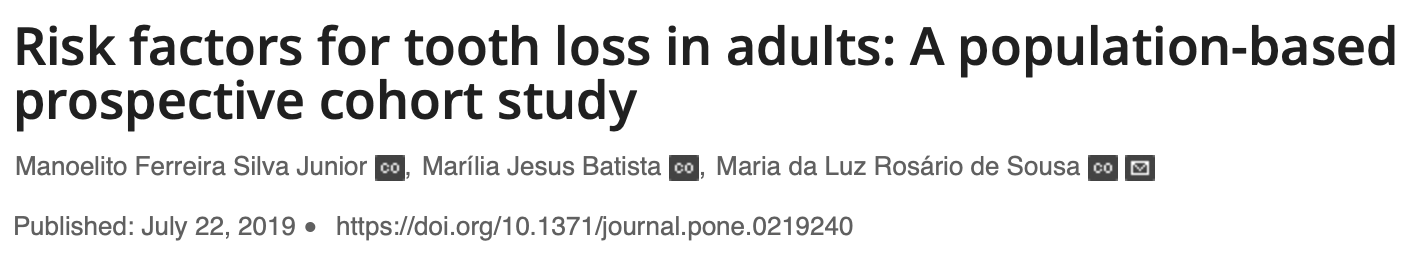 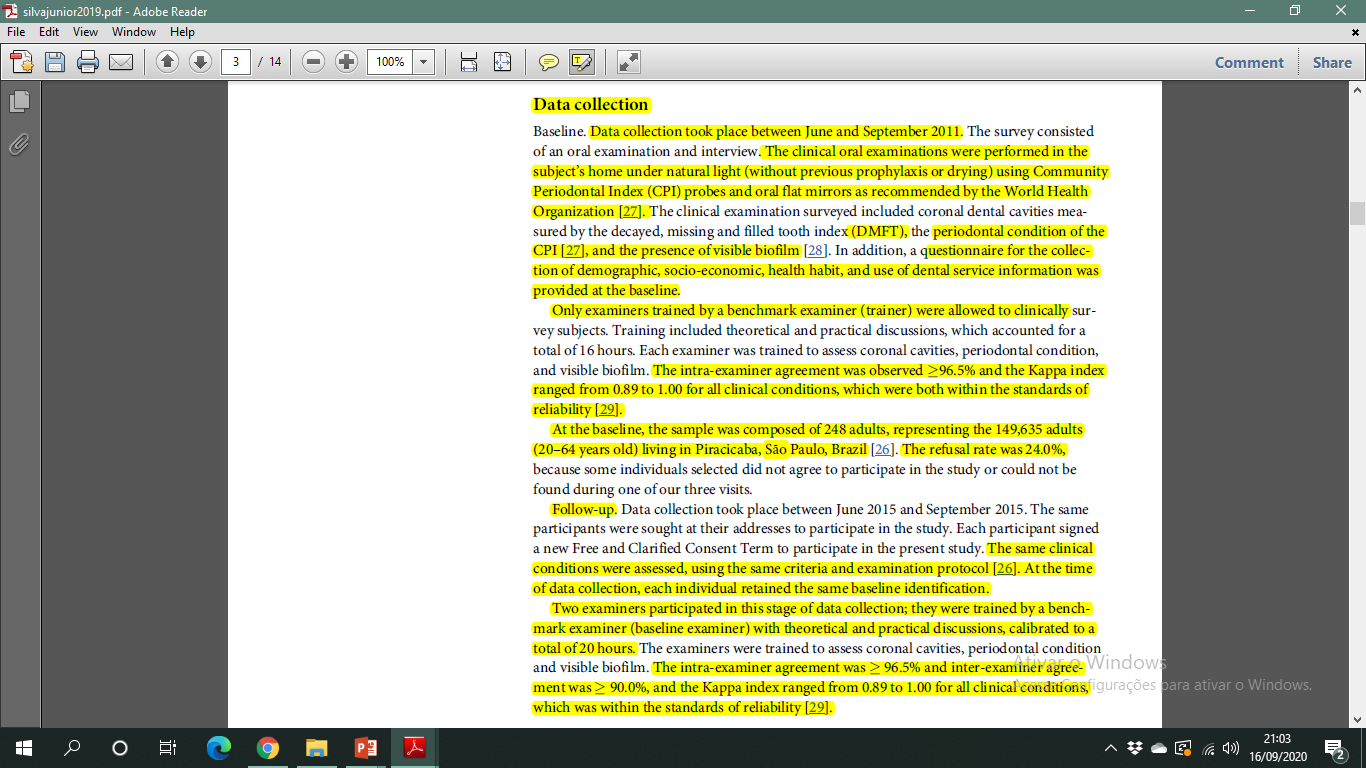 MÉTODOS
VOLTAR PARA MÉTODOS !
2020
STROBE
TUTORIAL
DIRETRIZ
ESTUDO COORTE
SEU ESTUDO É DO TIPO:
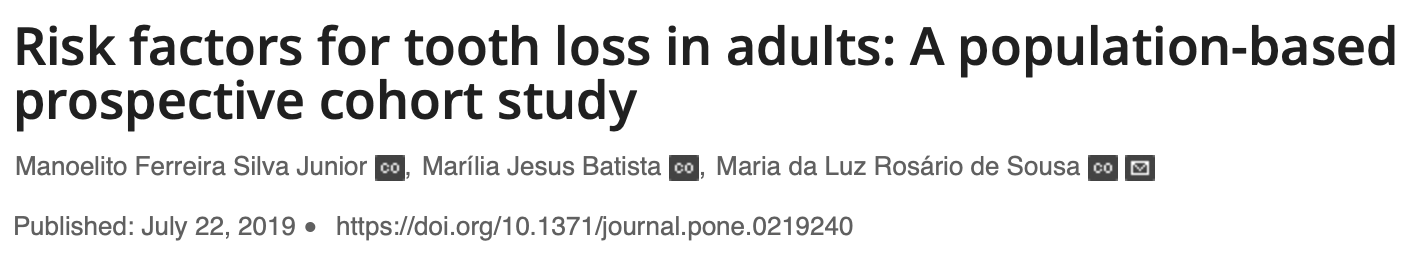 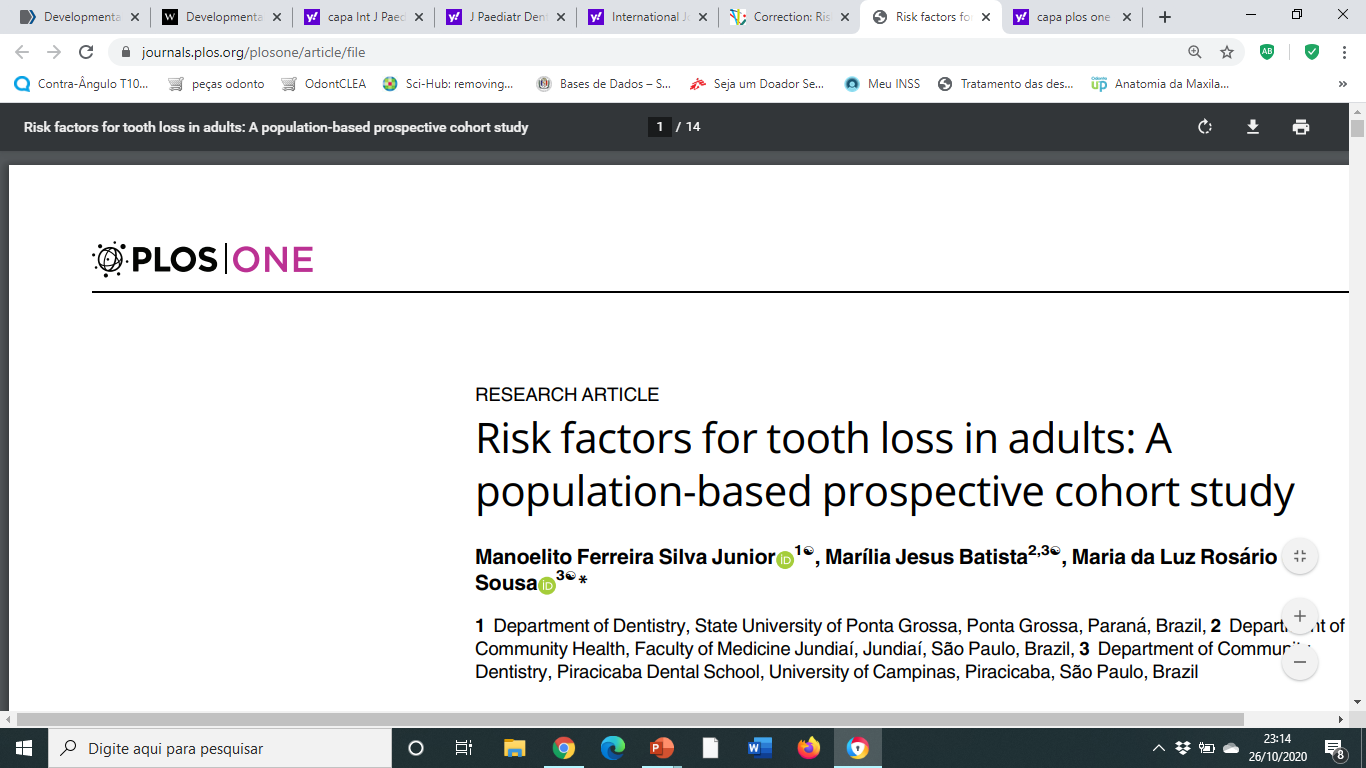 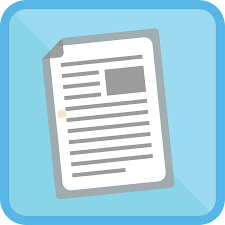 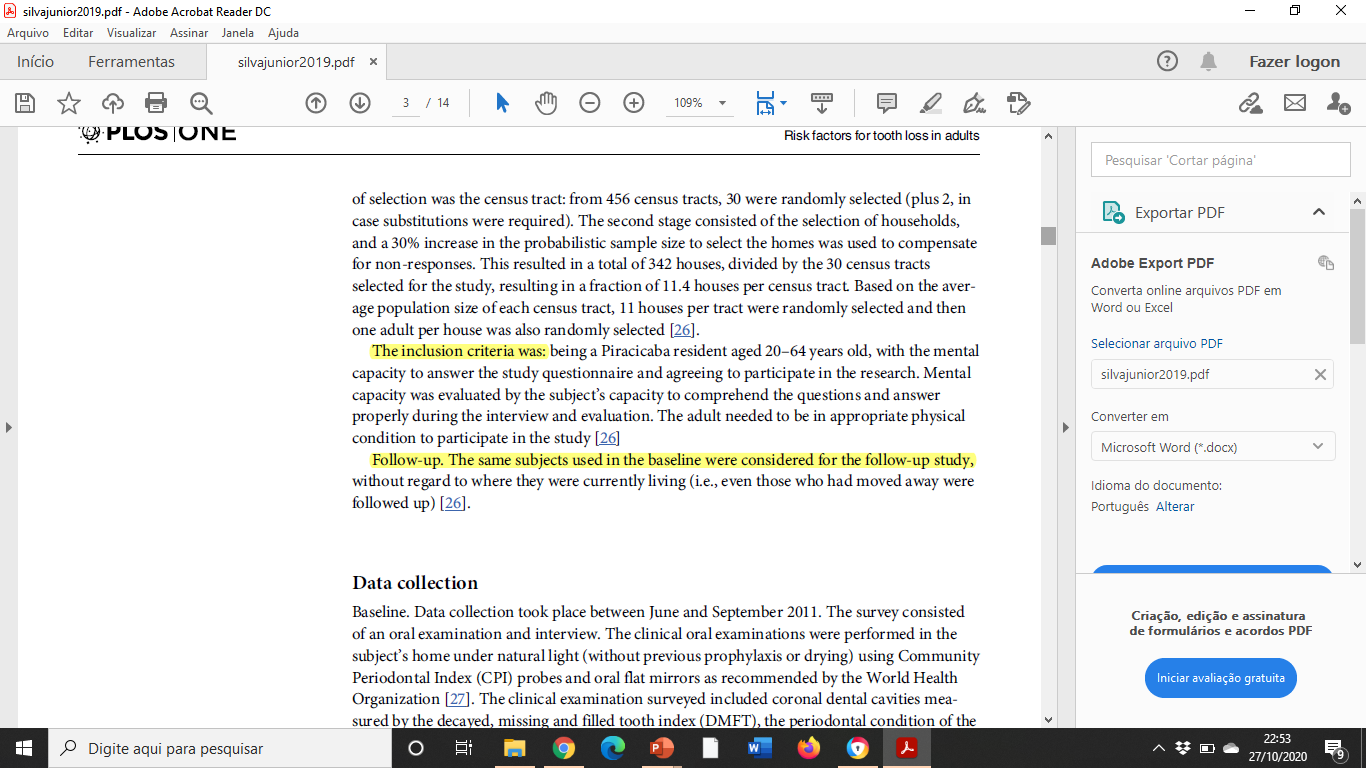 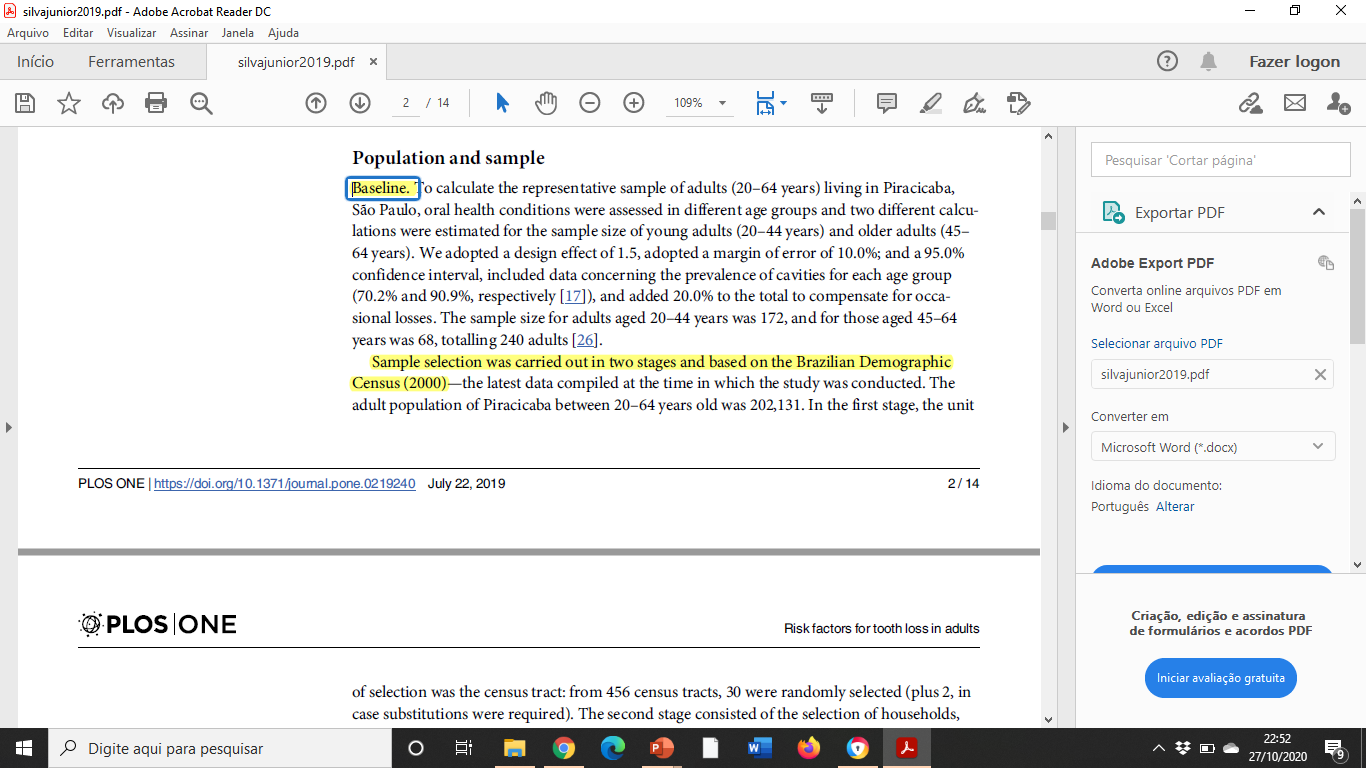 PARTICIPANTES
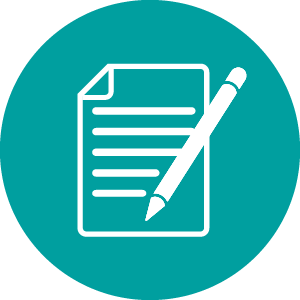 MÉTODOS
VOLTAR
2020
STROBE
TUTORIAL
DIRETRIZ
VOCÊ PRECISA DE 
ORIENTAÇÕES SOBRE...
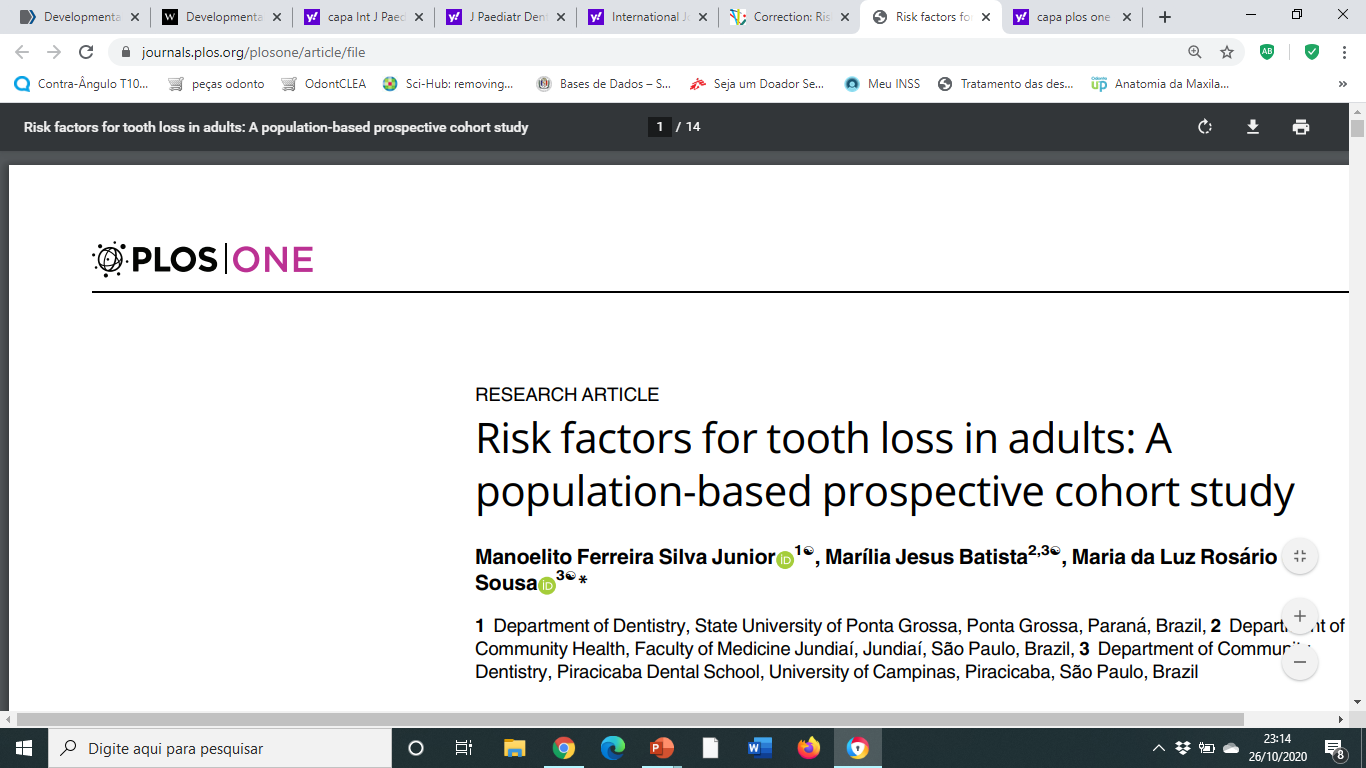 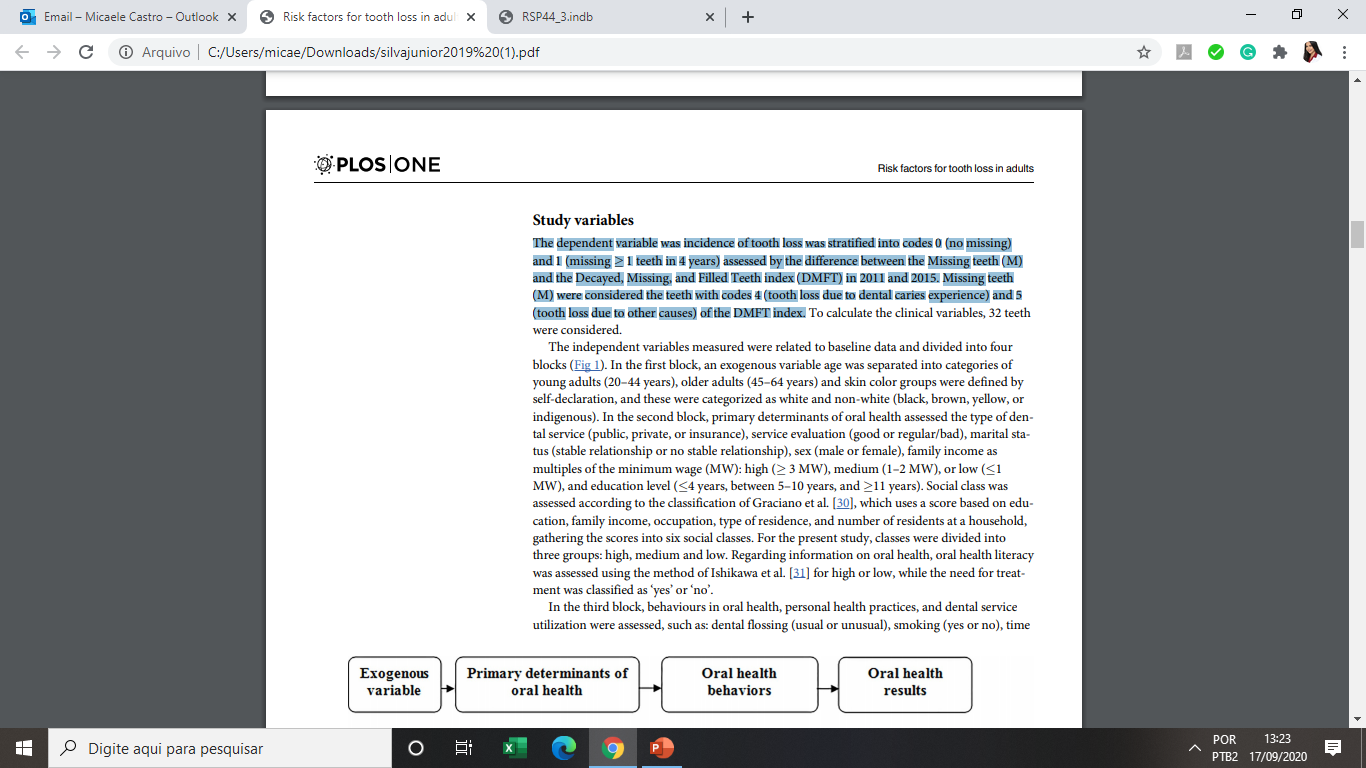 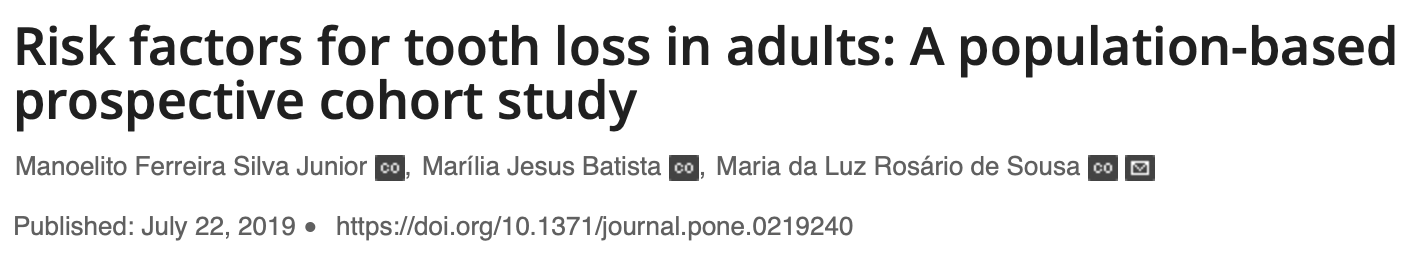 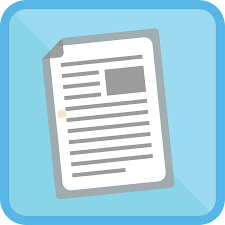 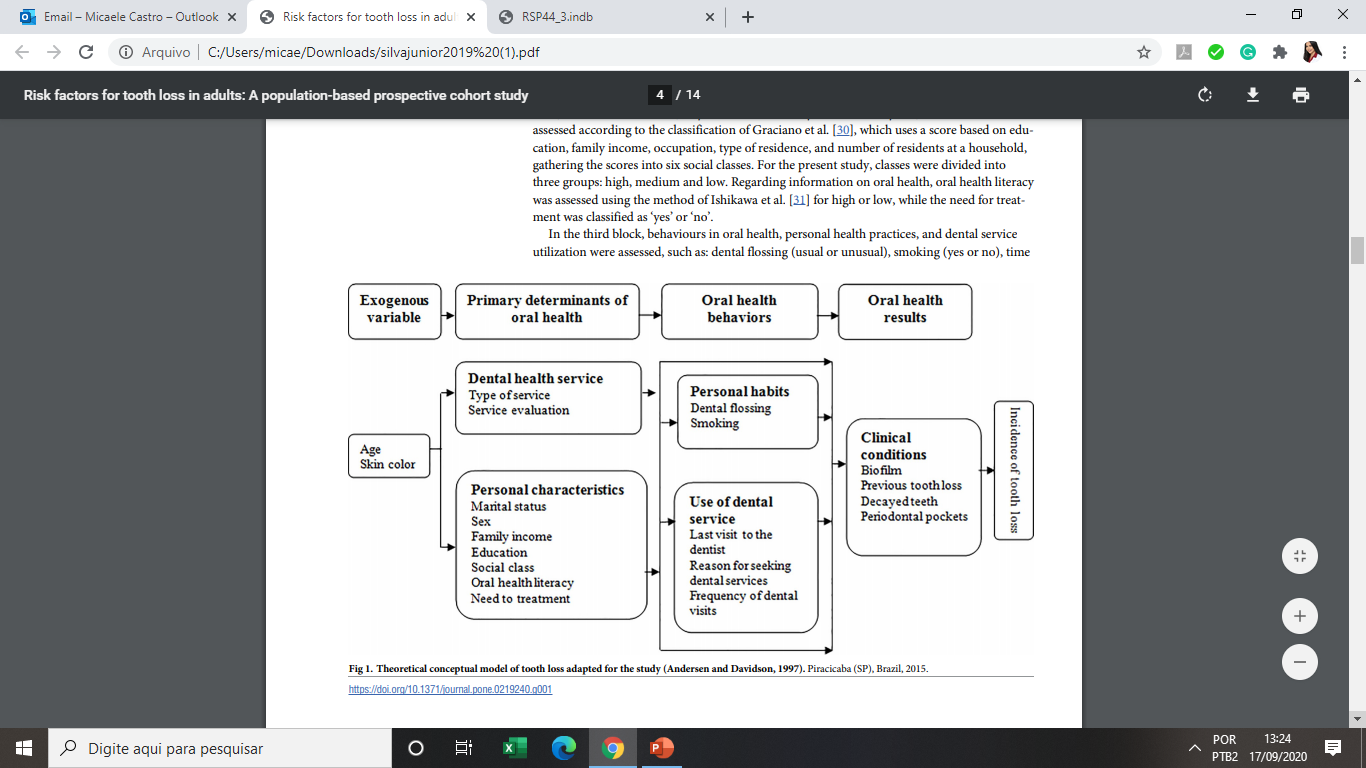 VARIÁVEIS
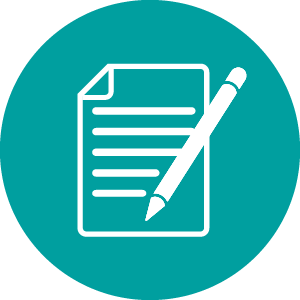 MÉTODOS
VOLTAR PARA MÉTODOS !
2020
STROBE
TUTORIAL
DIRETRIZ
VOCÊ PRECISA DE 
ORIENTAÇÕES SOBRE...
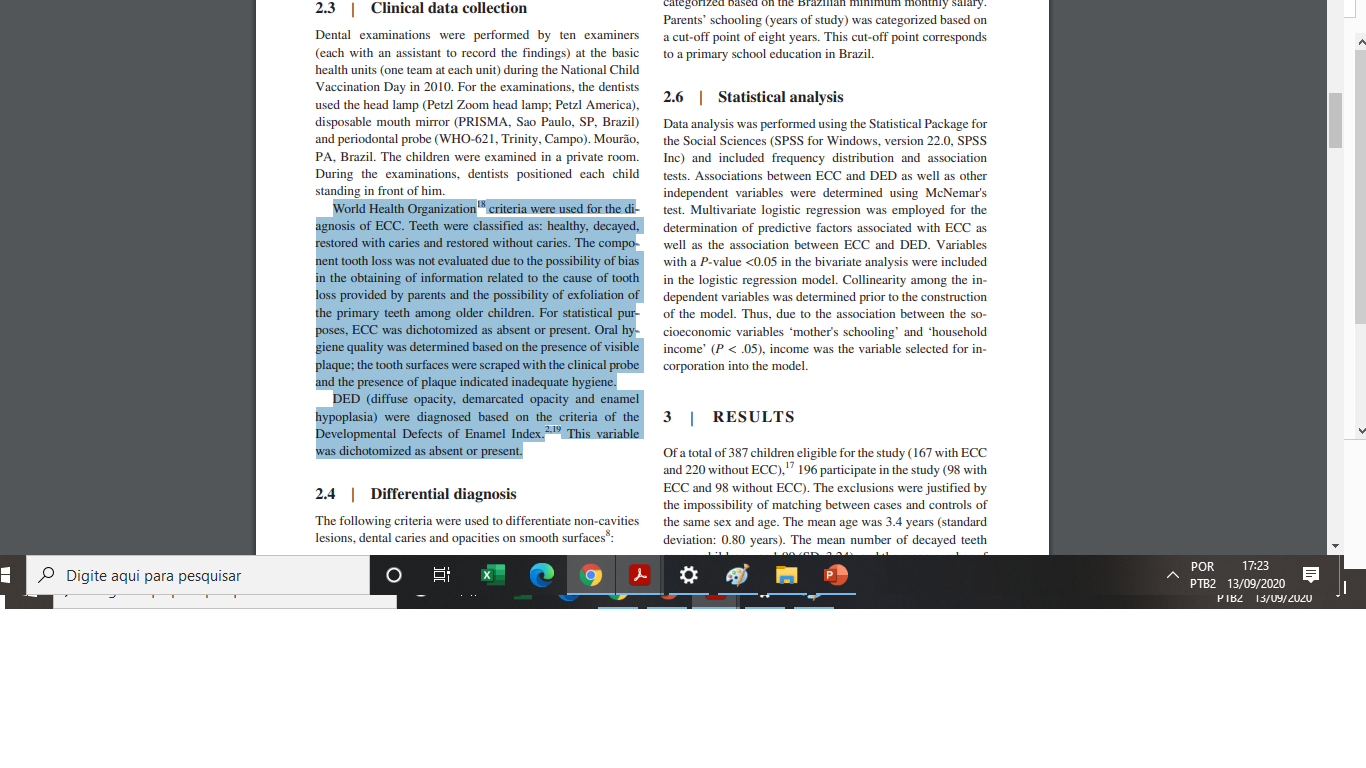 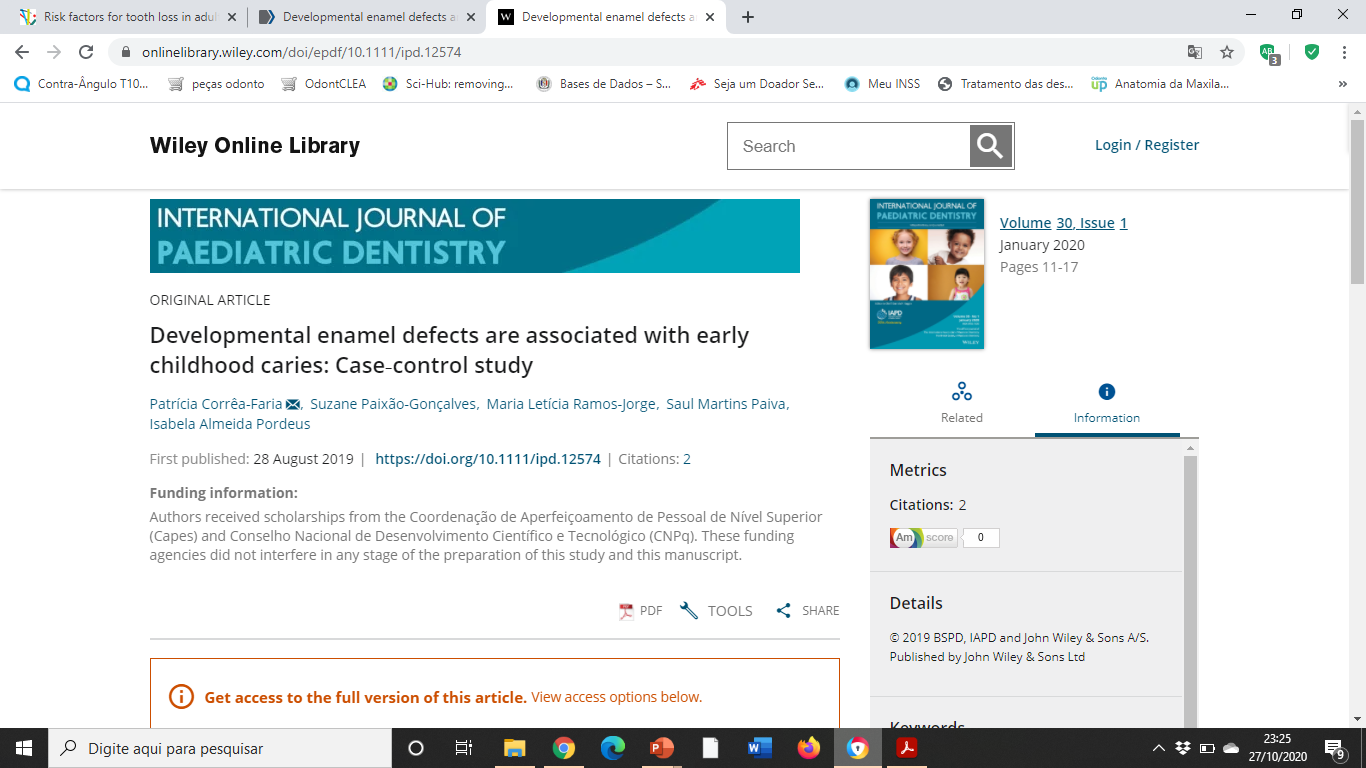 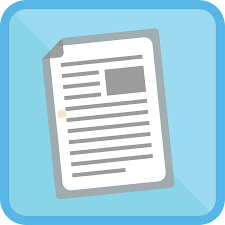 FONTE DE DADOS
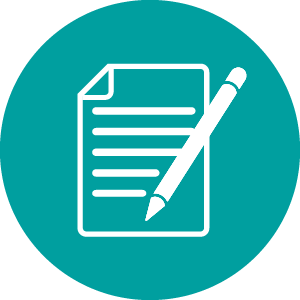 MÉTODOS
Volume30, Issue1
January 2020
Pages 11-17
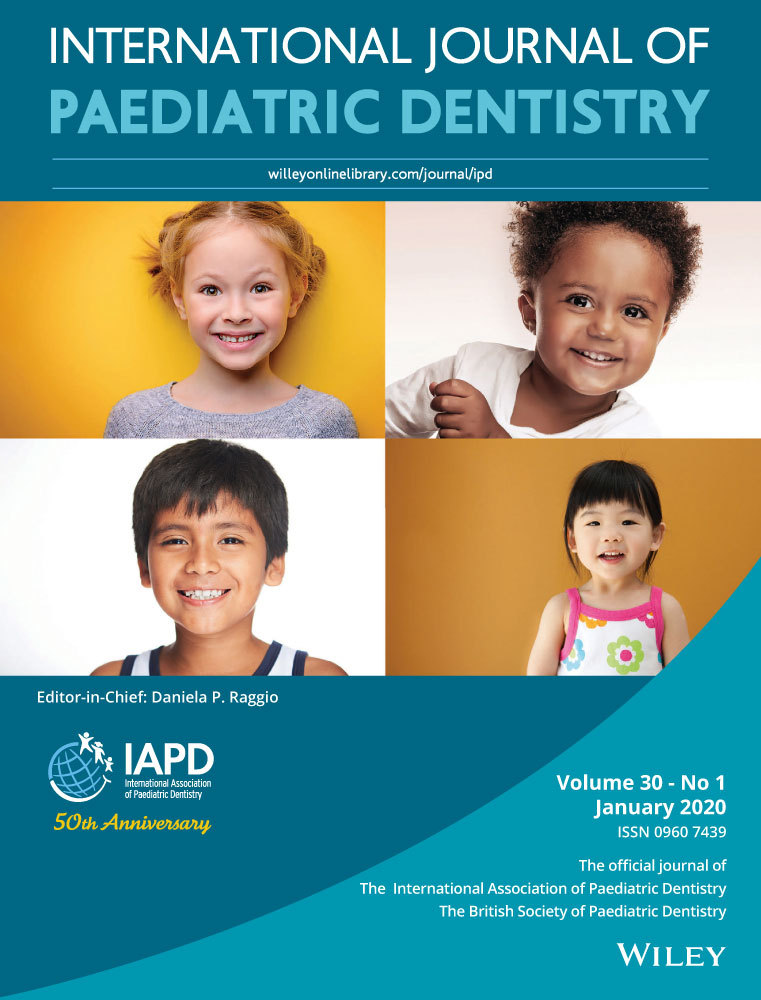 VOLTAR PARA MÉTODOS !
2020
STROBE
TUTORIAL
DIRETRIZ
VOCÊ PRECISA DE 
ORIENTAÇÕES SOBRE...
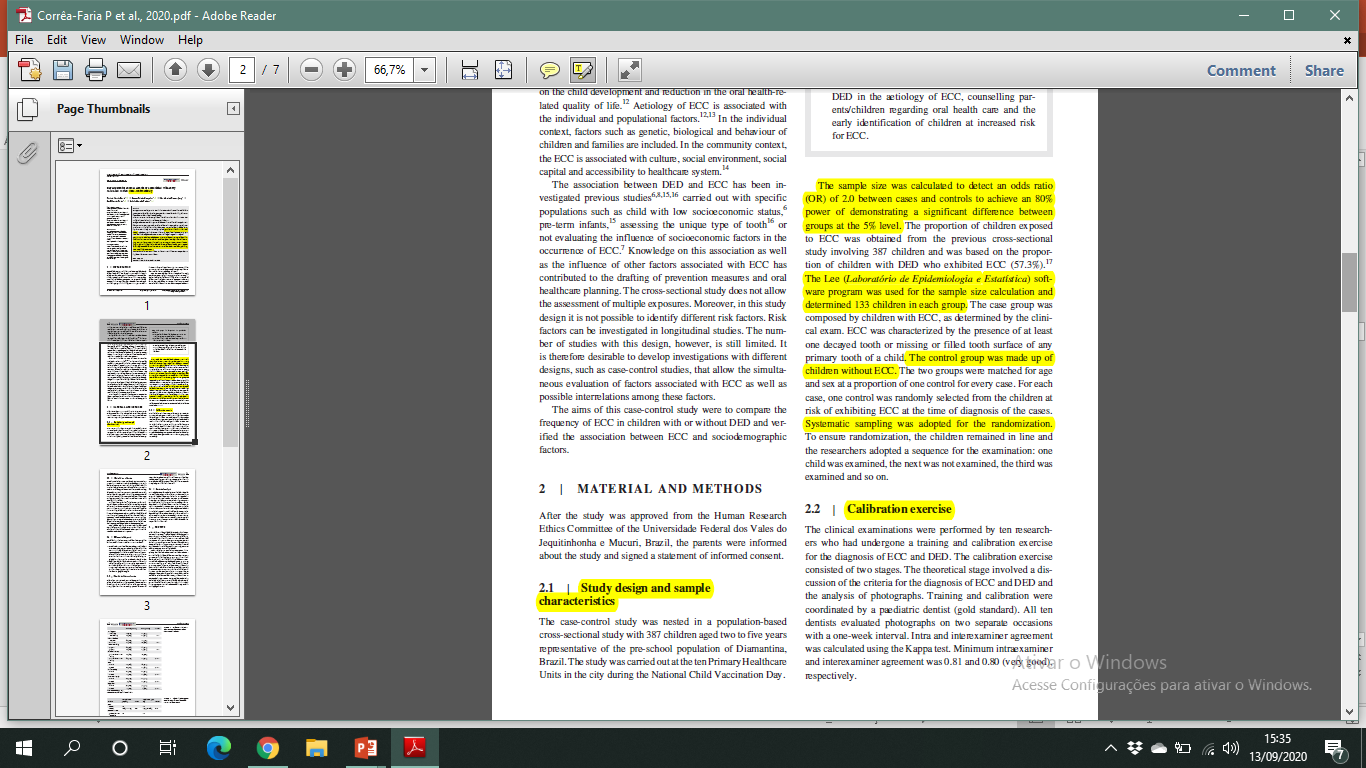 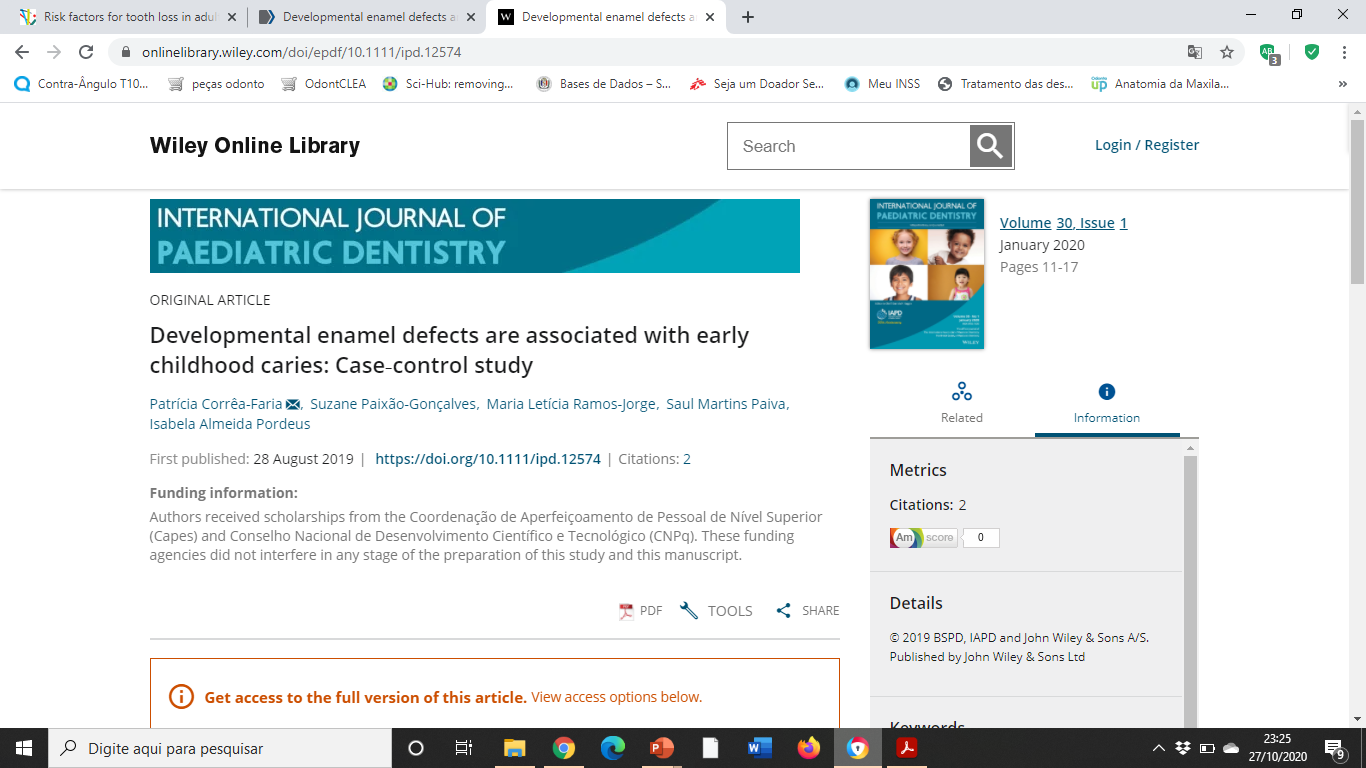 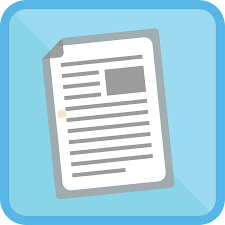 VIÉS
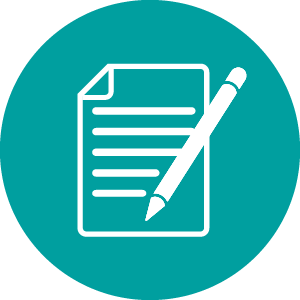 MÉTODOS
Volume30, Issue1
January 2020
Pages 11-17
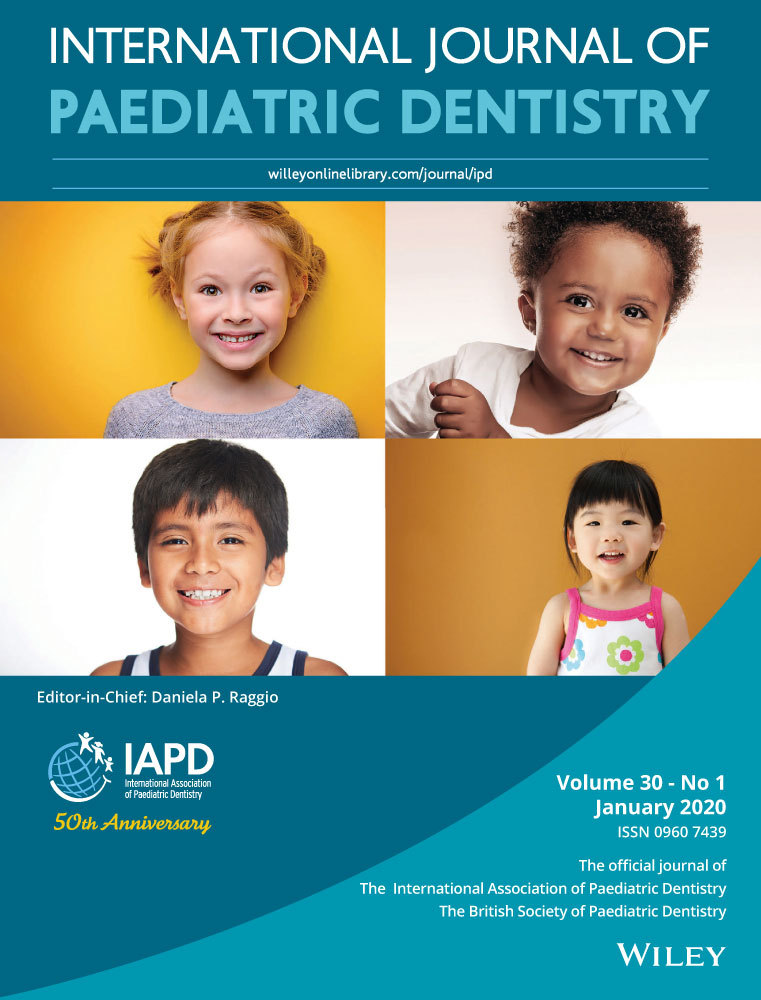 VOLTAR PARA MÉTODOS !
2020
STROBE
TUTORIAL
DIRETRIZ
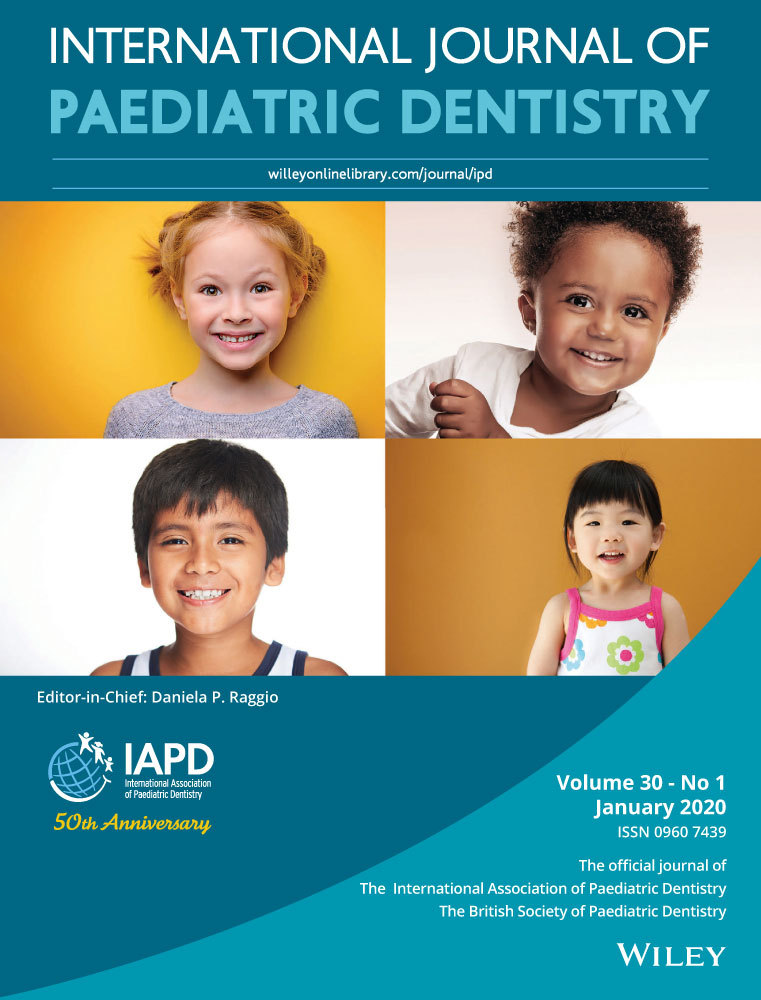 VOCÊ PRECISA DE 
ORIENTAÇÕES SOBRE...
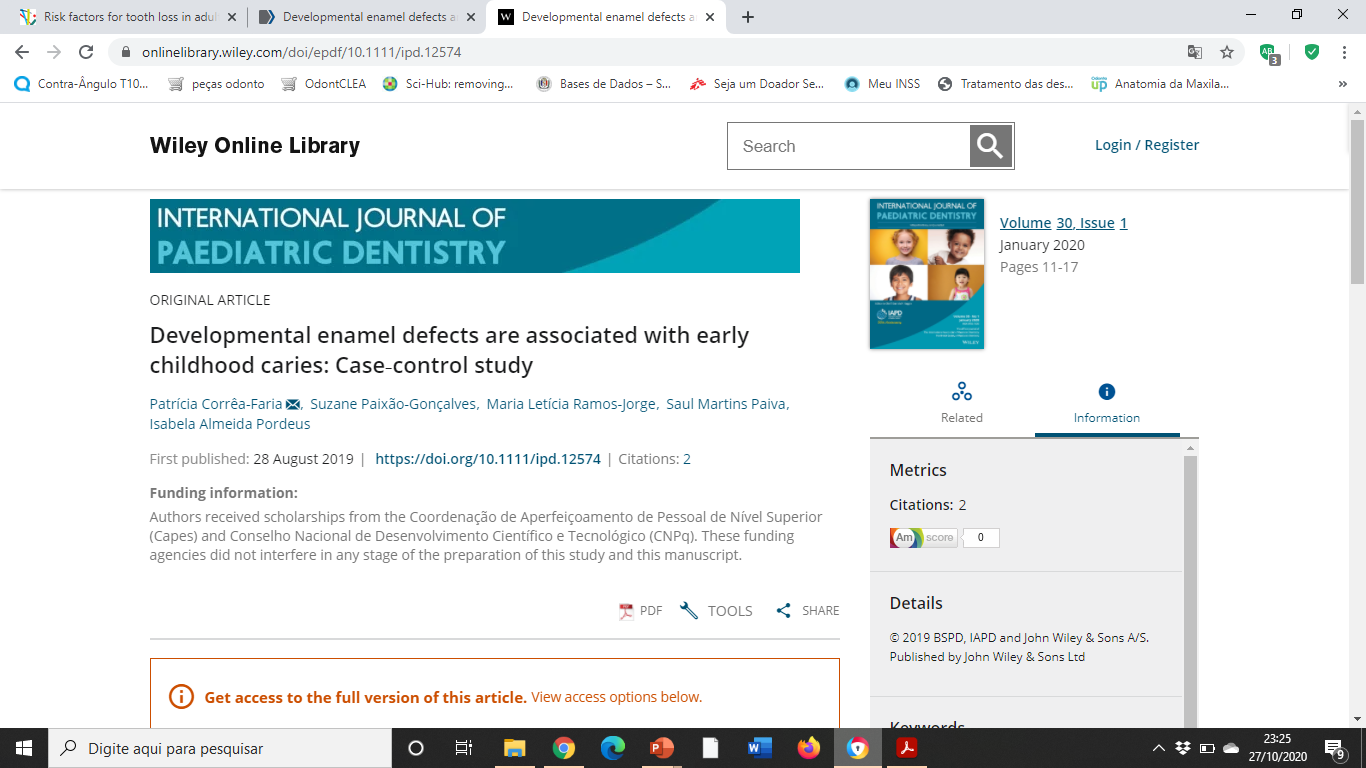 Volume30, Issue1
January 2020
Pages 11-17
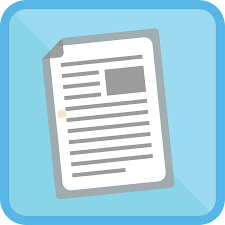 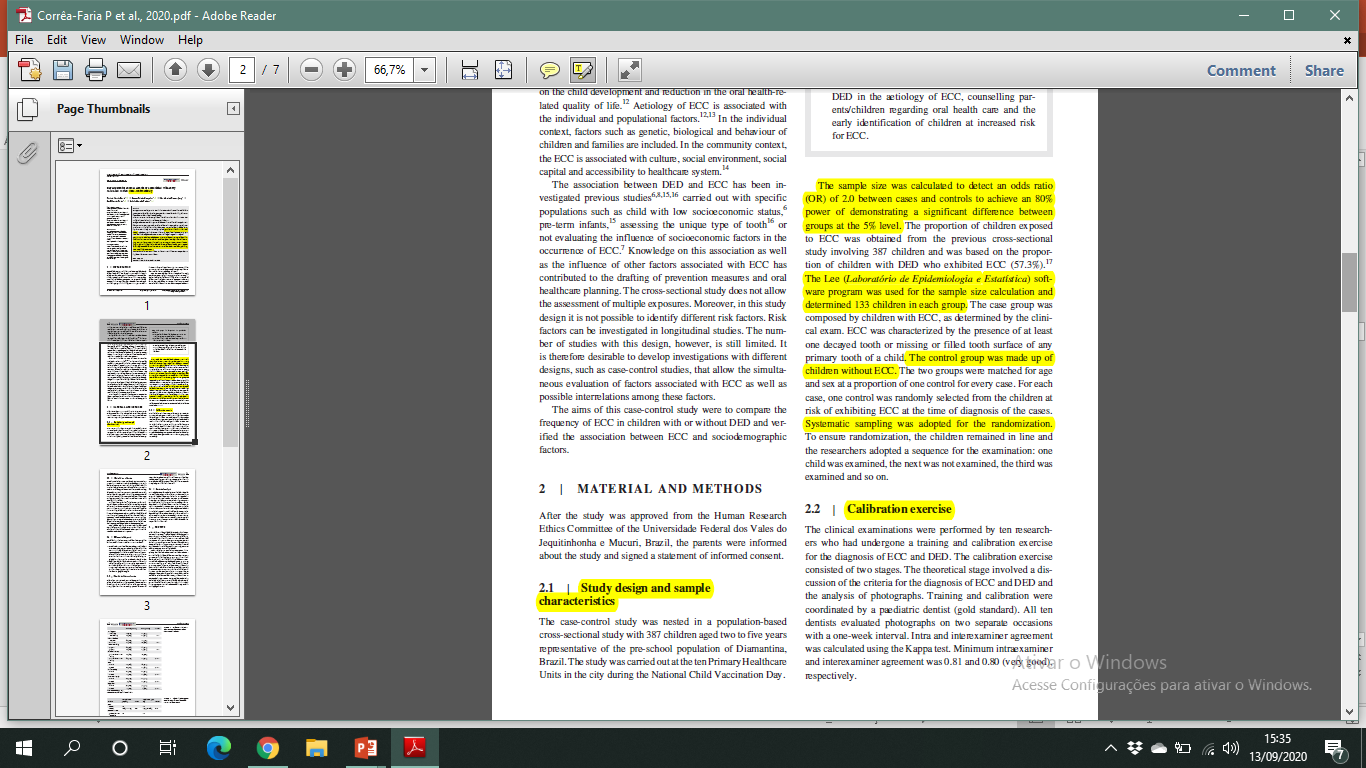 TAMANHO DO ESTUDO
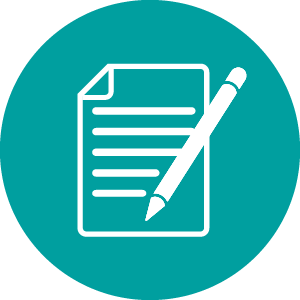 MÉTODOS
VOLTAR PARA MÉTODOS !
2020
STROBE
TUTORIAL
DIRETRIZ
VOCÊ PRECISA DE 
ORIENTAÇÕES SOBRE...
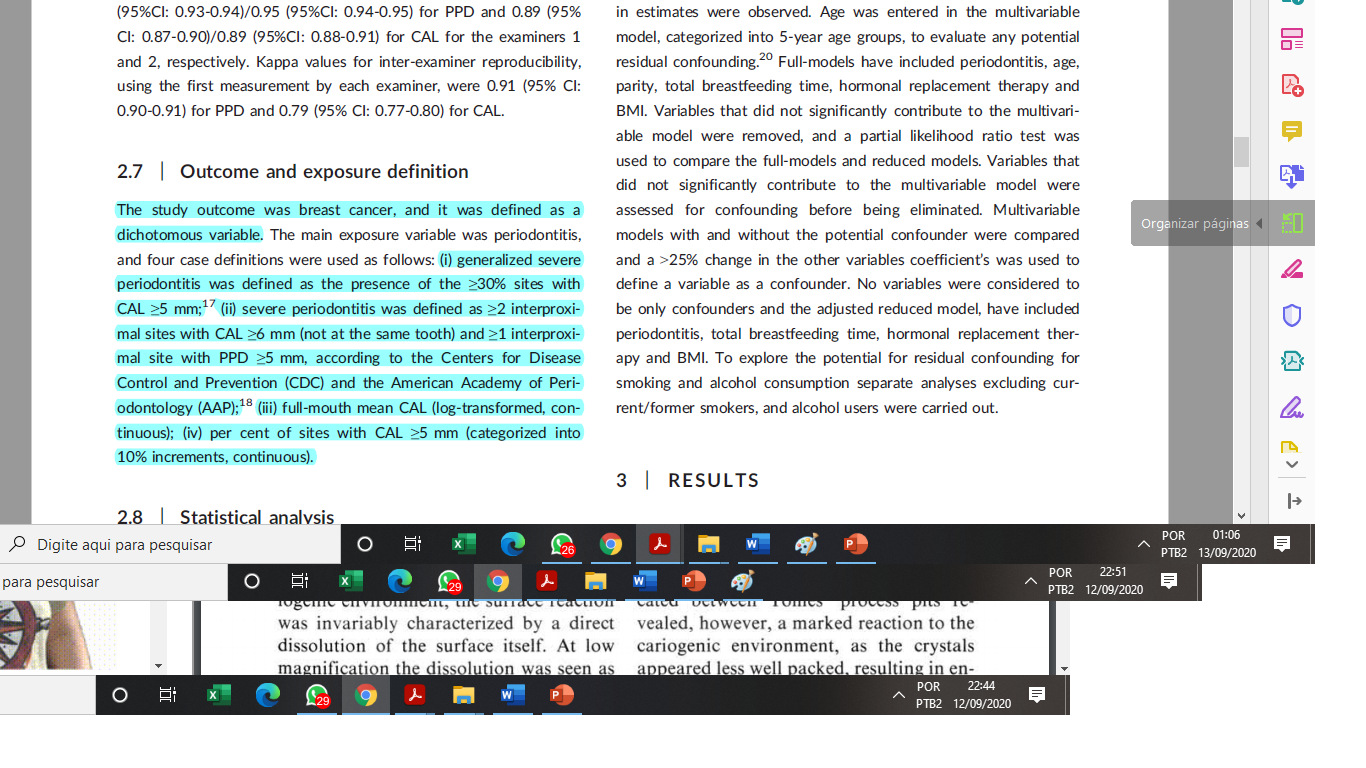 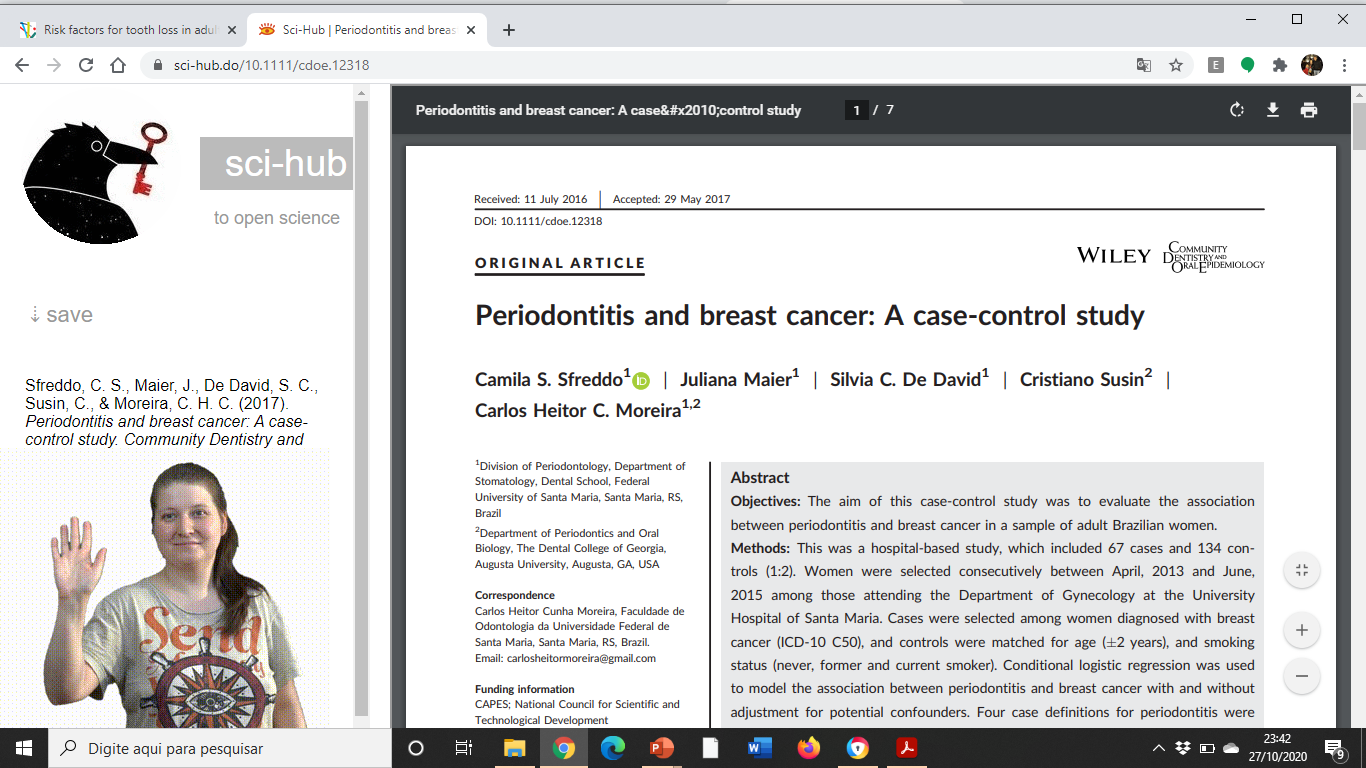 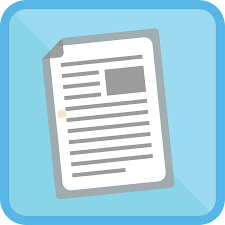 VARIÁVEIS QUANTITATIVAS
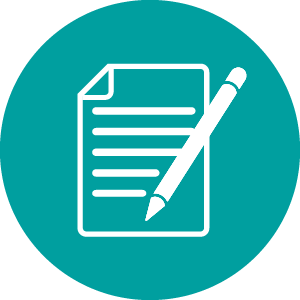 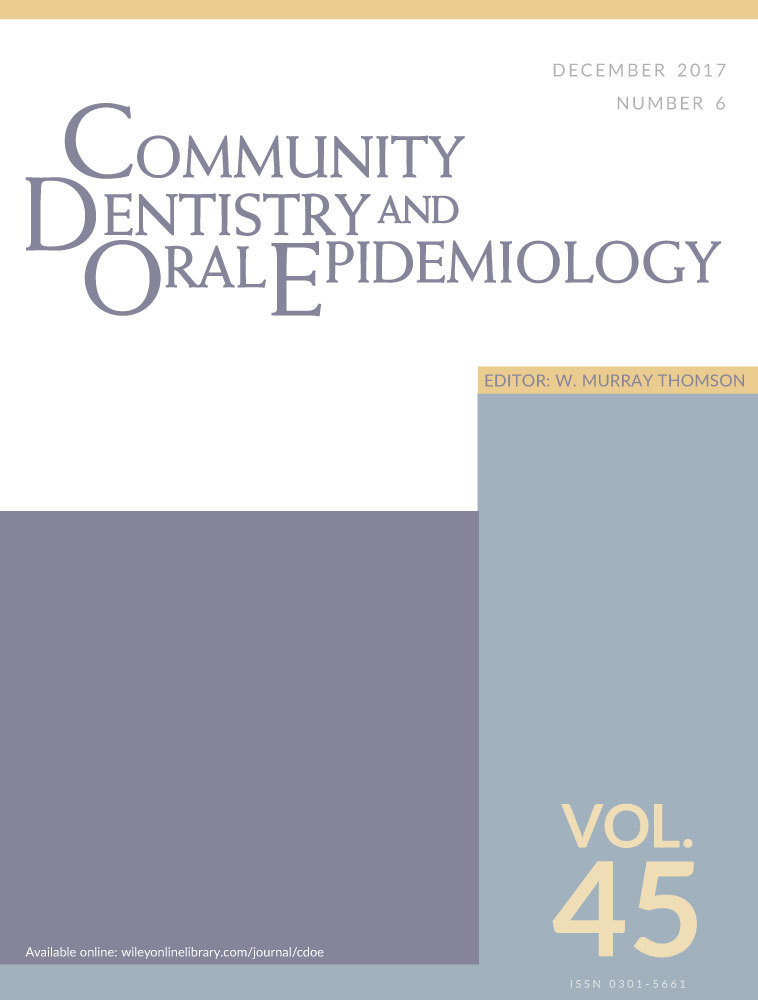 MÉTODOS
VOLTAR PARA MÉTODOS !
2020
STROBE
TUTORIAL
DIRETRIZ
VOCÊ PRECISA DE 
ORIENTAÇÕES SOBRE...
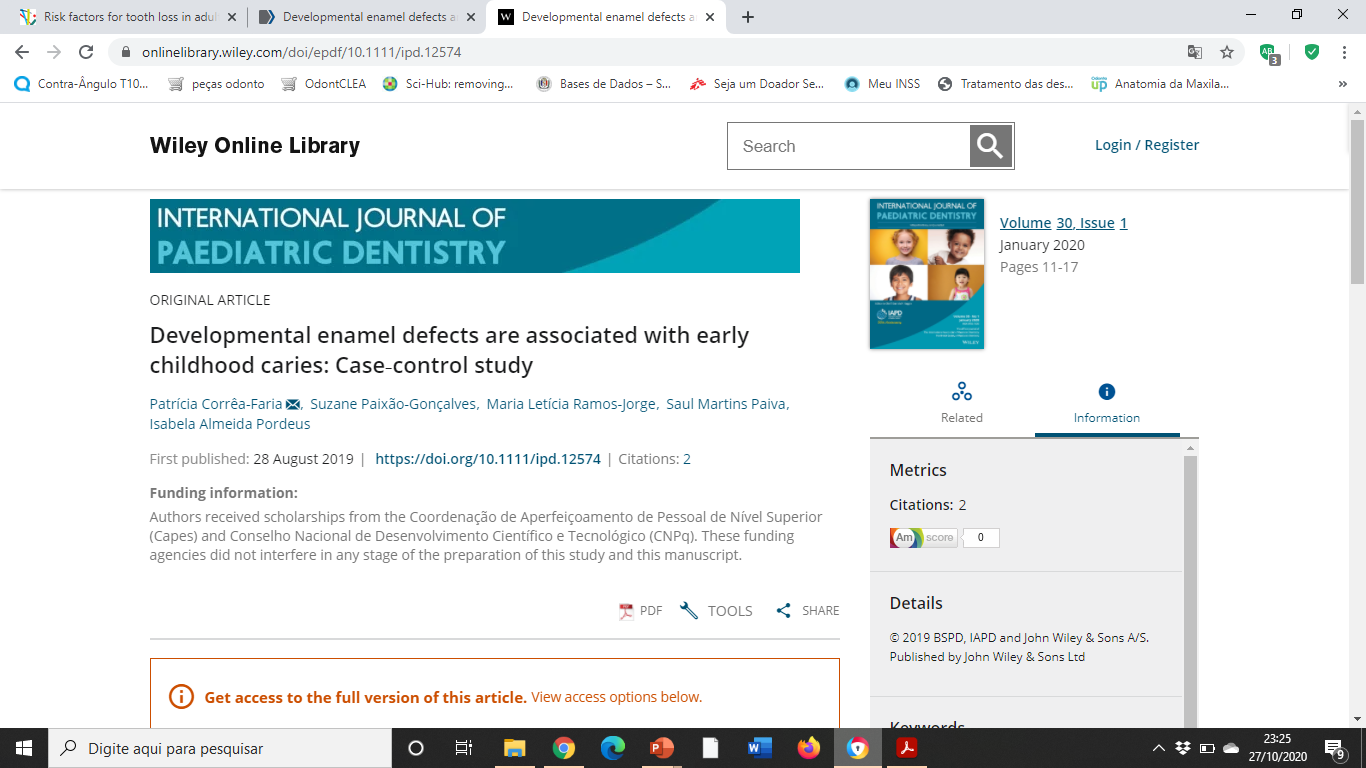 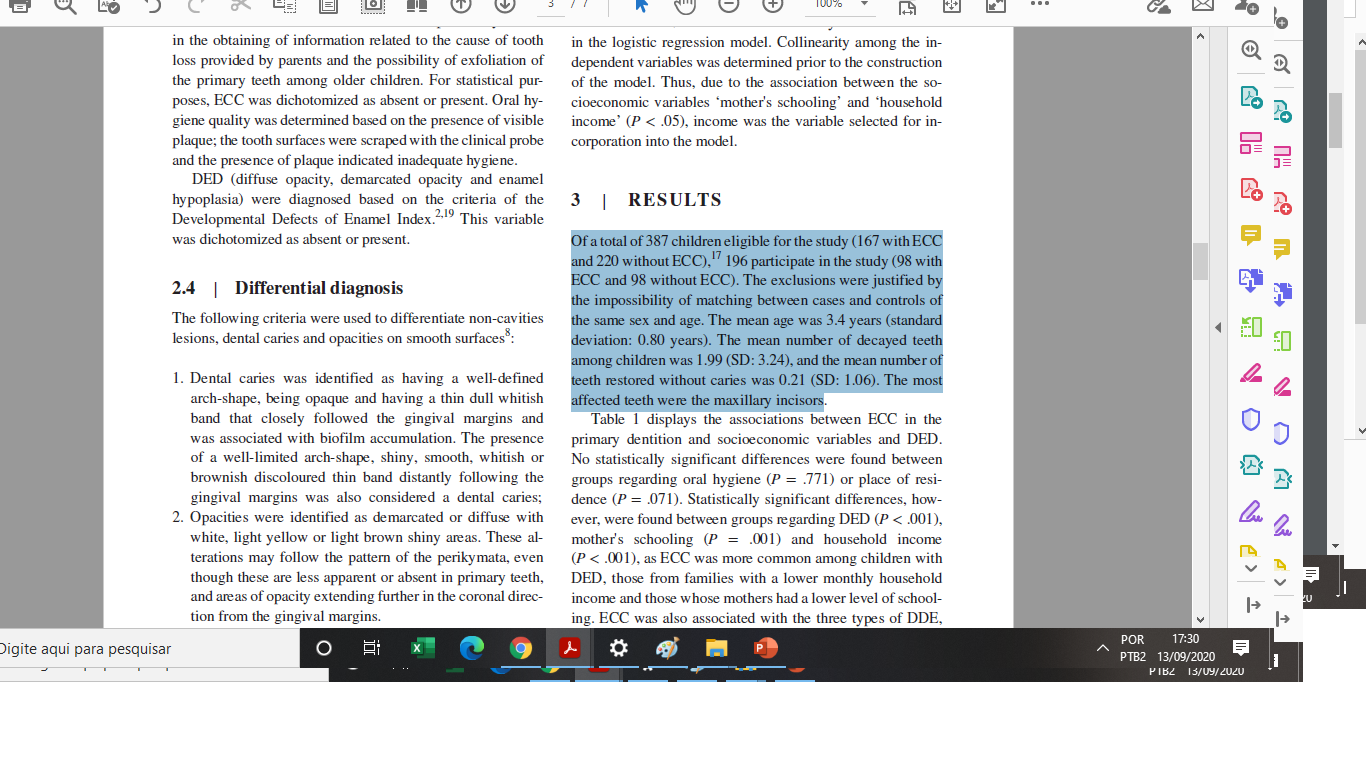 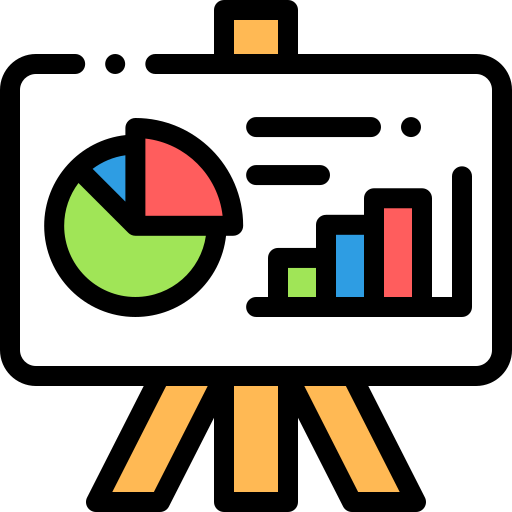 PARTICIPANTES
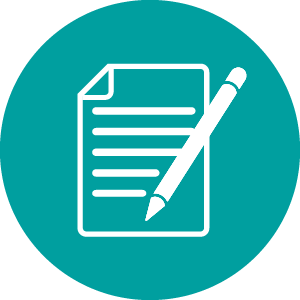 RESULTADOS
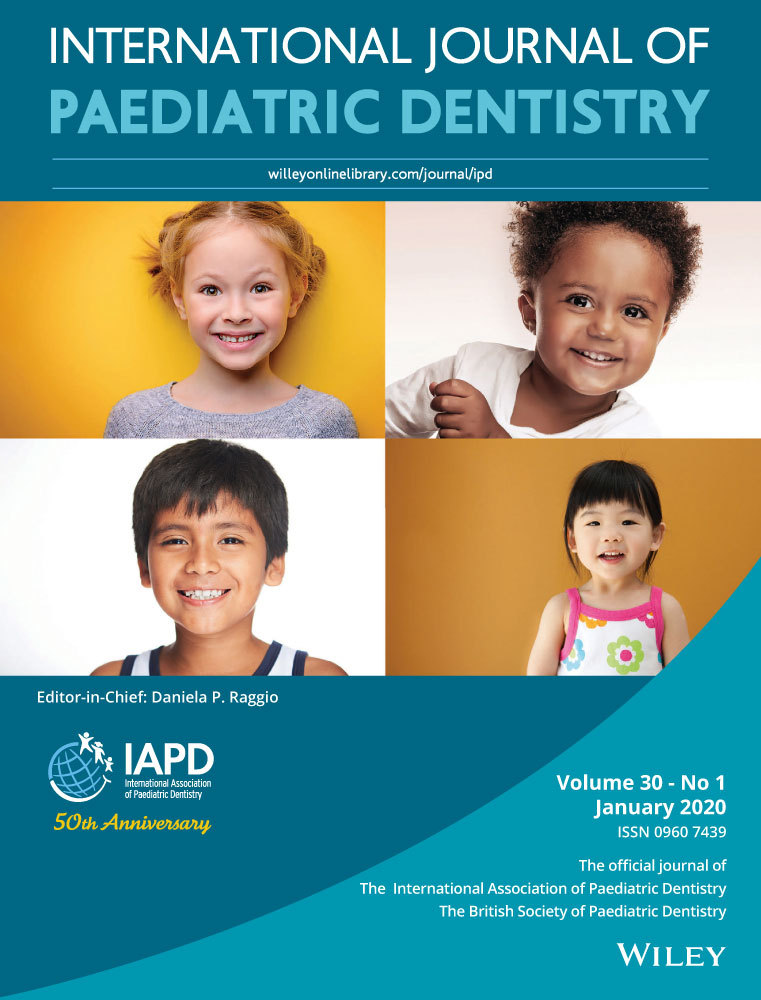 Volume30, Issue1
January 2020
Pages 11-17
VOLTAR PARA RESULTADOS !
OUTRO EXEMPLO!
2020
STROBE
TUTORIAL
DIRETRIZ
VOCÊ PRECISA DE 
ORIENTAÇÕES SOBRE...
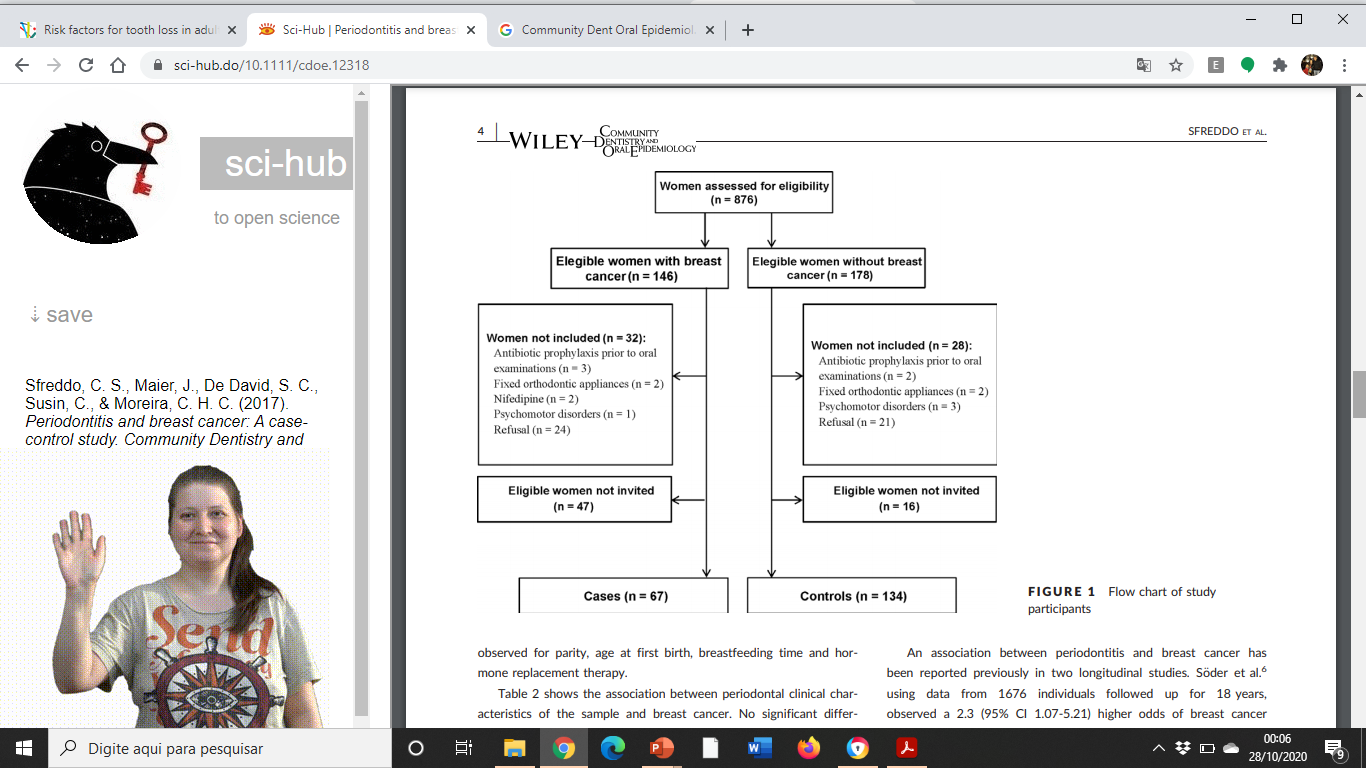 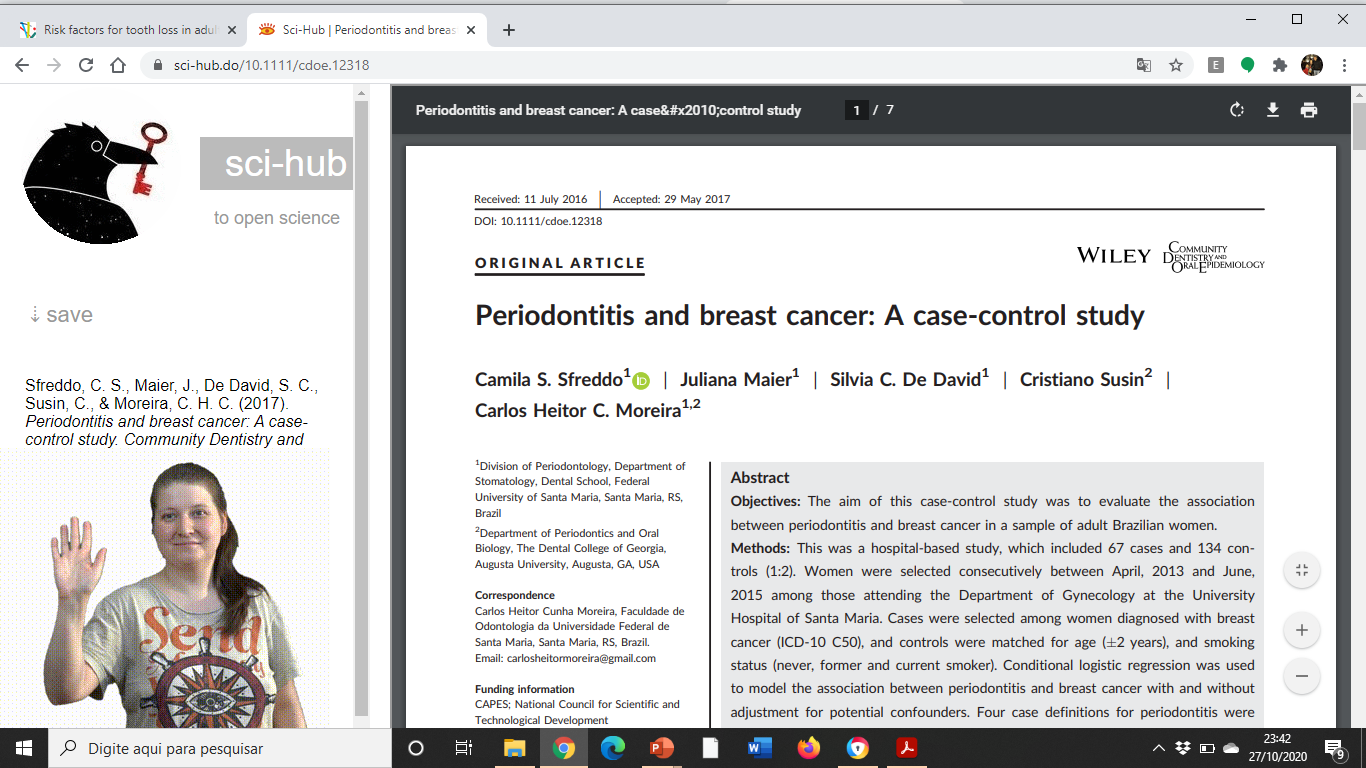 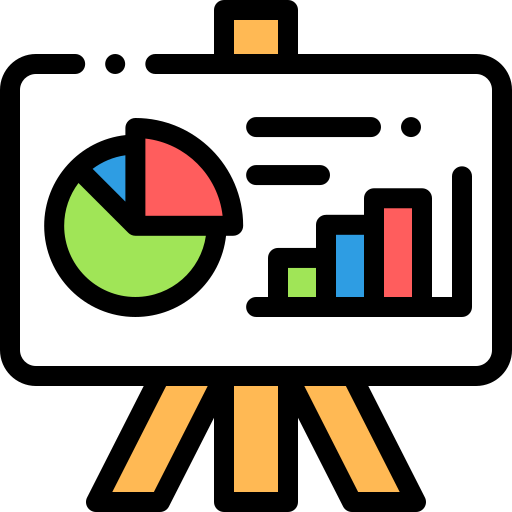 PARTICIPANTES
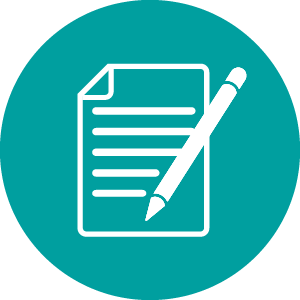 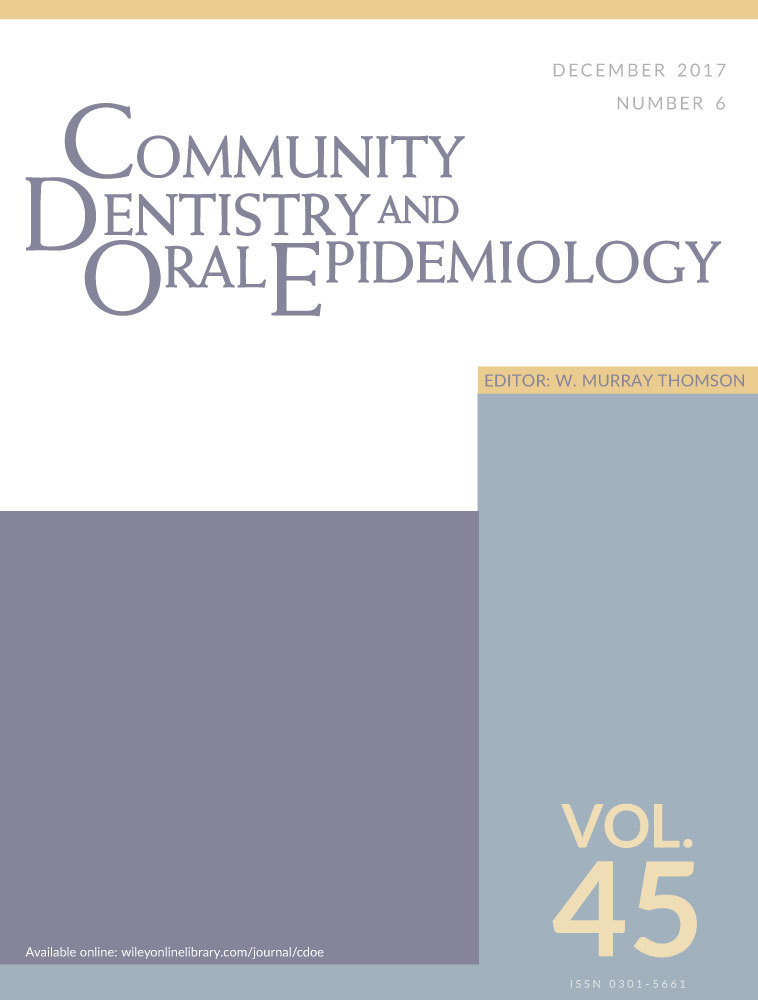 RESULTADOS
VOLTAR PARA RESULTADOS !
2020
STROBE
TUTORIAL
DIRETRIZ
VOCÊ PRECISA DE 
ORIENTAÇÕES SOBRE...
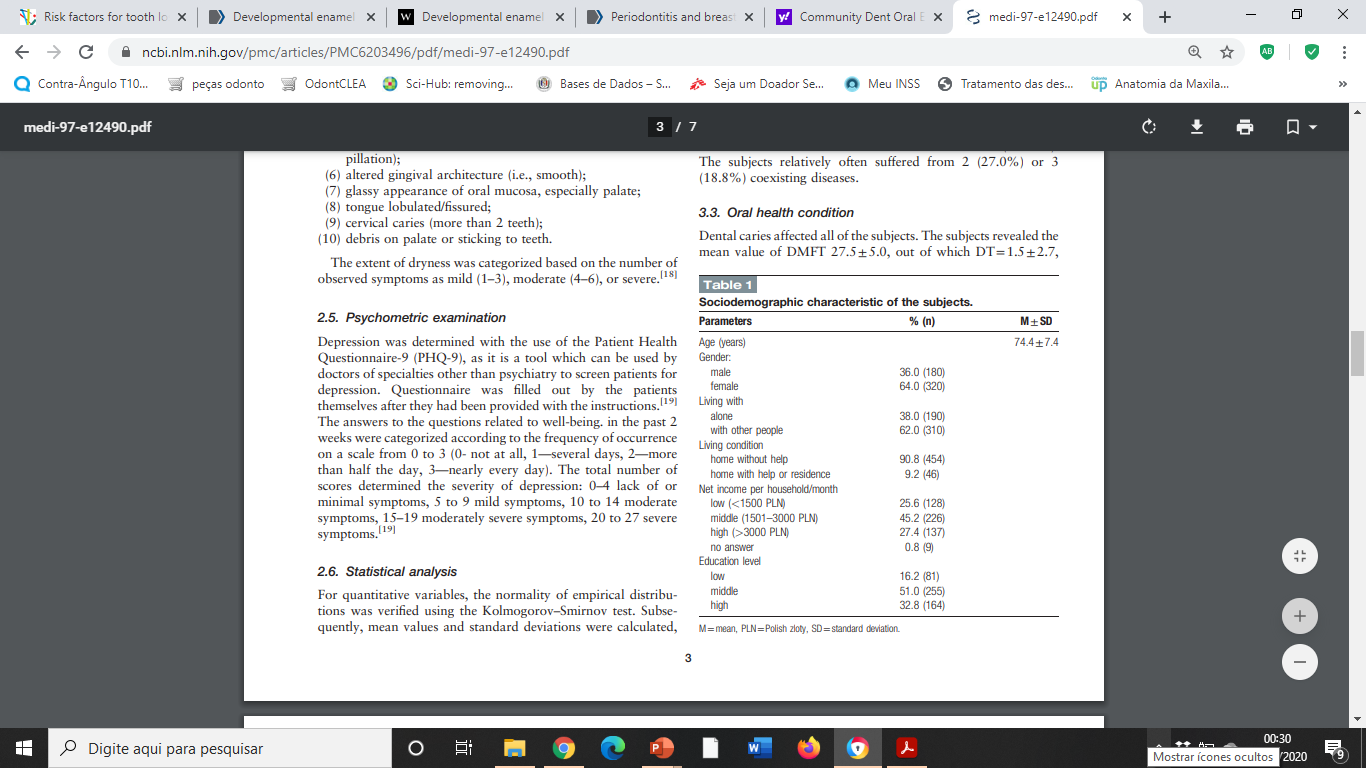 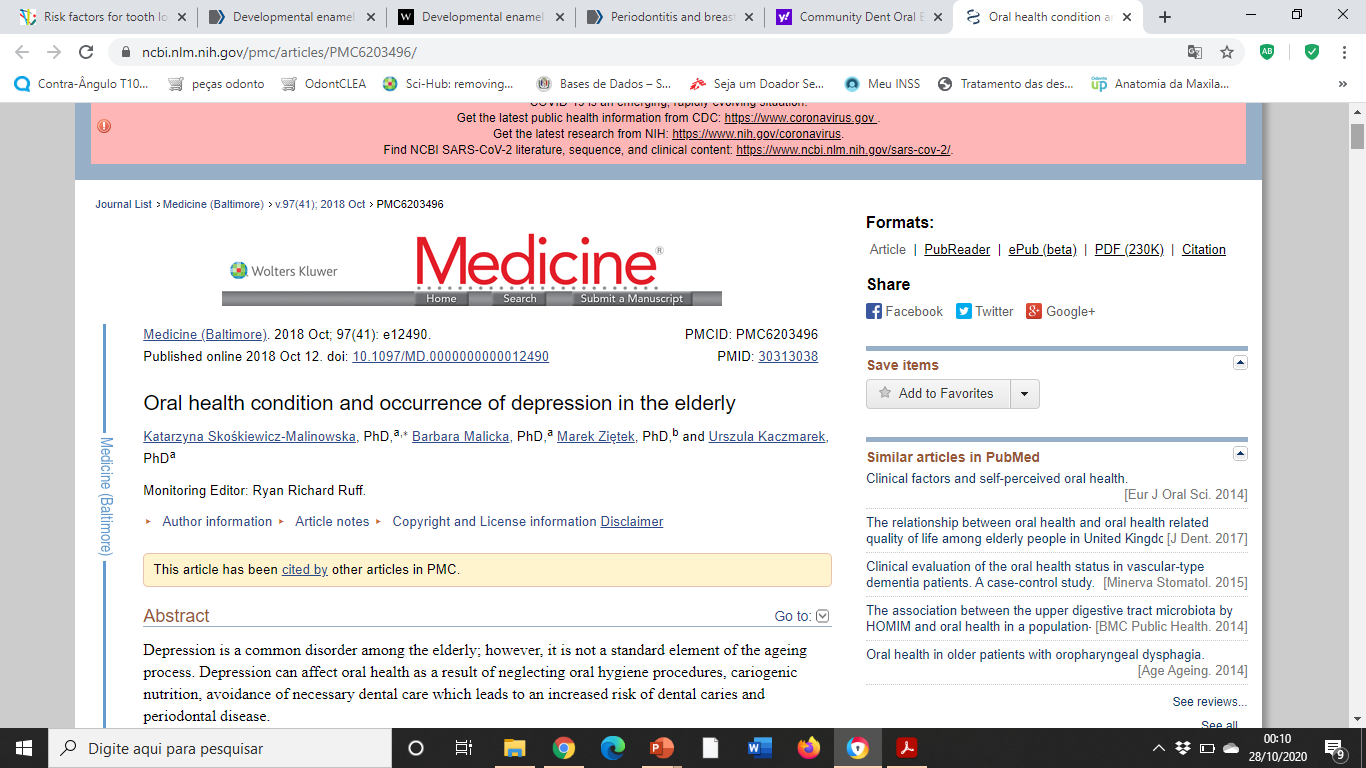 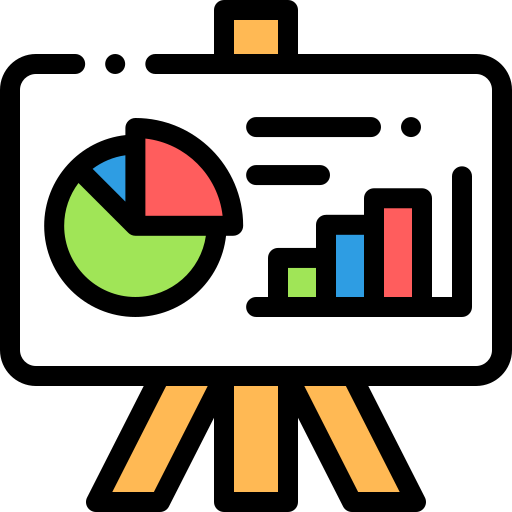 DADOS DESCRITIVOS
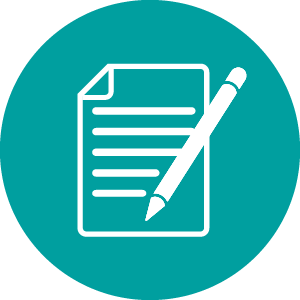 RESULTADOS
https://www.ncbi.nlm.nih.gov/pmc/articles/PMC6203496/pdf
VOLTAR PARA RESULTADOS !
2020
STROBE
TUTORIAL
ESTUDO COORTE
DIRETRIZ
VOCÊ PRECISA DE 
ORIENTAÇÕES SOBRE...
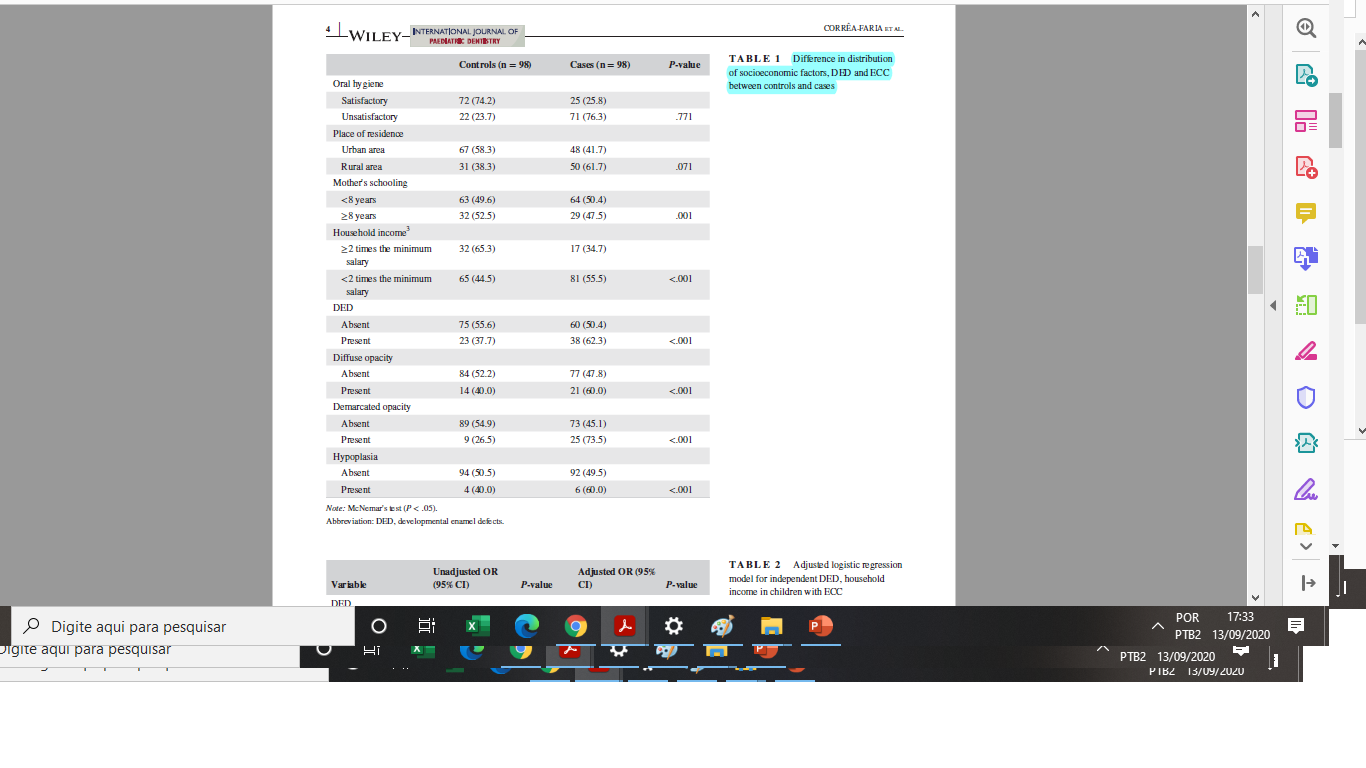 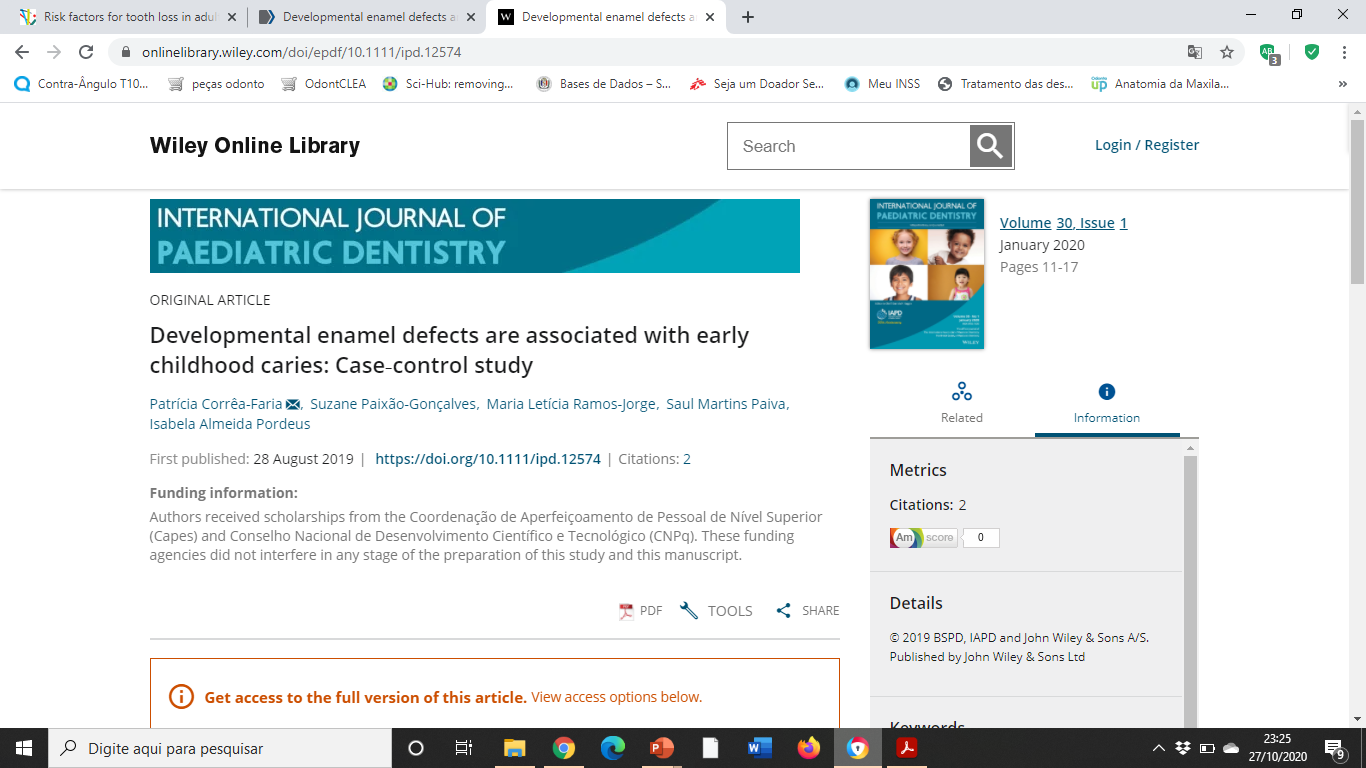 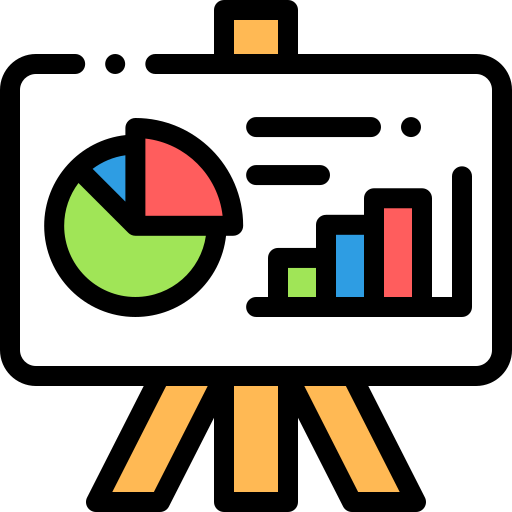 DESFECHOS
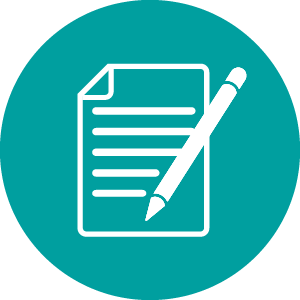 Volume30, Issue1
January 2020
Pages 11-17
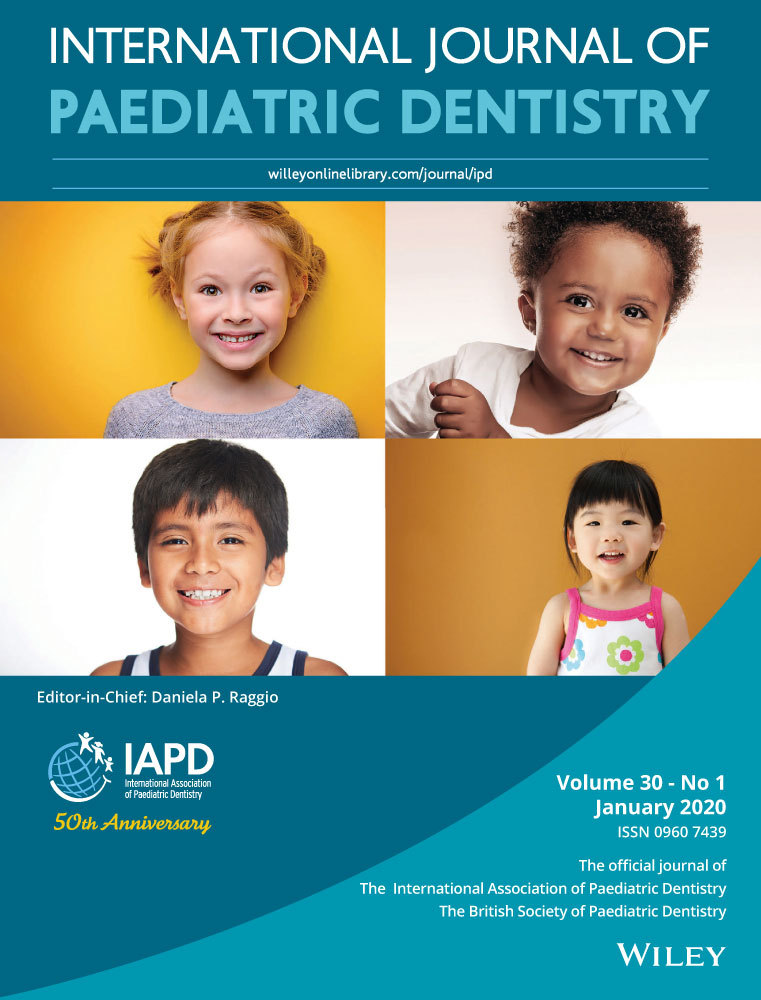 RESULTADOS
VOLTAR PARA RESULTADOS !
STROBE
TUTORIAL
DIRETRIZ
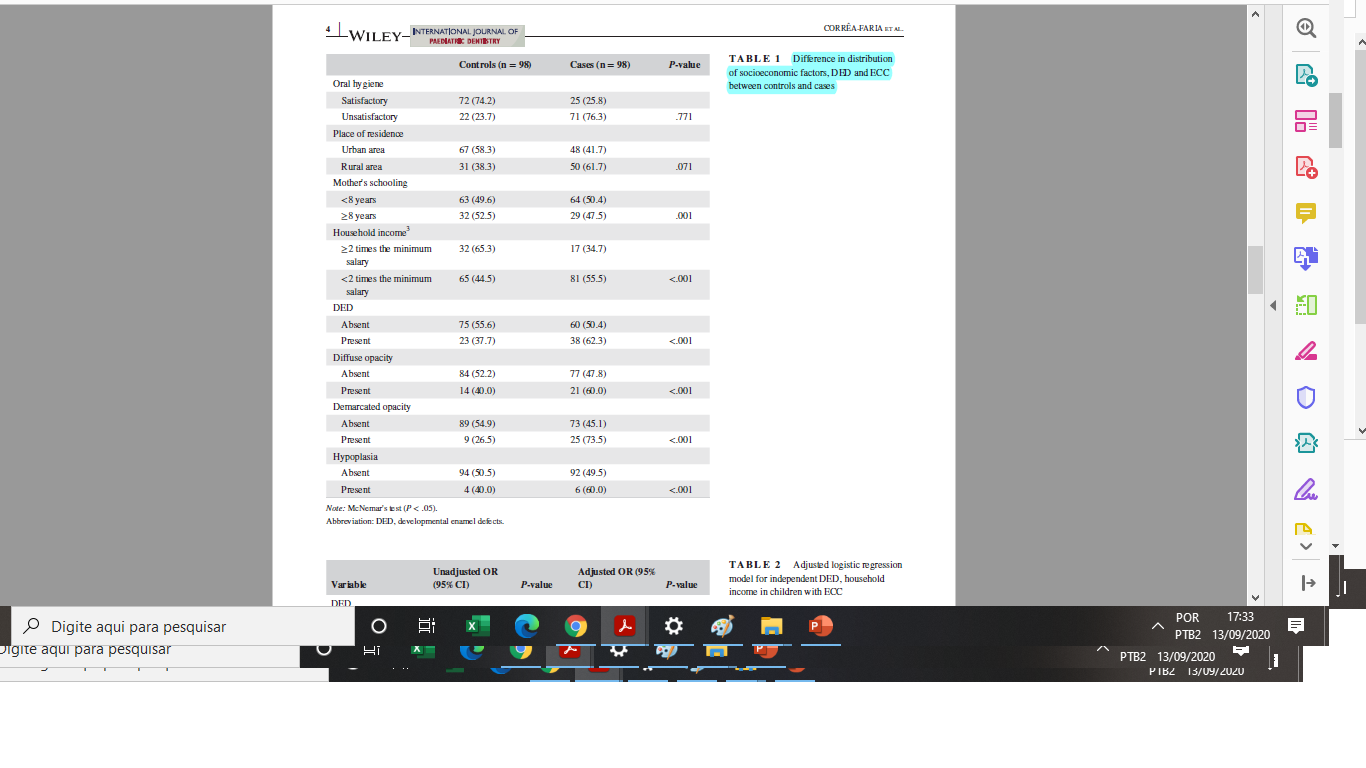 VOCÊ PRECISA DE 
ORIENTAÇÕES SOBRE...
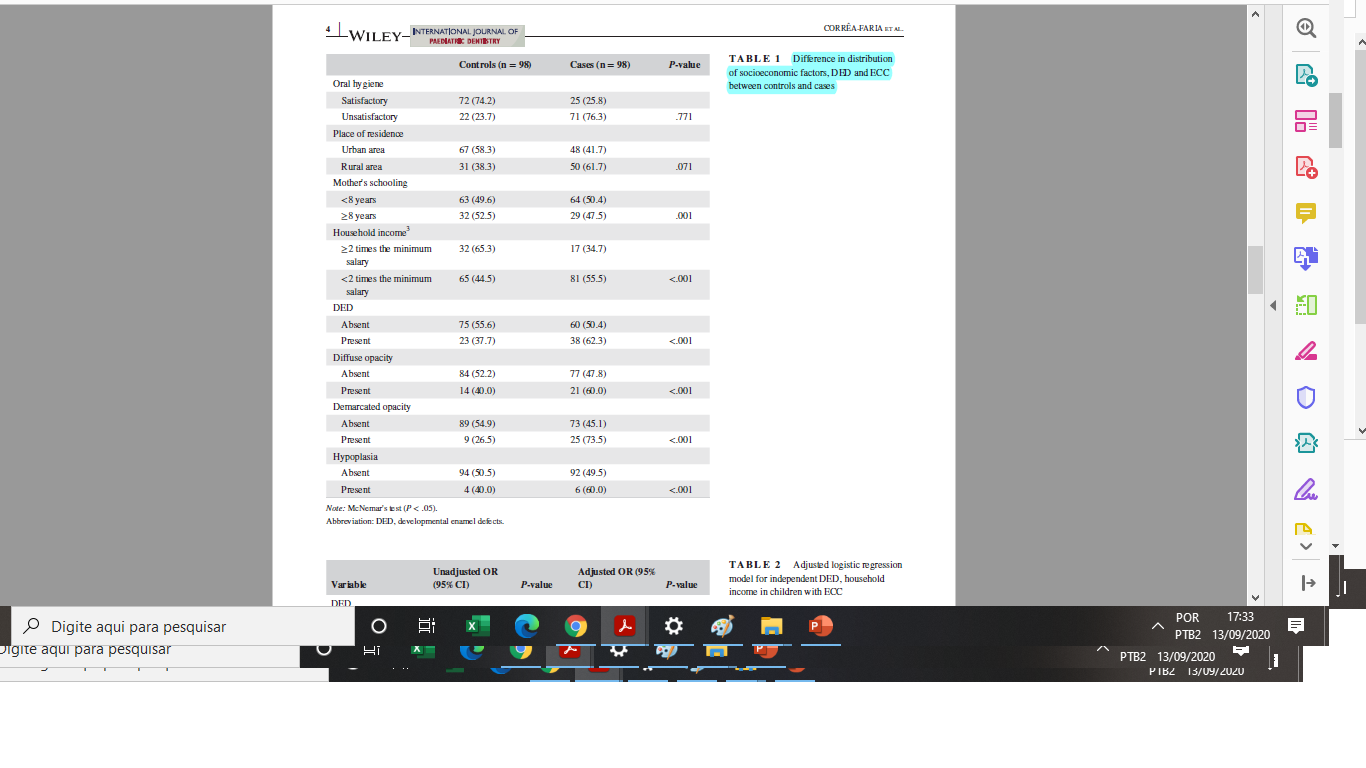 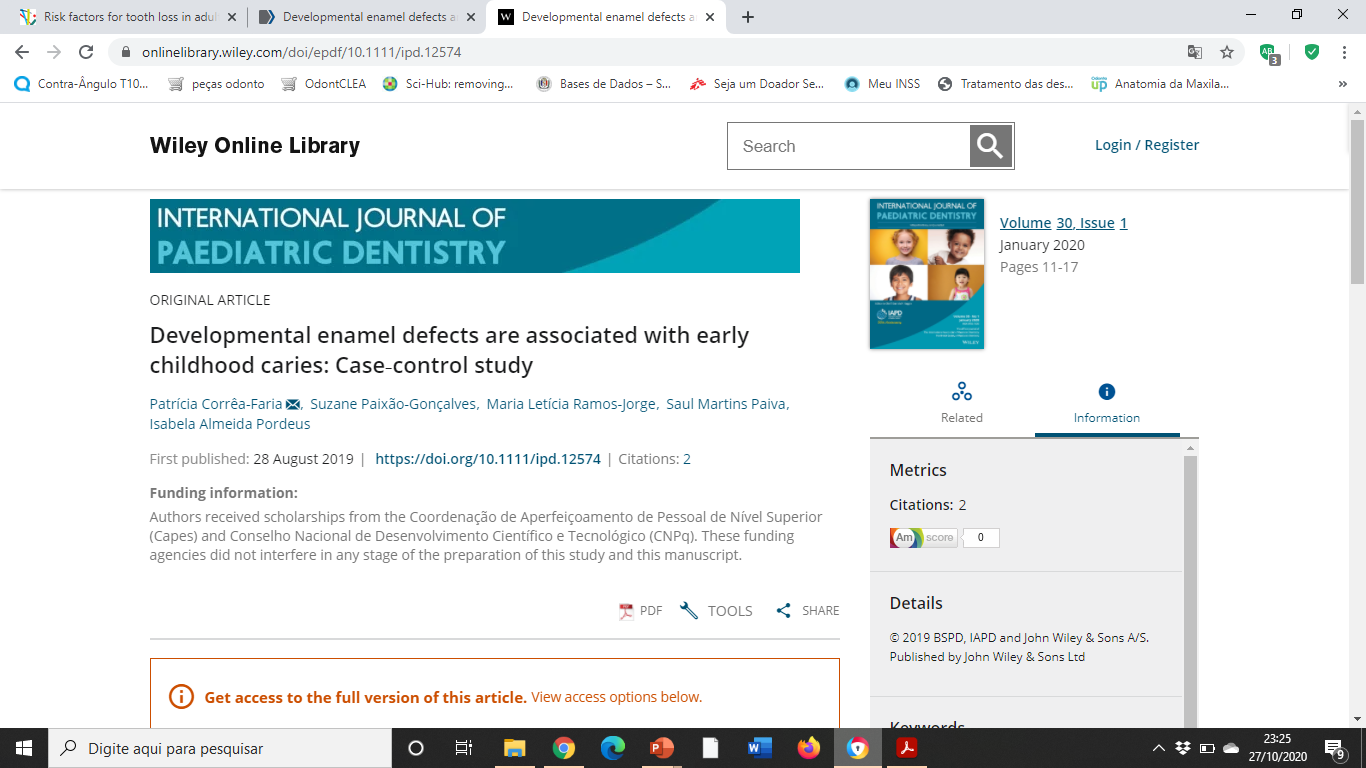 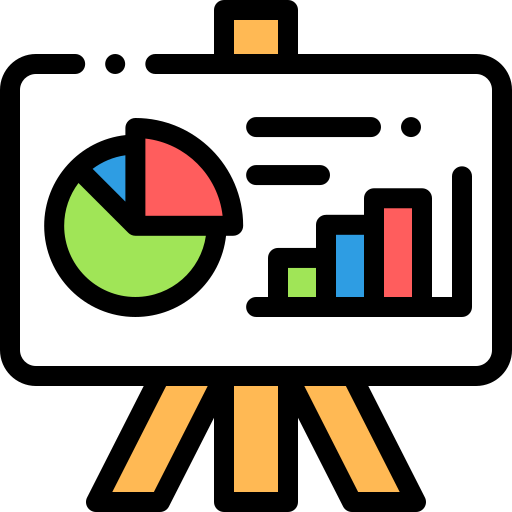 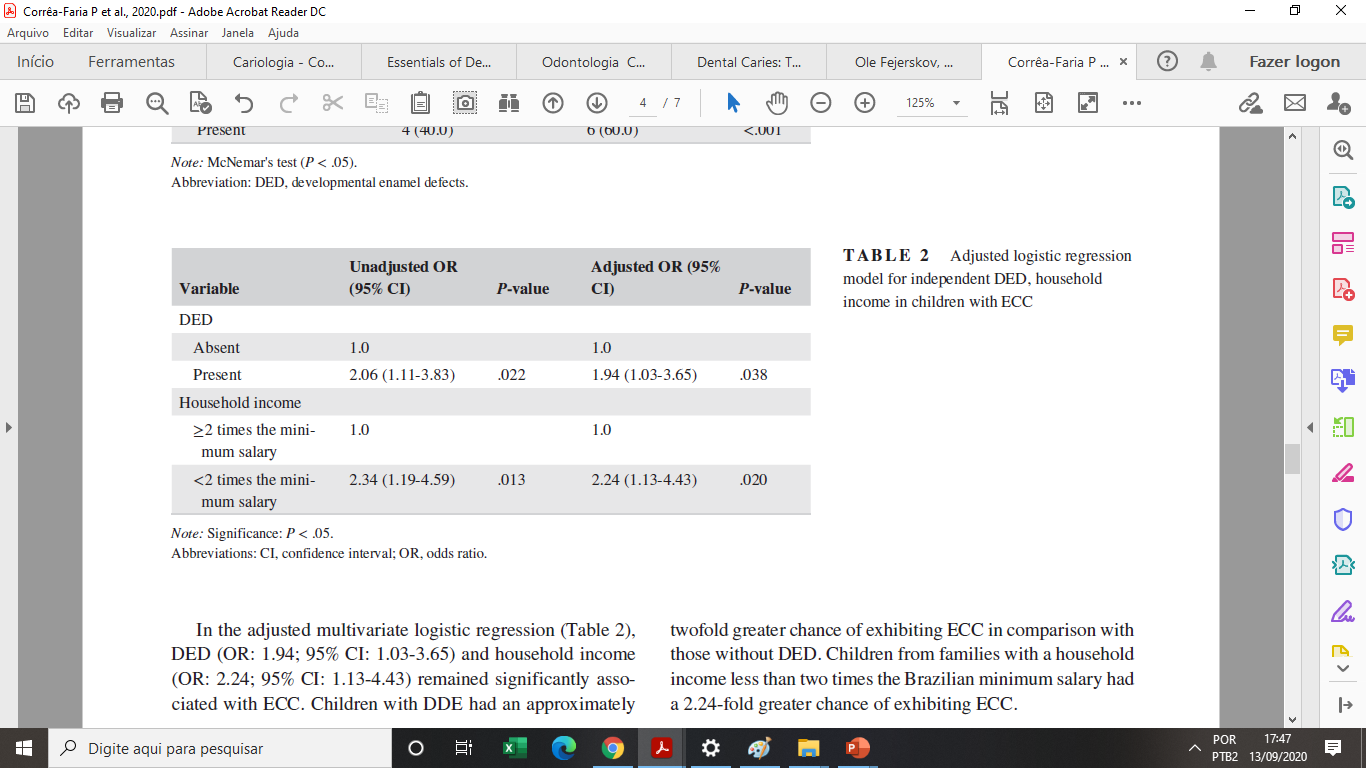 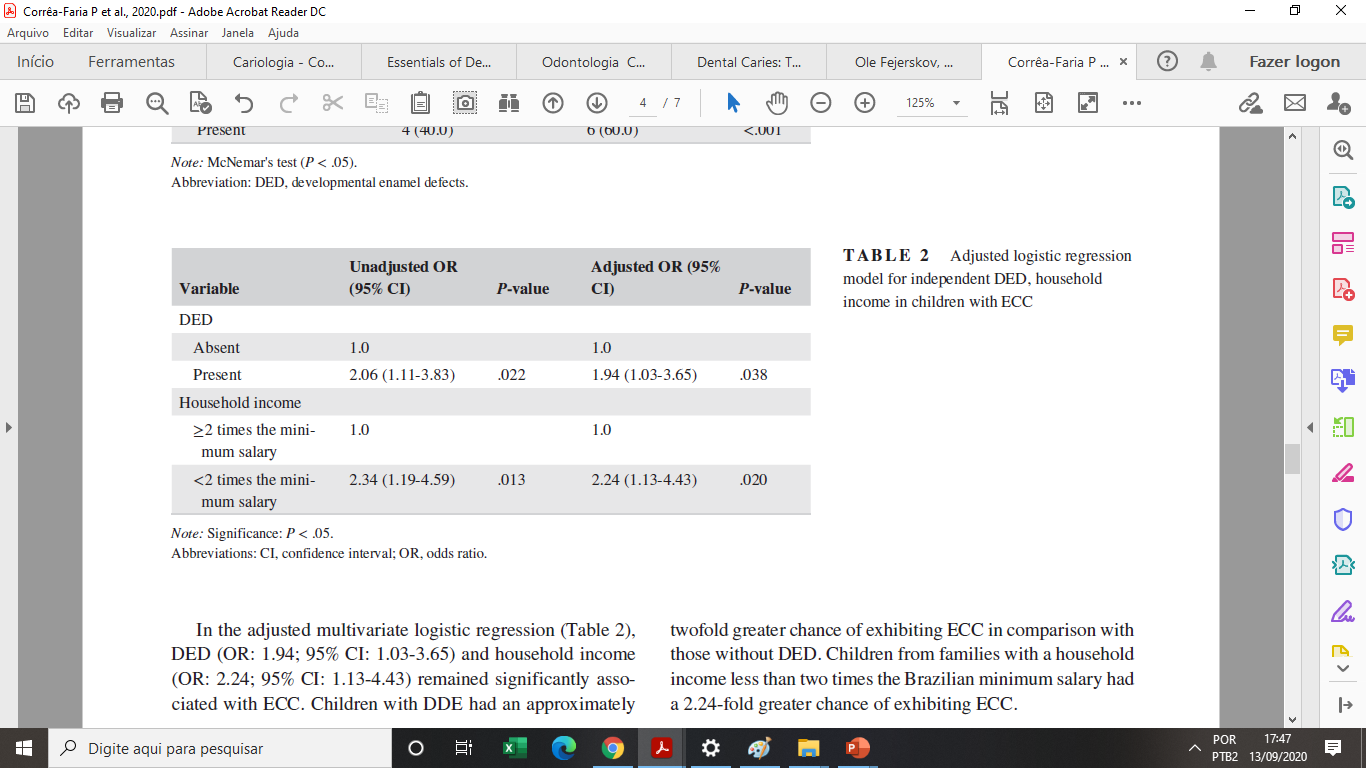 RESULTADOS PRINCIPAIS
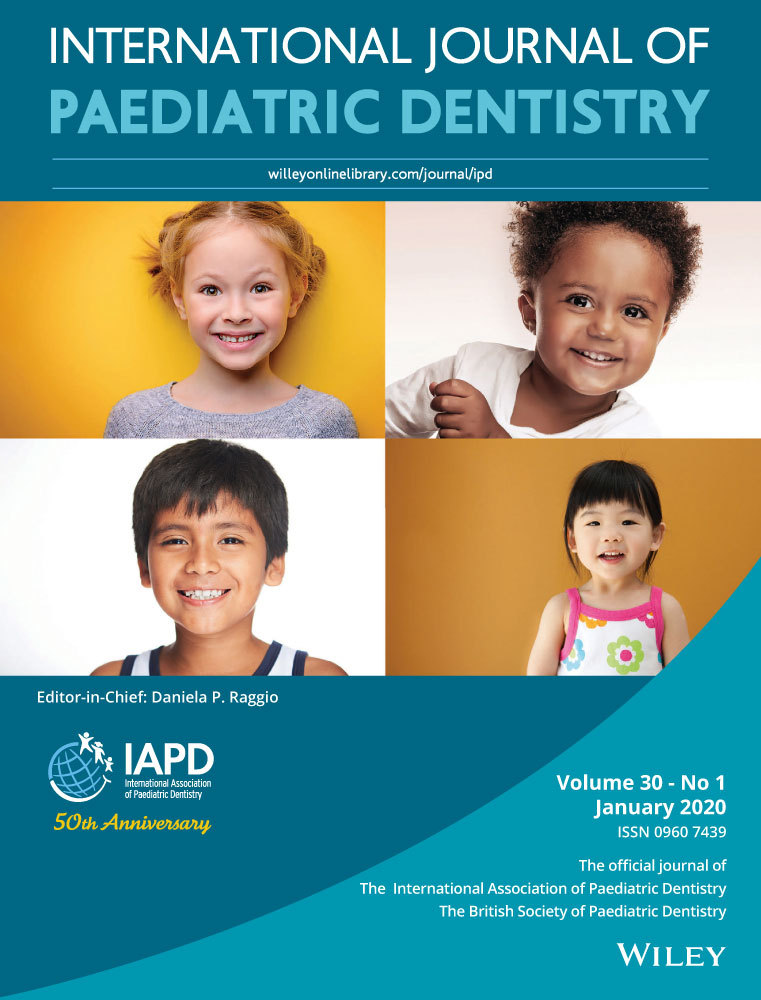 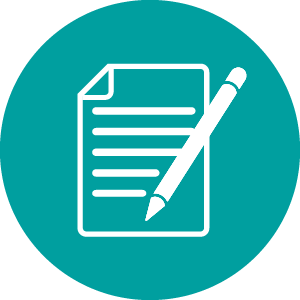 Volume30, Issue1
January 2020
Pages 11-17
RESULTADOS
VOLTAR PARA RESULTADOS !
STROBE
TUTORIAL
DIRETRIZ
VOCÊ PRECISA DE 
ORIENTAÇÕES SOBRE...
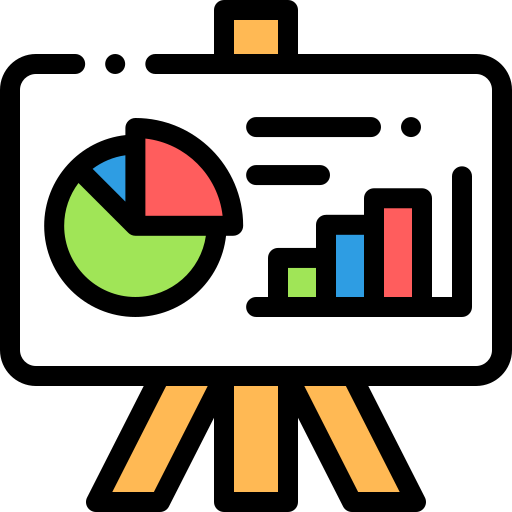 Ausência de outras análises

Sugestões

Composição salivar

Fluxo salivar

Uso de dispositivos à base de fluorescência (semiquantitativos) – DIAGNOdent (KaVo Bireach, Alemanha)
OUTRAS ANÁLISES
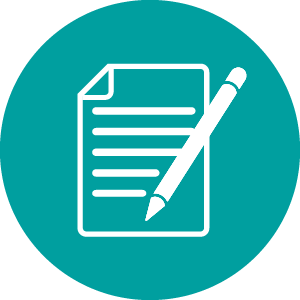 RESULTADOS
VOLTAR PARA RESULTADOS !
OUTRO EXEMPLO!
2020
STROBE
TUTORIAL
DIRETRIZ
VOCÊ PRECISA DE 
ORIENTAÇÕES SOBRE...
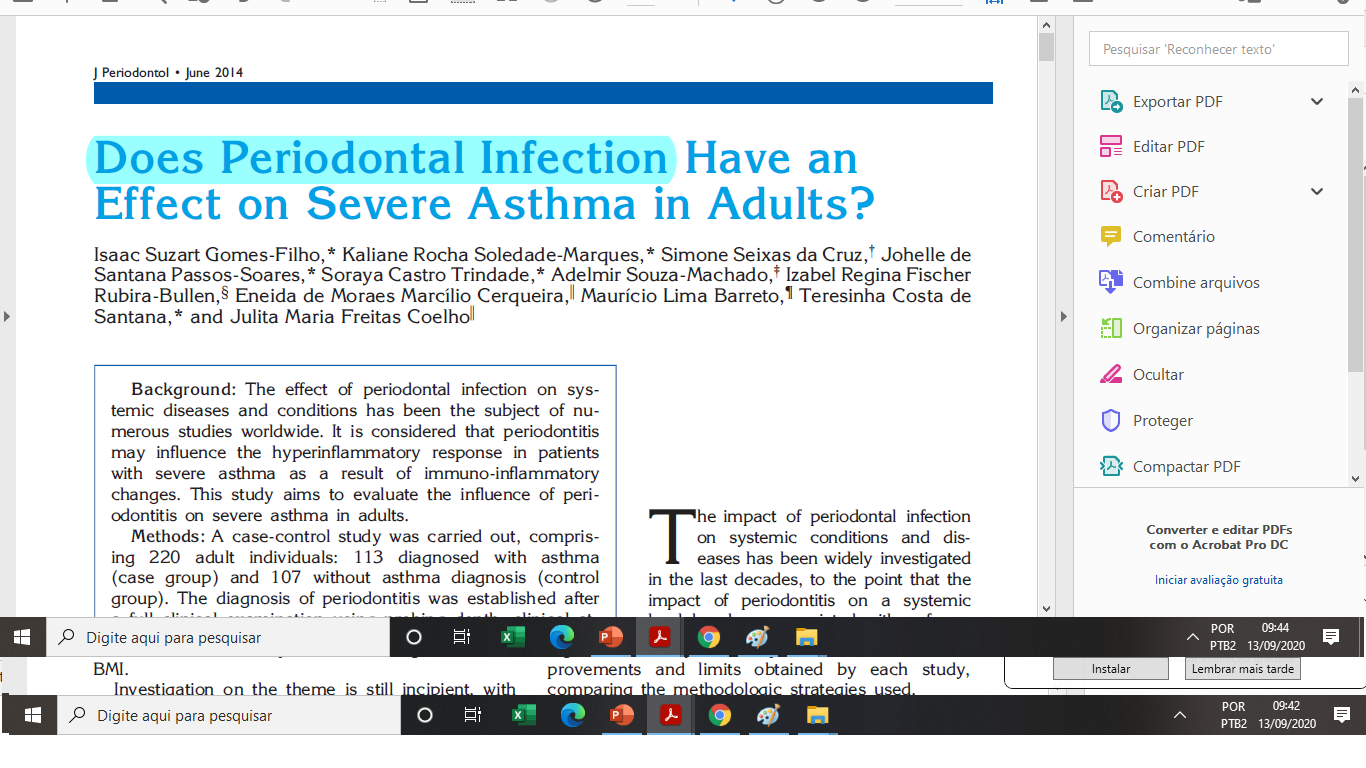 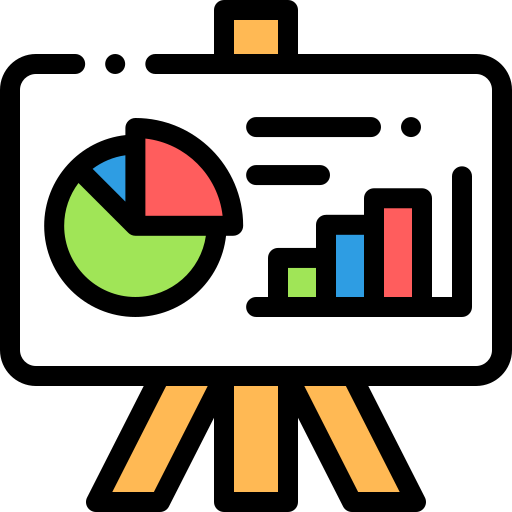 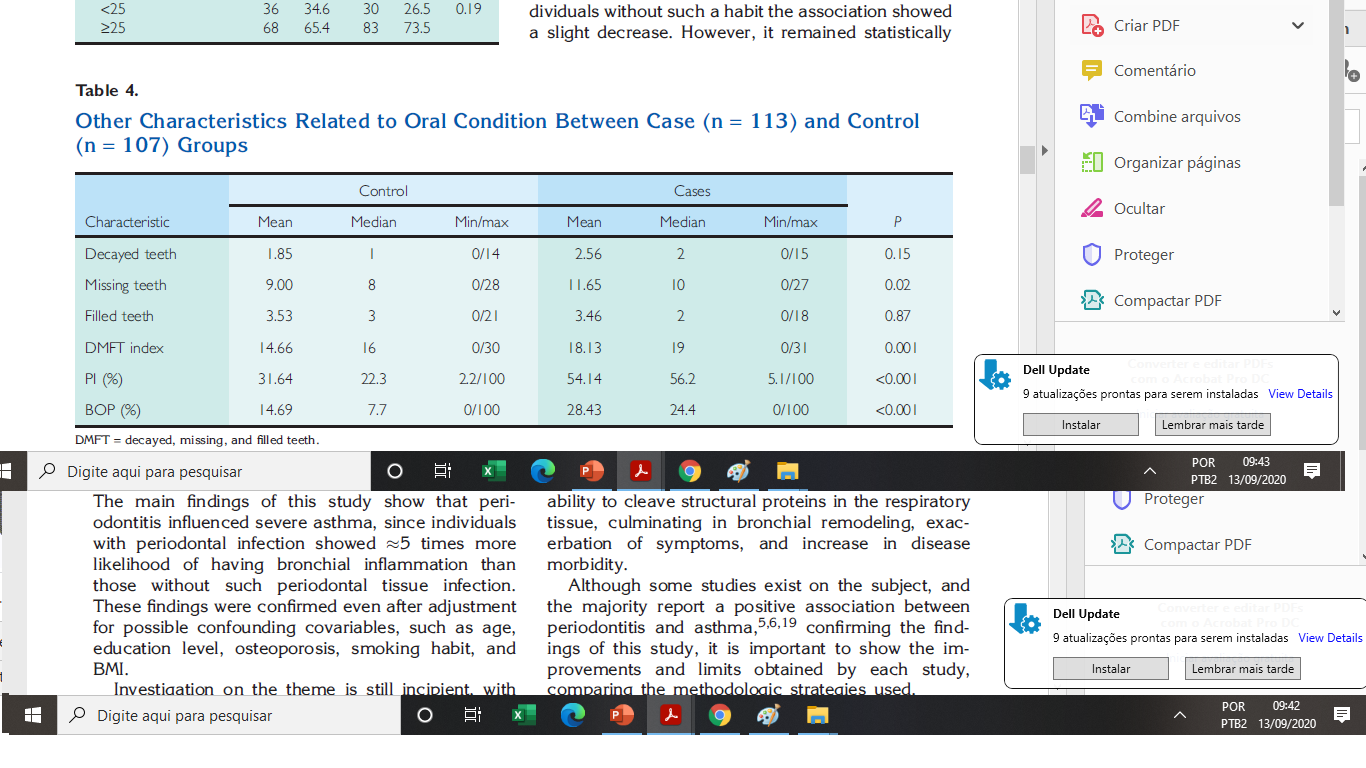 OUTRAS ANÁLISES
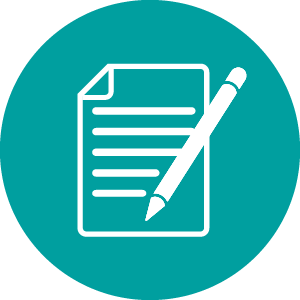 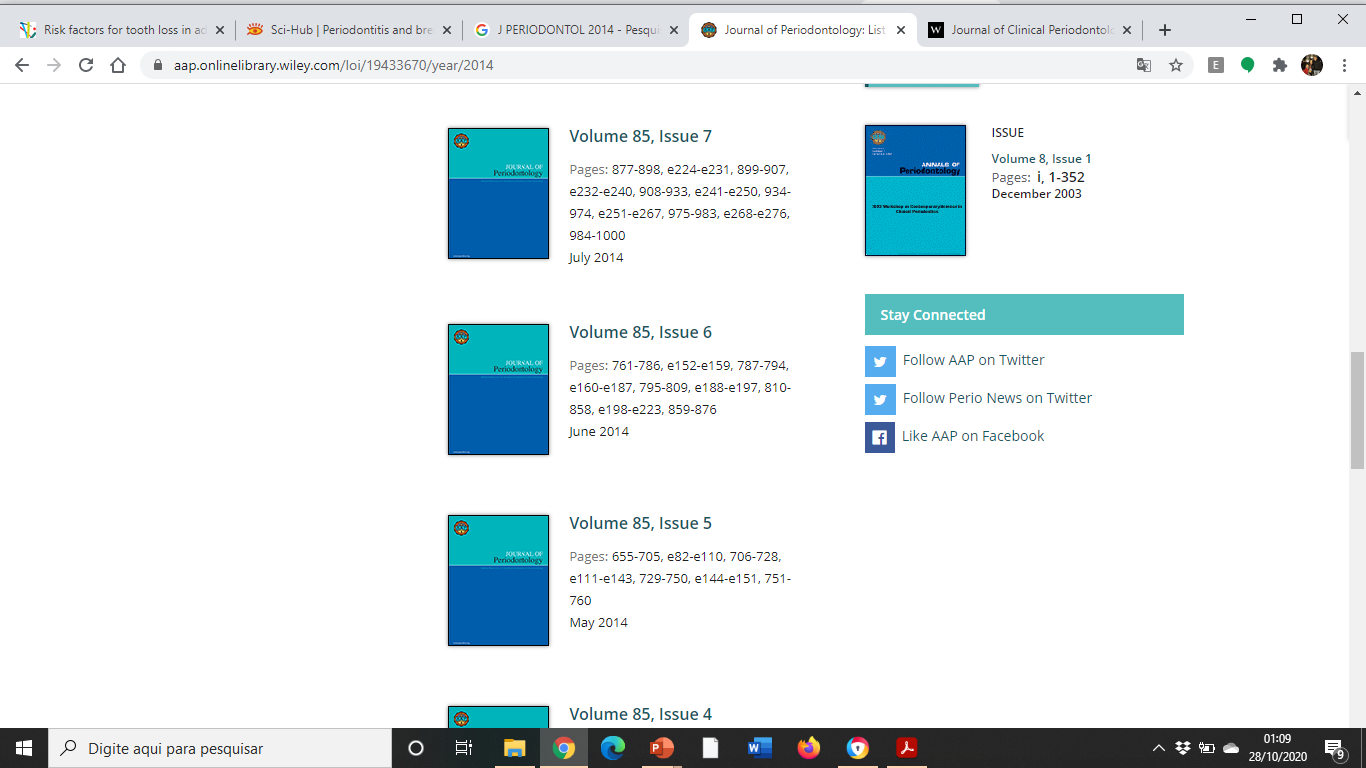 RESULTADOS
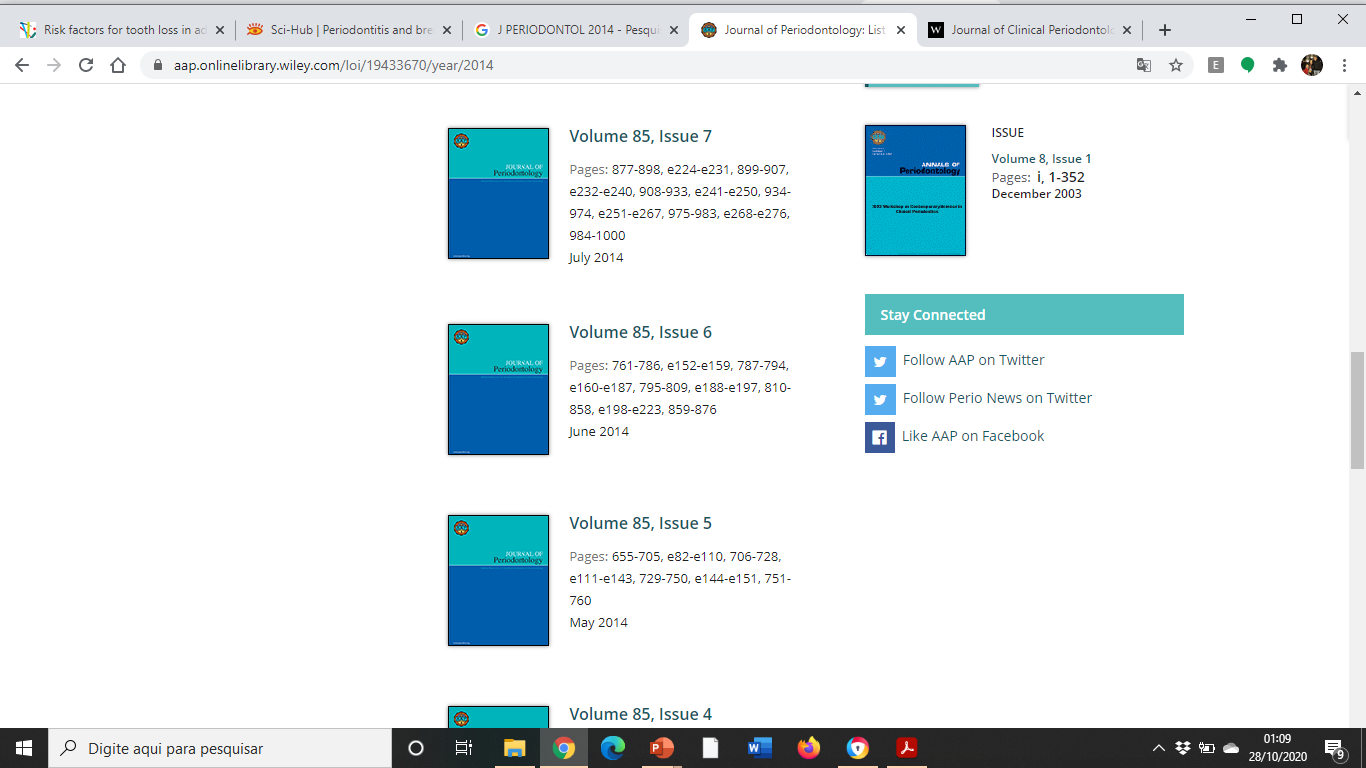 VOLTAR PARA RESULTADOS !
2020
STROBE
TUTORIAL
DIRETRIZ
VOCÊ PRECISA DE 
ORIENTAÇÕES SOBRE...
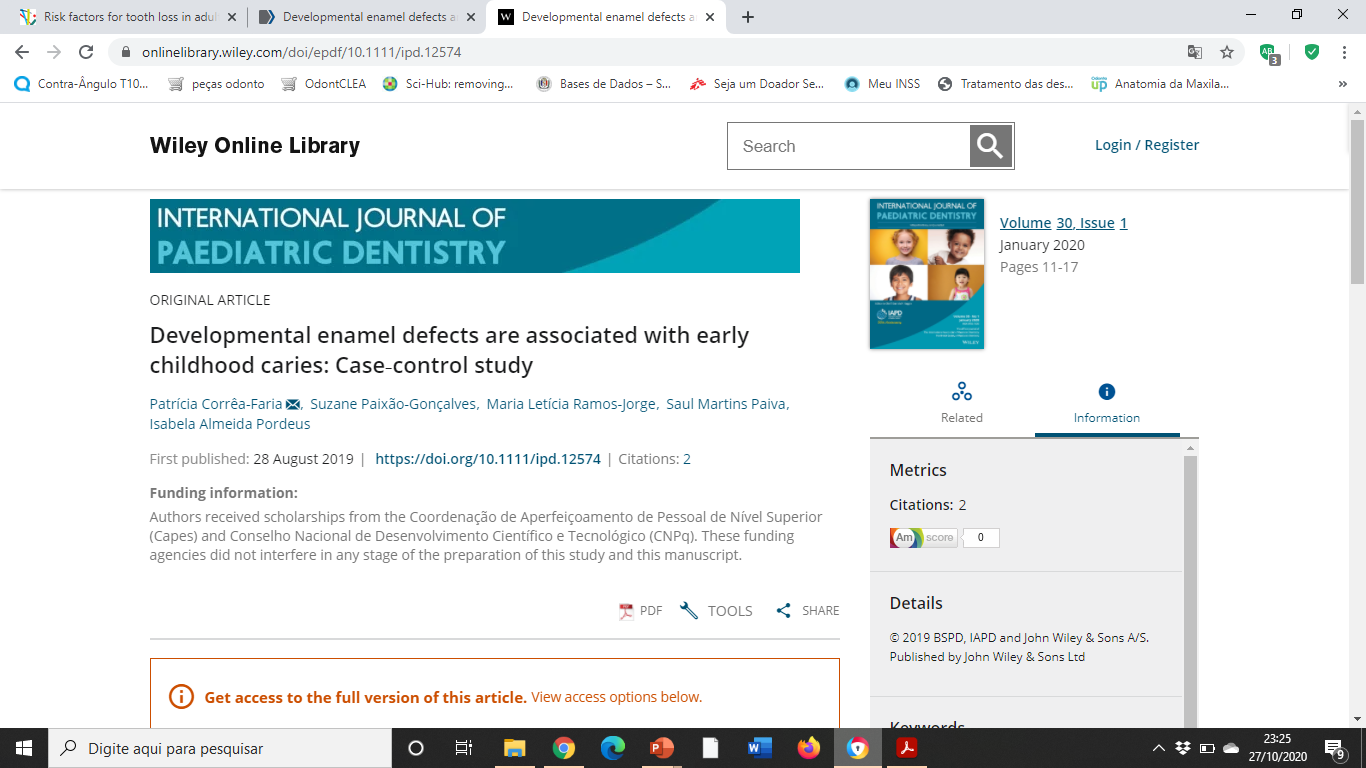 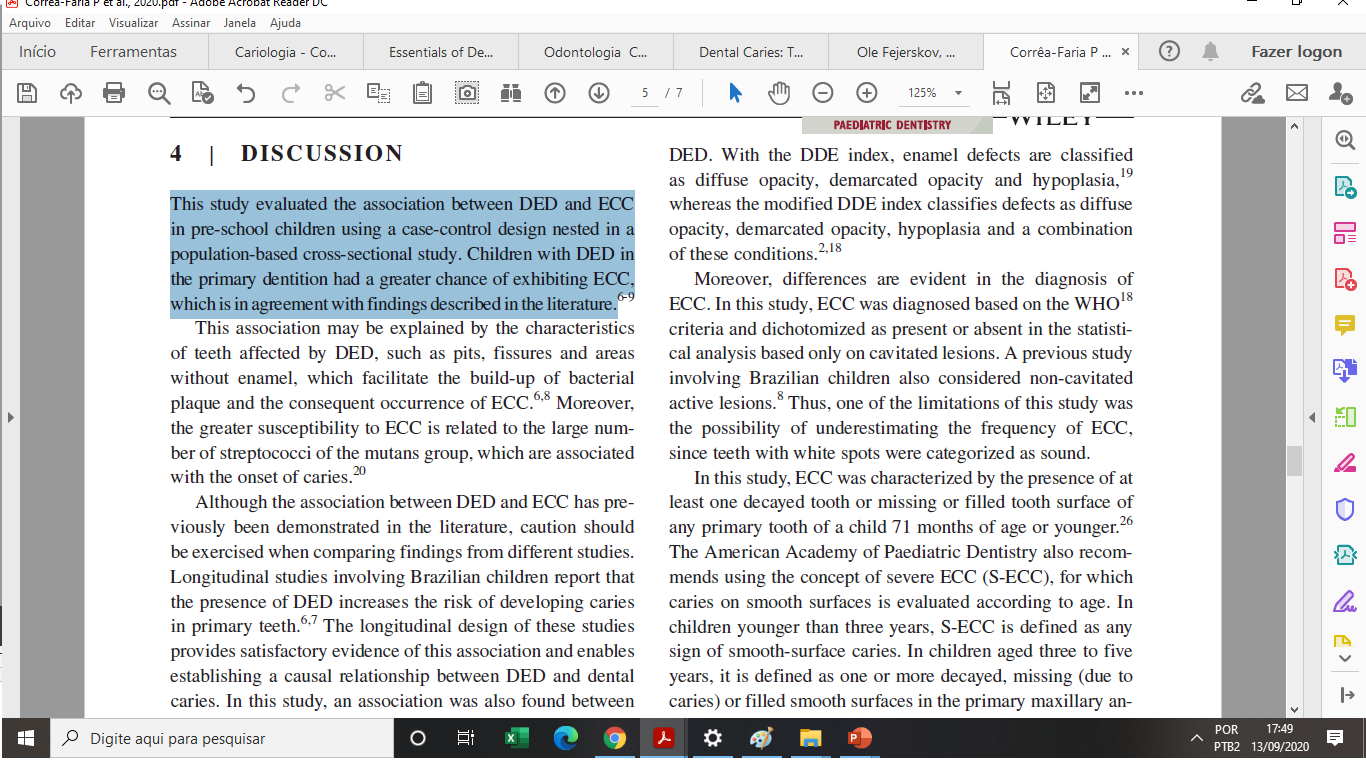 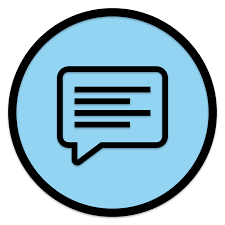 RESULTADOS PRINCIPAIS
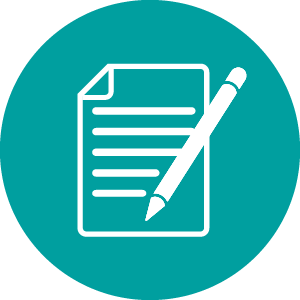 Volume30, Issue1
January 2020
Pages 11-17
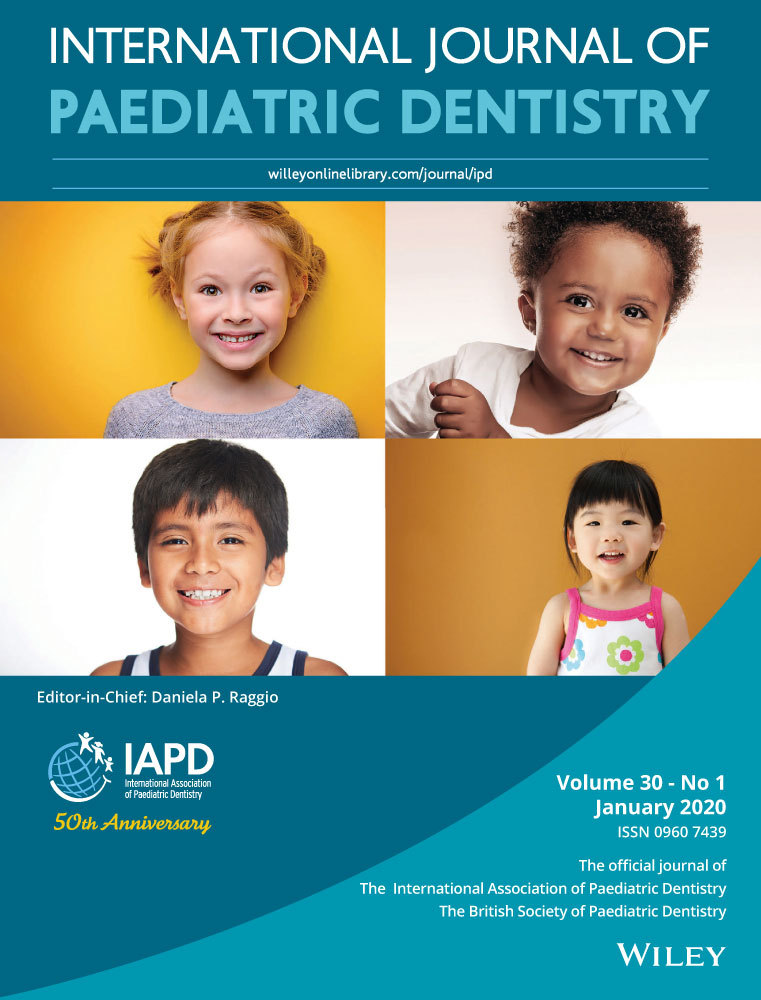 DISCUSSÃO
VOLTAR PARA DISCUSSÃO !
2020
STROBE
TUTORIAL
DIRETRIZ
VOCÊ PRECISA DE 
ORIENTAÇÕES SOBRE...
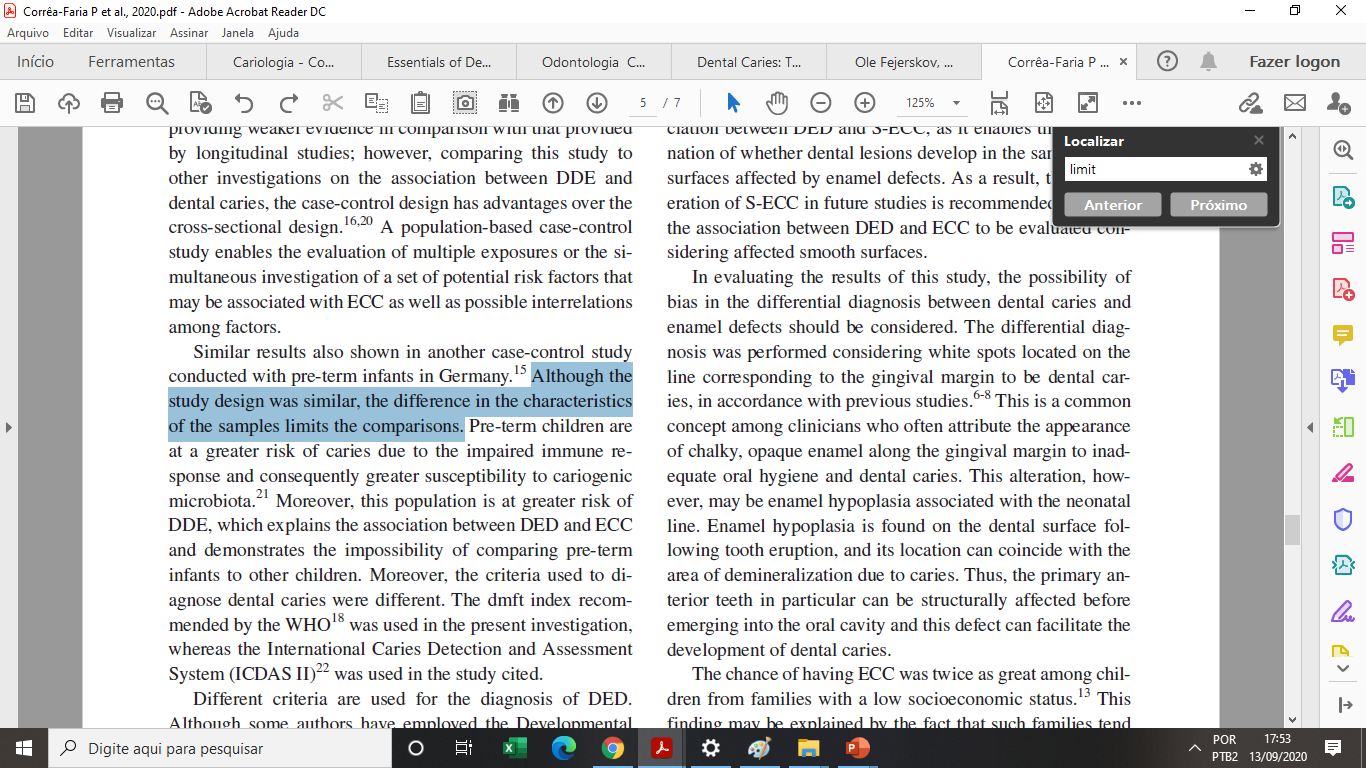 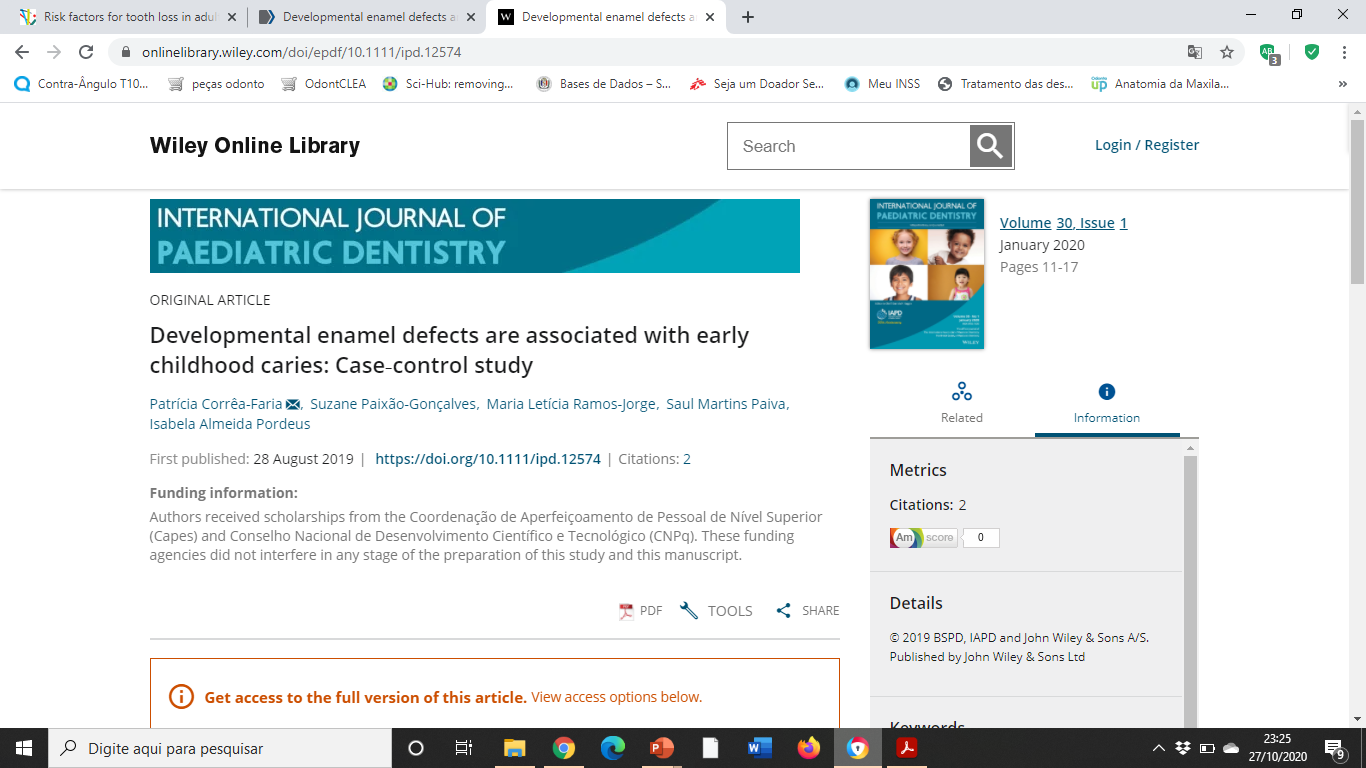 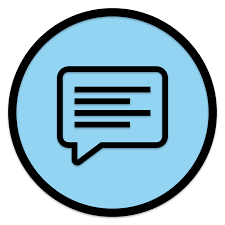 LIMITAÇÕES
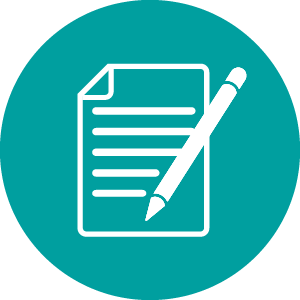 Volume30, Issue1
January 2020
Pages 11-17
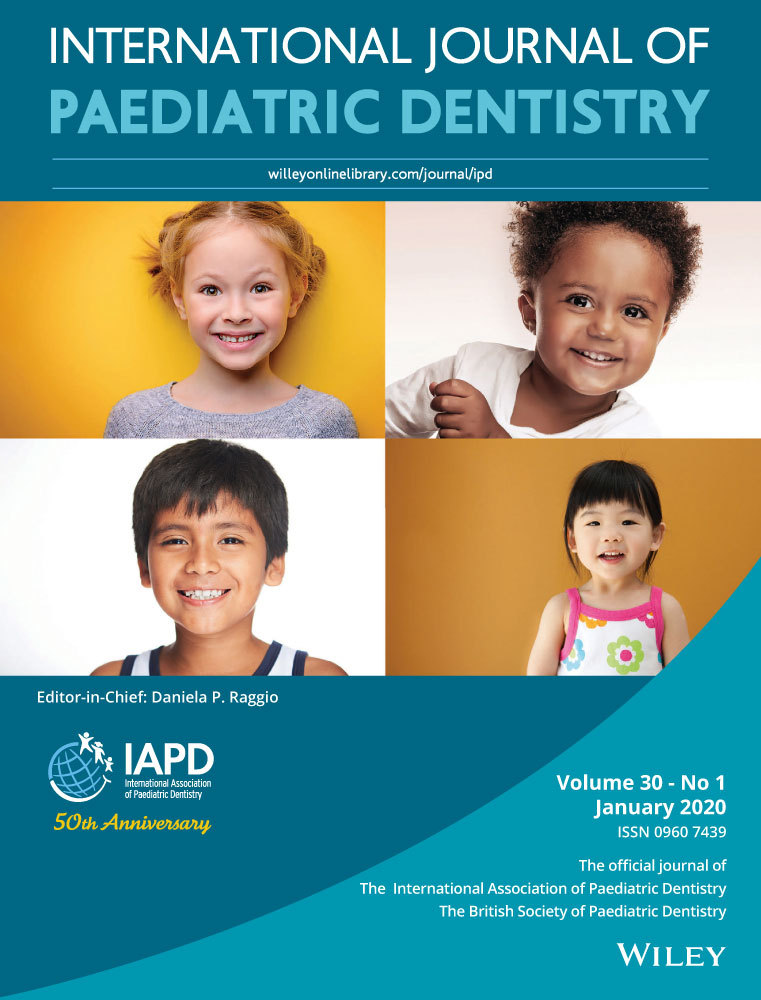 DISCUSSÃO
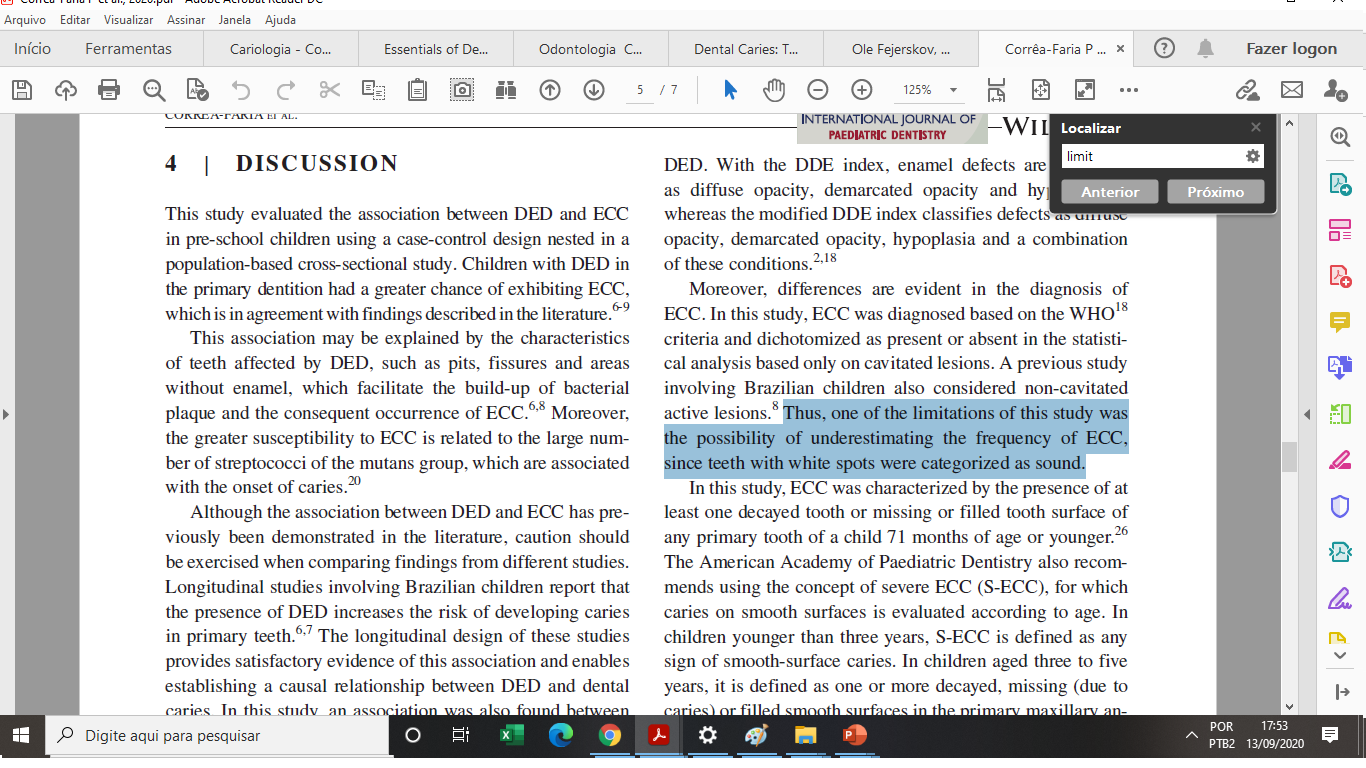 VOLTAR PARA DISCUSSÃO !
2020
STROBE
TUTORIAL
DIRETRIZ
VOCÊ PRECISA DE 
ORIENTAÇÕES SOBRE...
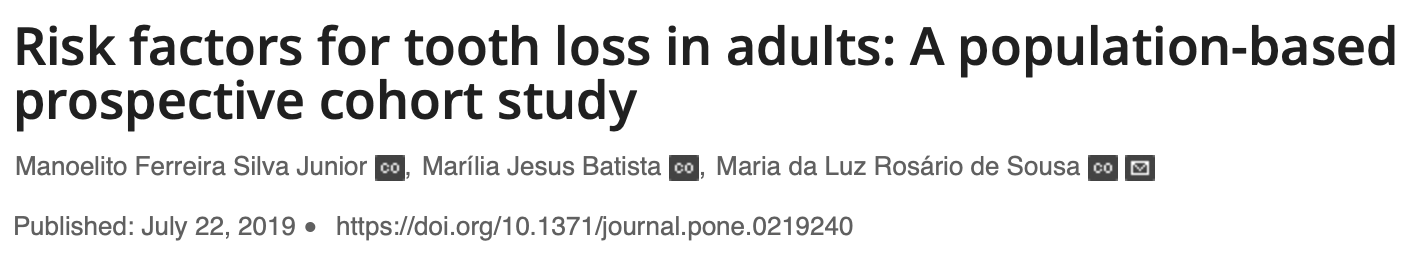 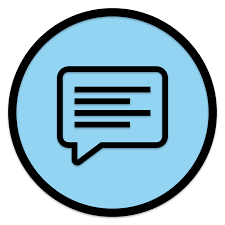 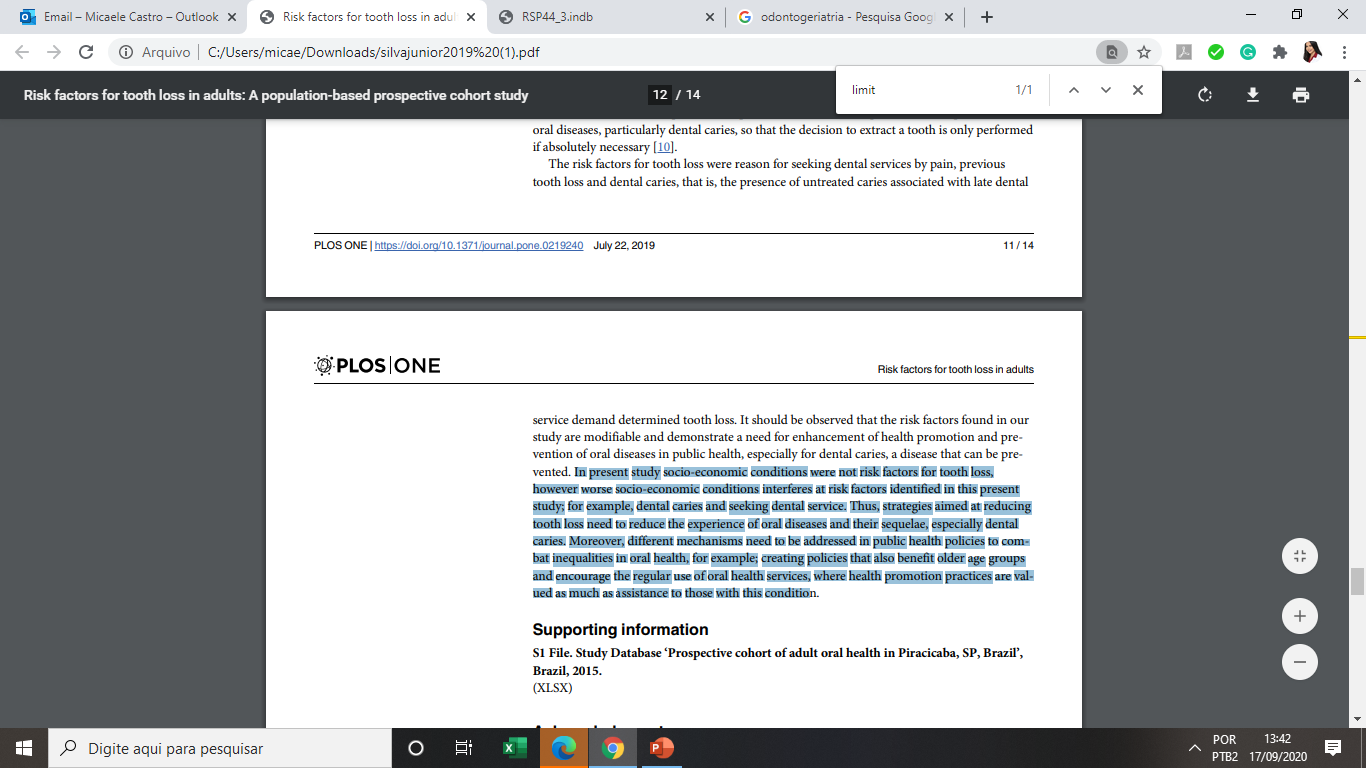 INTERPRETAÇÃO
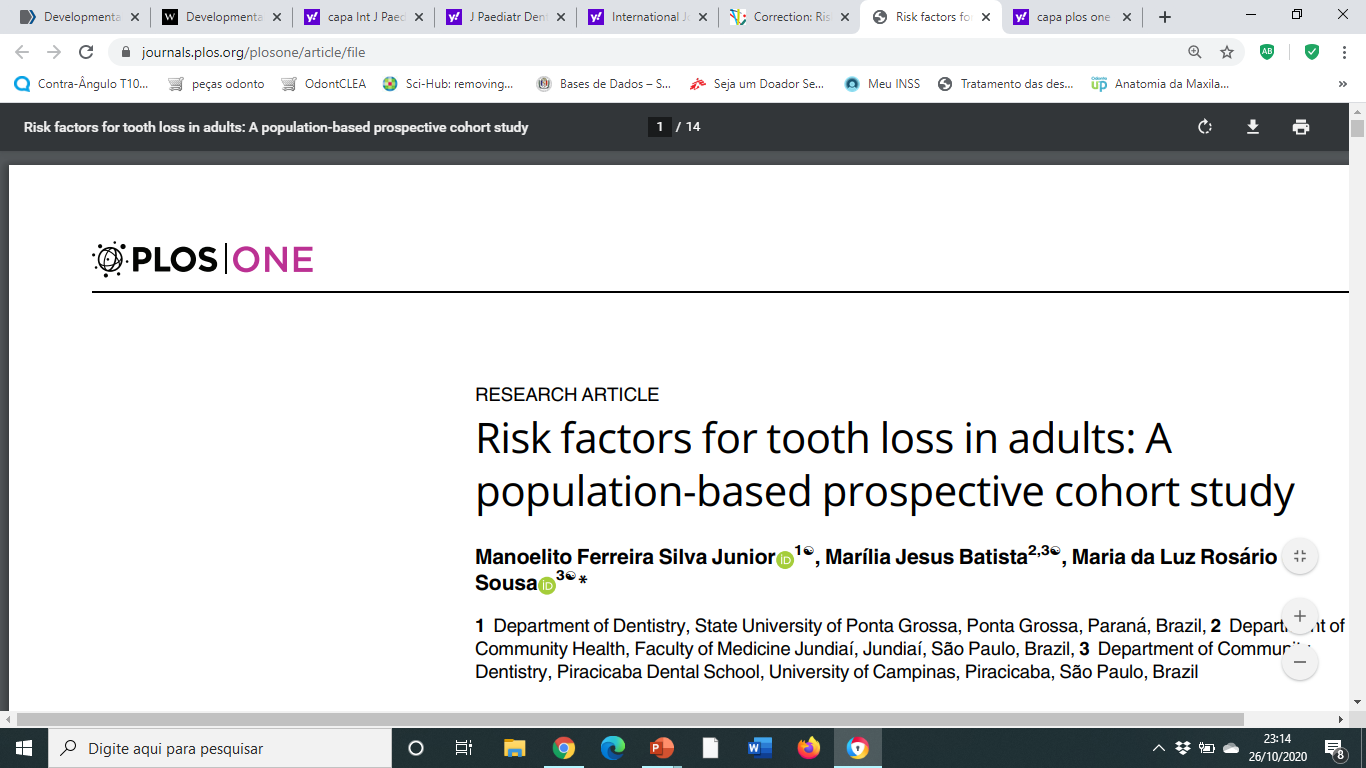 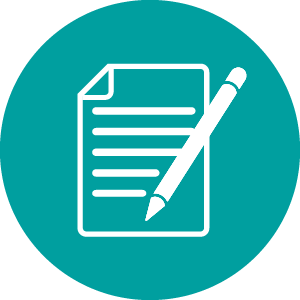 DISCUSSÃO
VOLTAR PARA DISCUSSÃO !
2020
.
STROBE
TUTORIAL
DIRETRIZ
VOCÊ PRECISA DE 
ORIENTAÇÕES SOBRE...
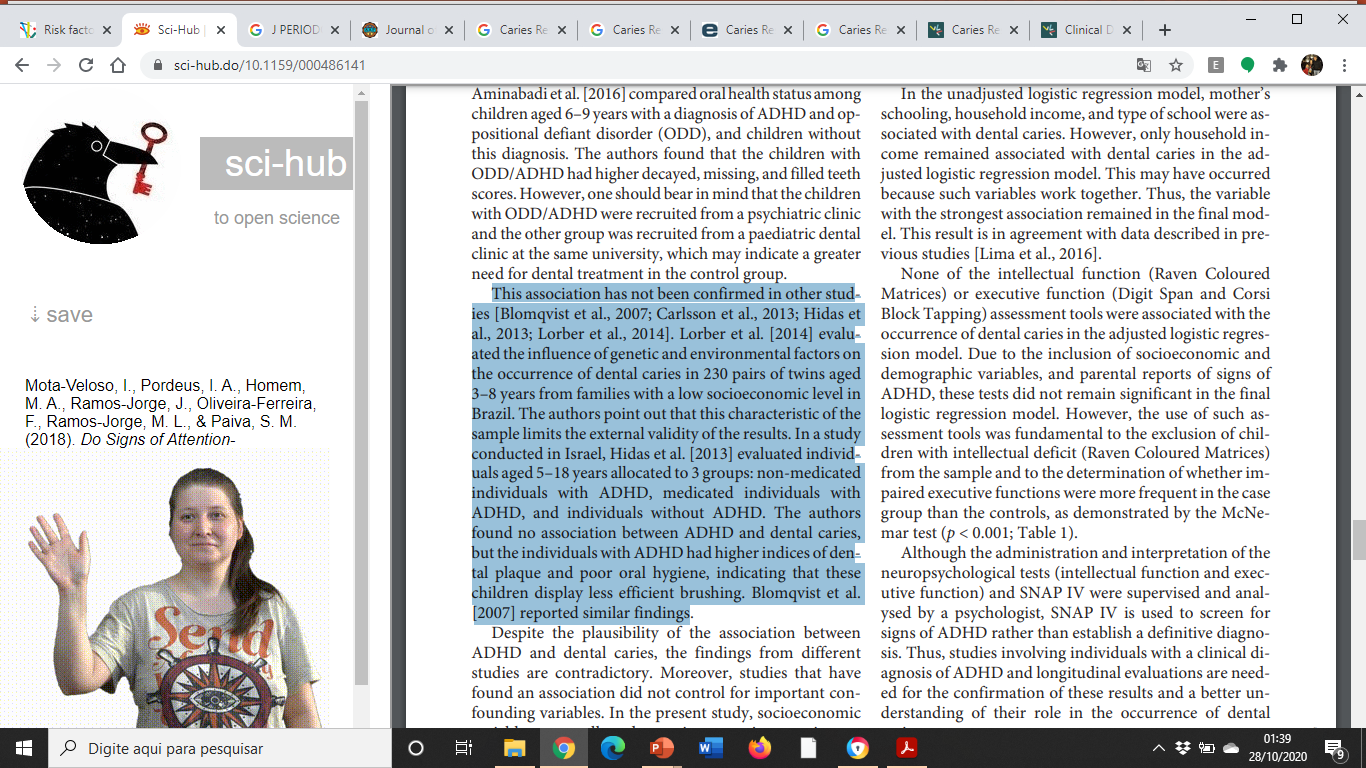 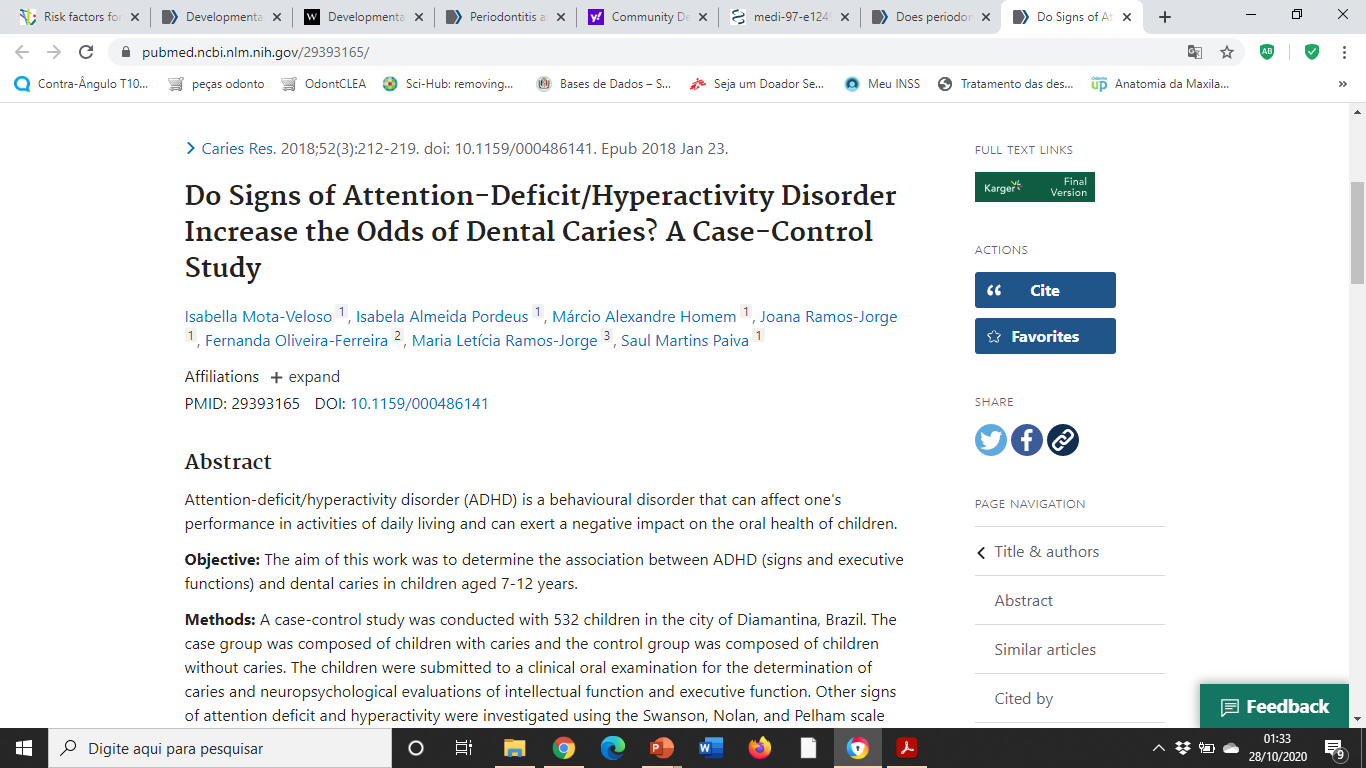 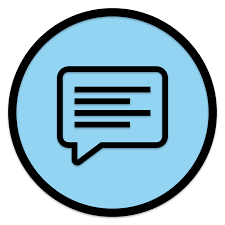 GENERALIZAÇÃO
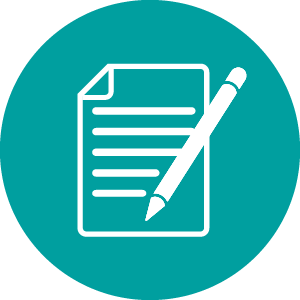 DISCUSSÃO
https://pubmed.ncbi.nlm.nih.gov/29393165/
VOLTAR PARA DISCUSSÃO !
2020
STROBE
TUTORIAL
DIRETRIZ
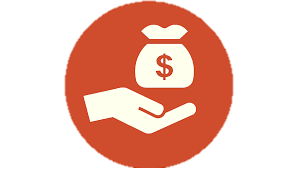 VOCÊ PRECISA DE 
ORIENTAÇÕES SOBRE...
FINANCIAMENTO
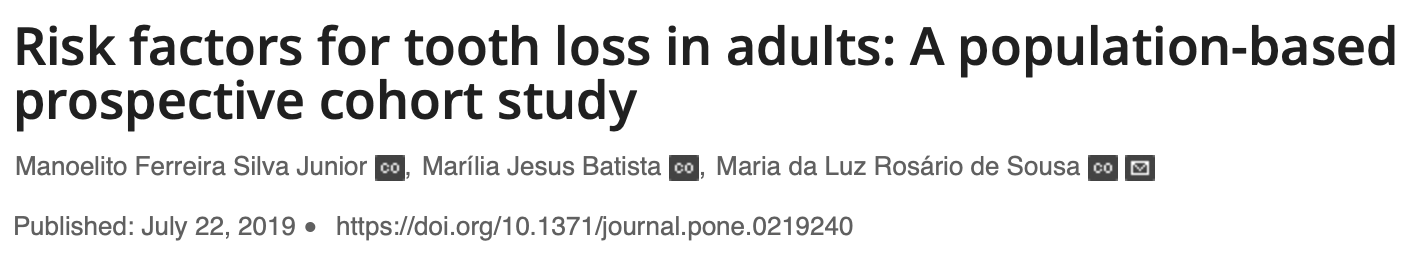 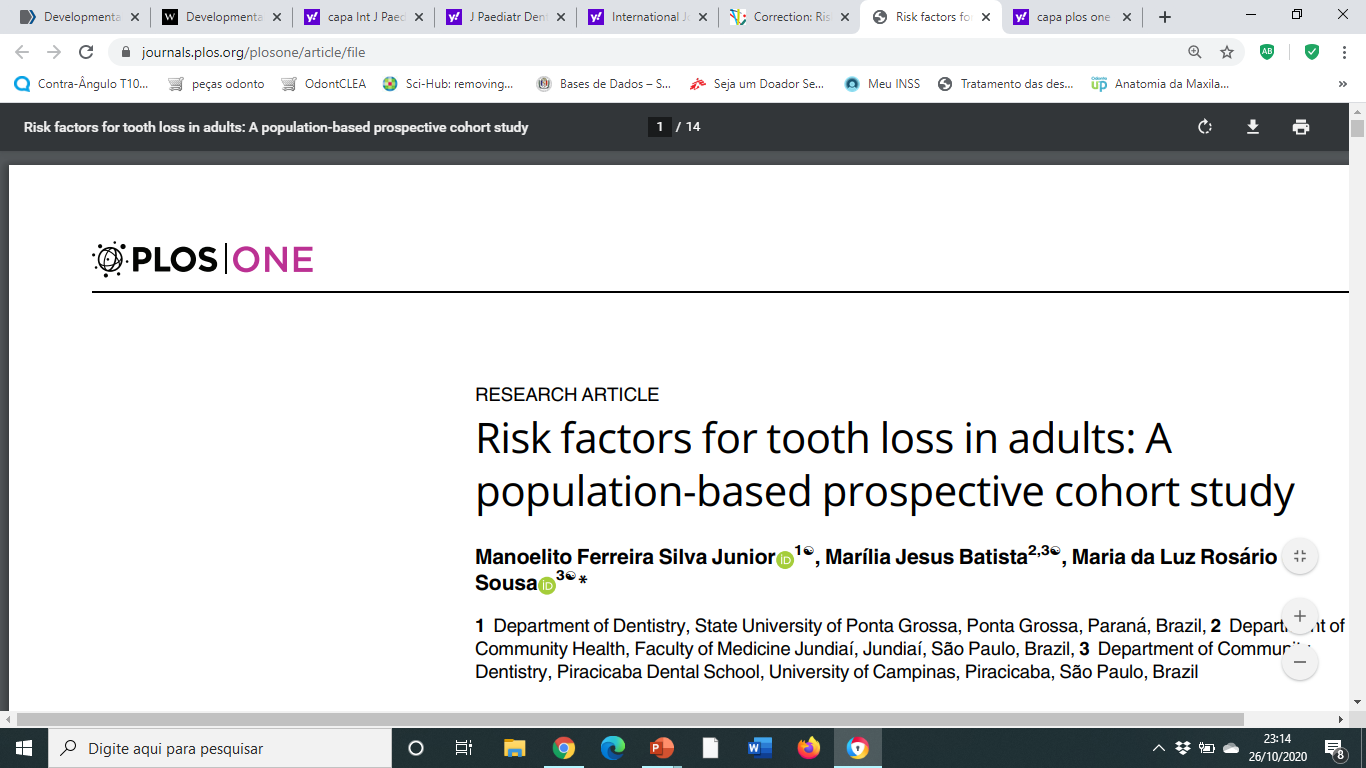 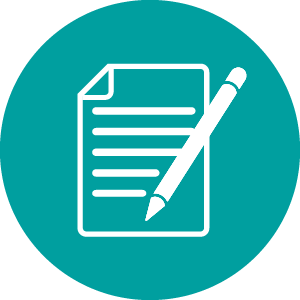 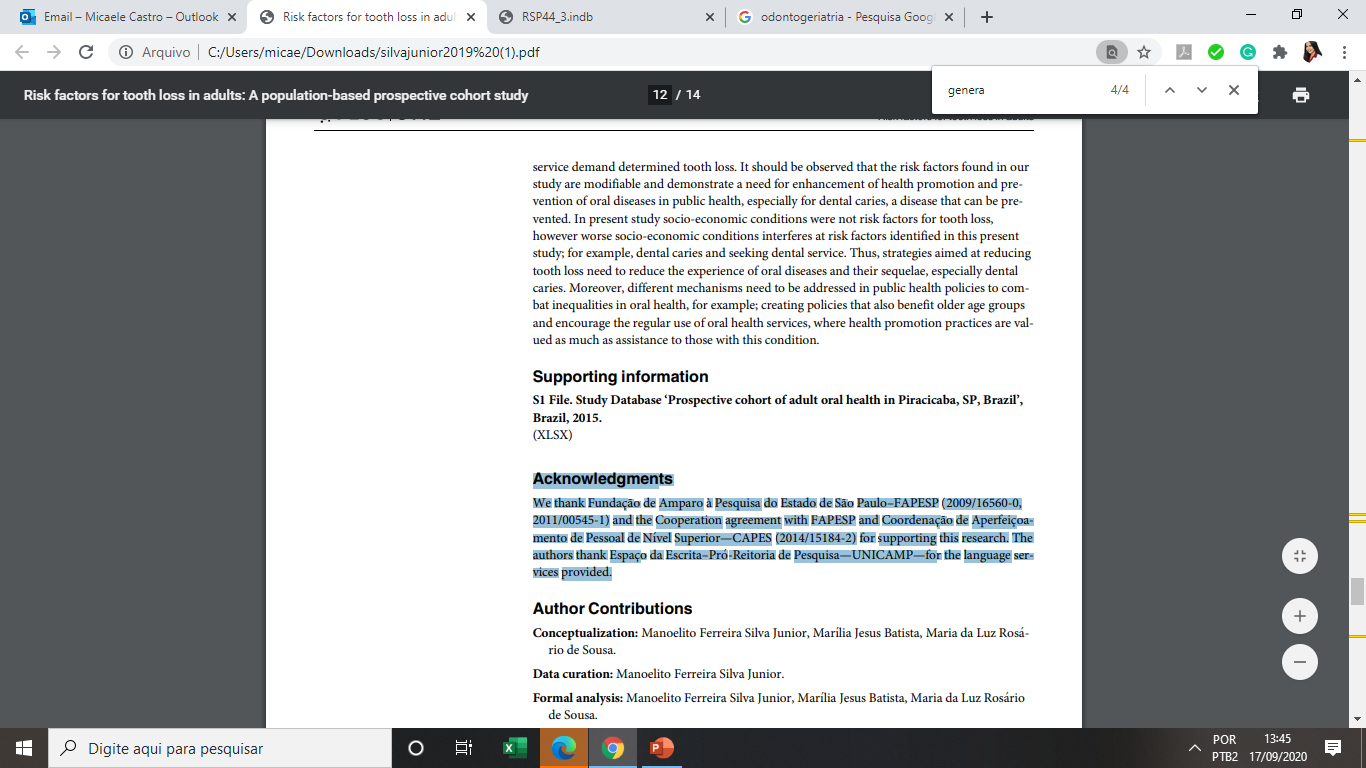 OUTRAS INFORMAÇÕES
VOLTAR PARA FINANCIAMENTO !
2020
STROBE
TUTORIAL
DIRETRIZ
VOCÊ PRECISA DE 
ORIENTAÇÕES SOBRE...
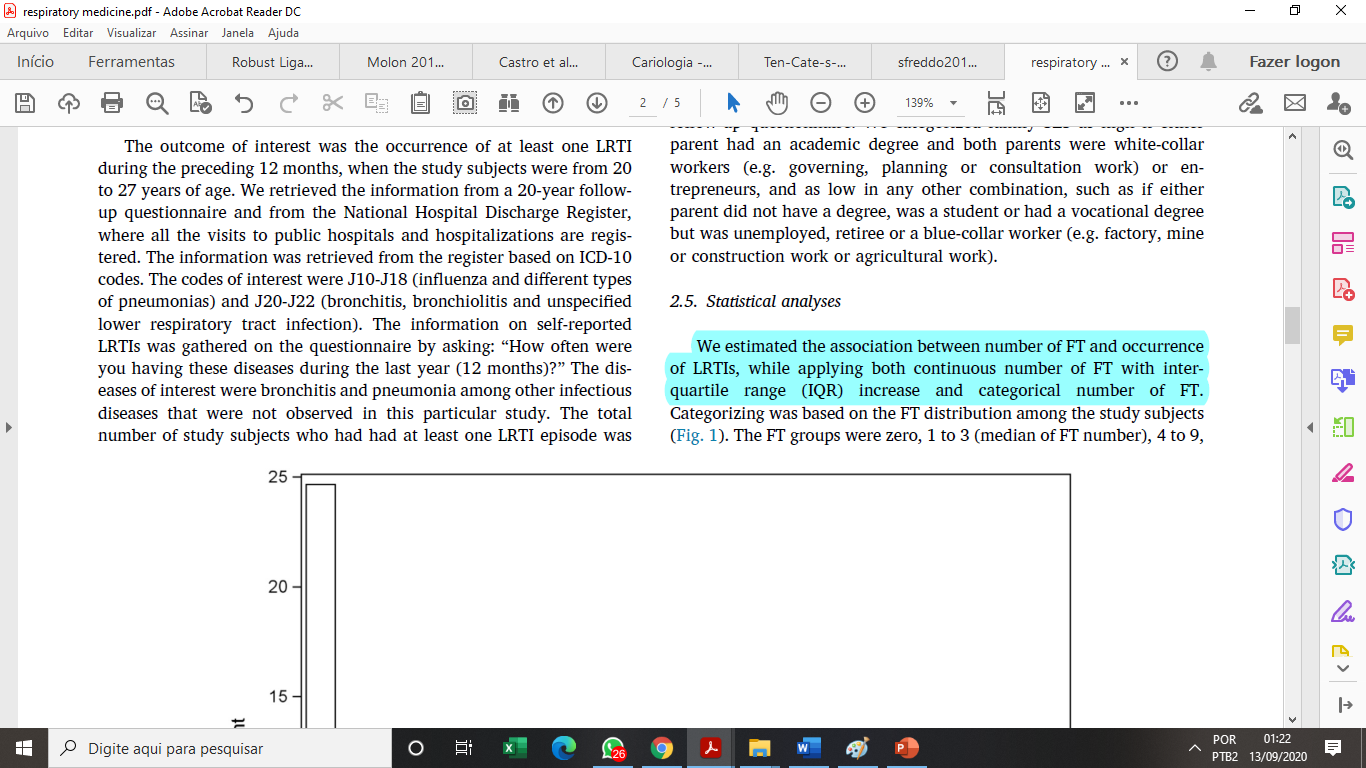 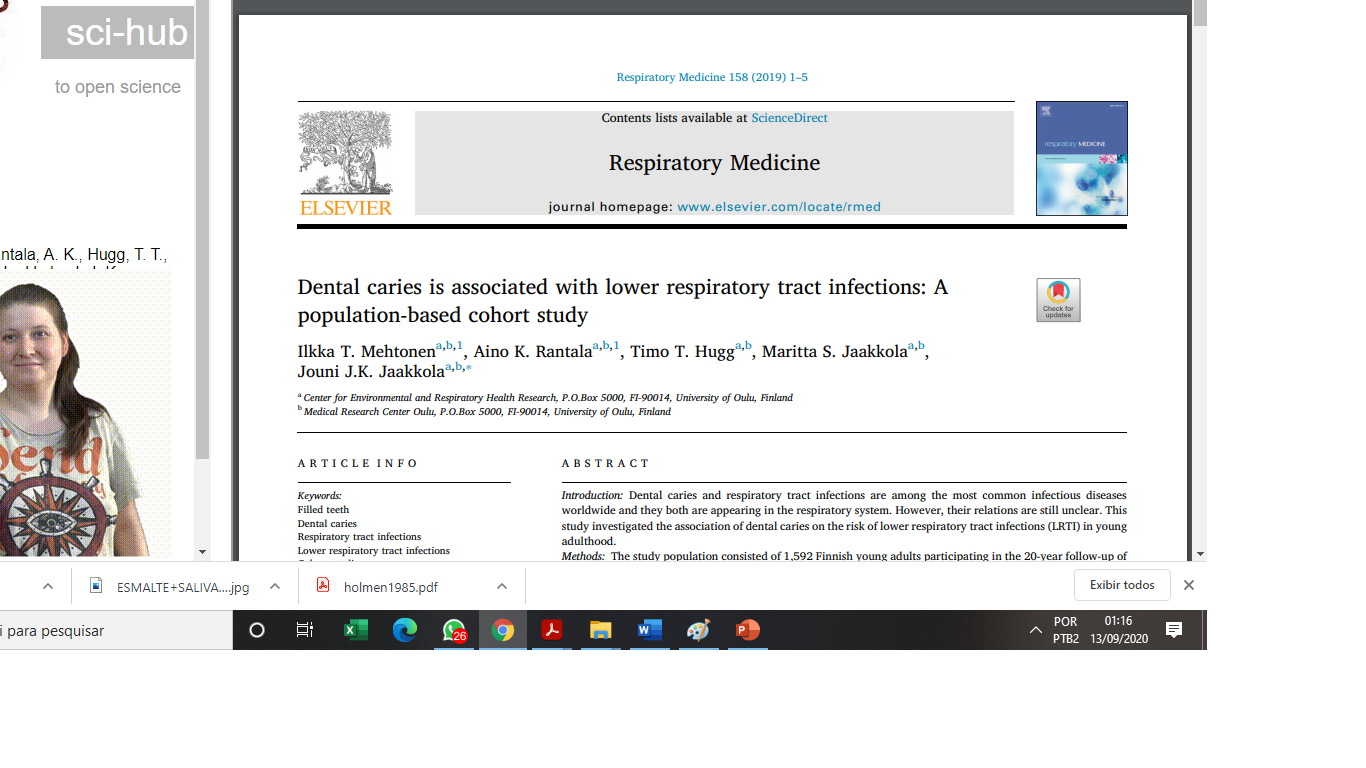 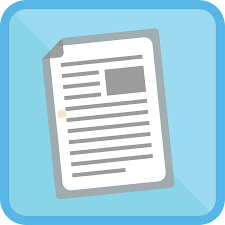 MÉTODOS ESTATÍSTICOS
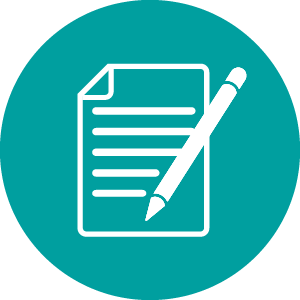 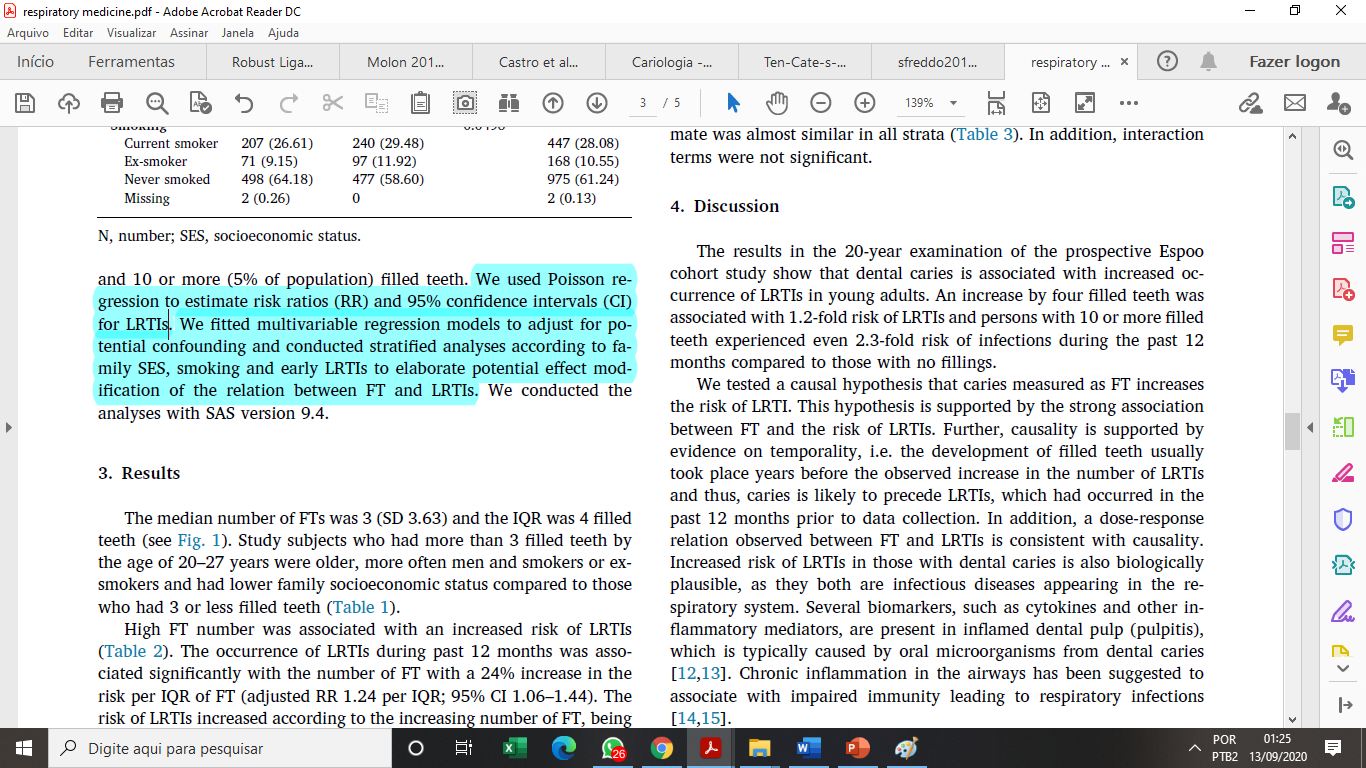 MÉTODOS
https://pubmed.ncbi.nlm.nih.gov
VOLTAR
2020
STROBE
TUTORIAL
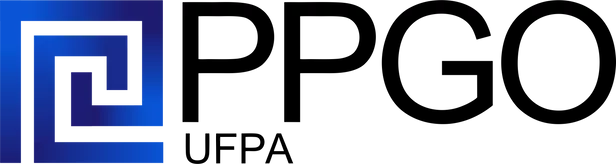 DIRETRIZ
REFERÊNCIAS
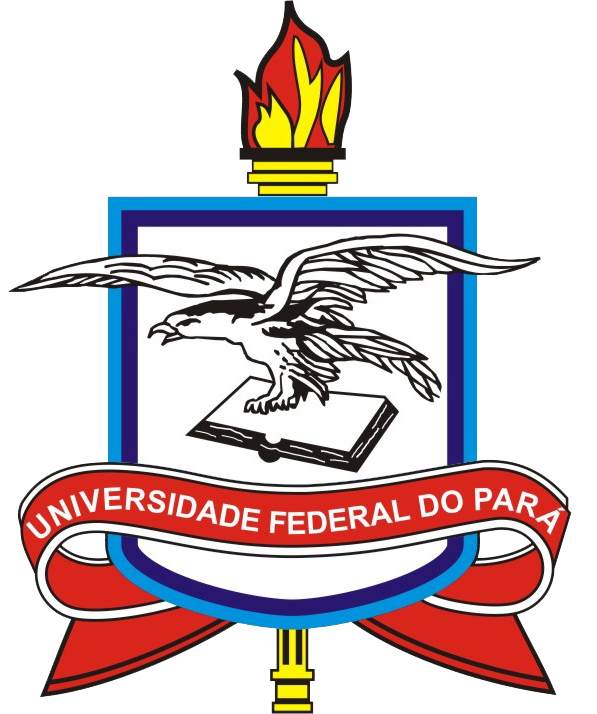 1. Metodologia Científica – Ciência, Ensino e Pesquisa. Carlos Estrela. 3ªEd – São Paulo:Artes Médicas,2018.
2. Malta, M; Cardoso, LO; Bastos, FI. Magnanine, MMF; Silva, CMFP. Iniciativa STROBE: subsídios para a comunicação de estudos observacionais. Rev Saúde Pública, 2010;44(3):559-65.
3. Giolo, SR. Introdução à análise de dados categóricos com aplicações. Editora Edgard Blücher Ltda. 2017.
4. STROBE Statement—checklist of items that should be included in reports of observational studies.2010.
5. Silva FA, Barros ES, Lopes ALC, Silva CM, Araújo JLN, Loretto SC. Tutorial STROBE. Research Gates. 2019. https://doi.10.13140/RG.2.2.13774.20804.
6. Ferreira, JC; Patino, CM. Tipos de desfecho em pesquisa clínica. J Bras Pneumol.2017;43(1):5-5. https://doi.org/10.1590/s1806-37562017000000021 
7. Moirão Junior, CA. Estatística: Armadilhas e como evitá-las. Bol. Cent. Biol. Reprod., Juiz de Fora. 2007;26(1/2):73-76.
8. Epidemiologia. Medronho RA, Block KV, Werneck GL. 2ªEd – São Paulo:Atheneu, 2008.
9. Prati C, Pirani C, Zamparini F, Gatto MR, Gandolfi MG. A 20‐year historical prospective cohort study of root canal treatments. A Multilevel analysis. Int Endod. 2018;51(9).
10. Kawataba Y et al. Relationship Between Prehypertension/Hypertension and Periodontal Disease: A Prospective Cohort Study. AJH.2016;29(3):388-396.
11. Faria PC, Gonçalves SP, Jorge MLR, Paiva SM, Pordeus IA. Developmental enamel defects are associated with early childhood caries: Case-control study. IAPD. 2020;30(1).
PRÓXIMA
2020
STROBE
TUTORIAL
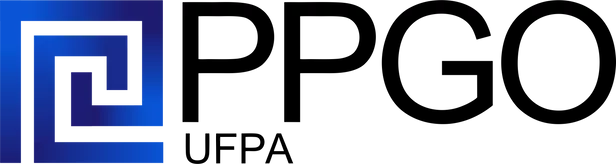 DIRETRIZ
REFERÊNCIAS
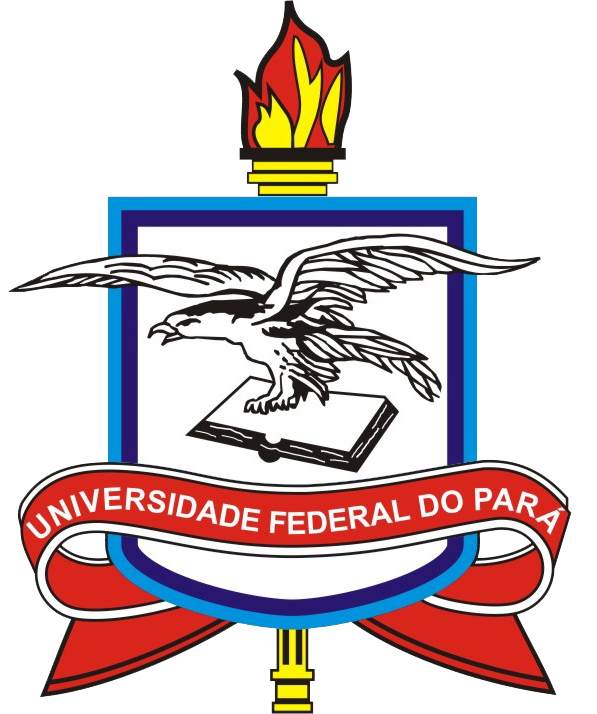 12. Silva Junior MF, Batista MJ, Sousa MLR. Risk factors for tooth loss in adults: A population-based prospective cohort study. PLOS ONE. 2019;14(12): e0226794. https://doi.org/10.1371/journal.pone.0226794
13. Sfreddo CS, Maier J, De David SC, Susin C, Moreira CHC. Periodontitis and breast cancer: A case-control study. Community Dent Oral Epidemiol. 2017 Dec;45(6):545-551. doi: 10.1111/cdoe.12318.
14. Skoskiewicz-Malinowska K, Malicka B,  Zietek M, Kaczmarek U. Oral health condition and occurrence of depression in the elderly. Medicine. 2018;97(41).
15. Gomes-Filho IS, Soledade-Marques KR, Seixas da Cruz S, de Santana Passos-Soares J, Trindade SC, Souza-Machado A, Fischer Rubira-Bullen IR, de Moraes Marcílio Cerqueira E, Barreto ML, Costa de Santana T, Freitas Coelho JM. Does periodontal infection have an effect on severe asthma in adults? J Periodontol. 2014 Jun;85(6):e179-87. doi: 10.1902/jop.2013.130509. Epub 2013 Nov 14. PMID: 24224961.
16. Mota-Veloso I, Pordeus IA, Homem MA, Ramos-Jorge J, Oliveira-Ferreira F, Ramos-Jorge ML, Paiva SM. Disorder Increase the Odds of Dental Caries? A Case-Control Study. Caries Res 2018;52:212–219.
17. Mehtonen IT, Rantala AK, Hugg TT, Jaakkola MS, Jaakkola JJK. Dental caries is associated with lower respiratory tract infections: A population-based cohort study. Respir Med. 2019 Oct-Nov;158:1-5. doi: 10.1016/j.rmed.2019.09.002. Epub 2019 Sep 6. PMID: 31526970.
Voltar ao início
2020
STROBE
TUTORIAL
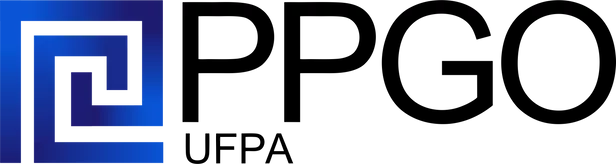 DIRETRIZ
Programa de Pós-Graduação de Odontologia
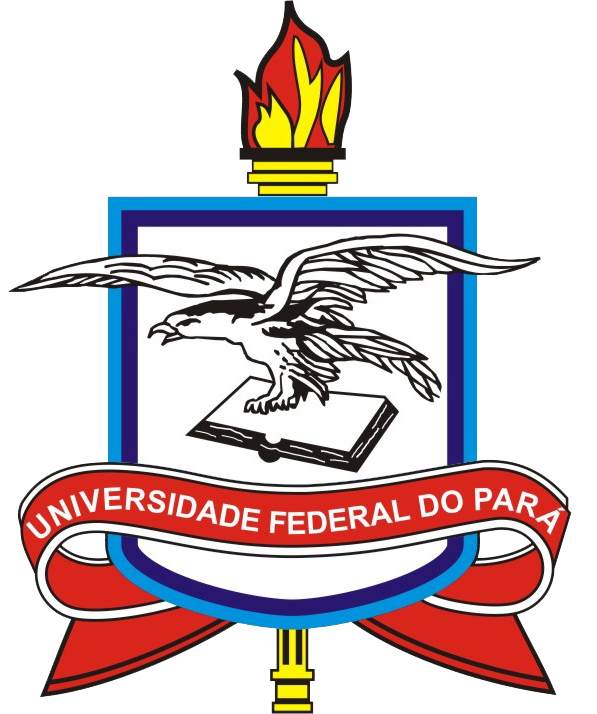 cintia.souza@ics.ufpa.br
raissa.mendonca@ics.ufpa.br
thais.fbarros@ufpa.br
Subsídios para a comunicação de estudos observacionais
Voltar
2020